The project is about a Film that I created for a charity is called Carmel rock. 
This Film will show how a young person goes through in their life and how they become successful in the end. Having a purpose and meaning when the audience looks at it. 


This is show how it even effects the world we live in today of how the lower class and upper class in like. If you're in the lower class in society you can still change your life for a better future. To inspire the young people to uplift themselves in difficult times in their lives. Can change life for the better. 

To show that everyone is equal regardless of their class and show in through my work. I have been personally going though issues of money, and I want to talk which will be easier in a film to show my ideas.

Am passionate about the differences in these two individual lives and how will portray them in the film.
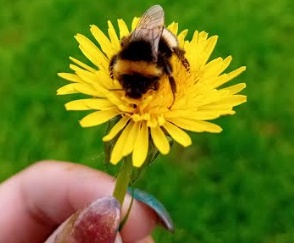 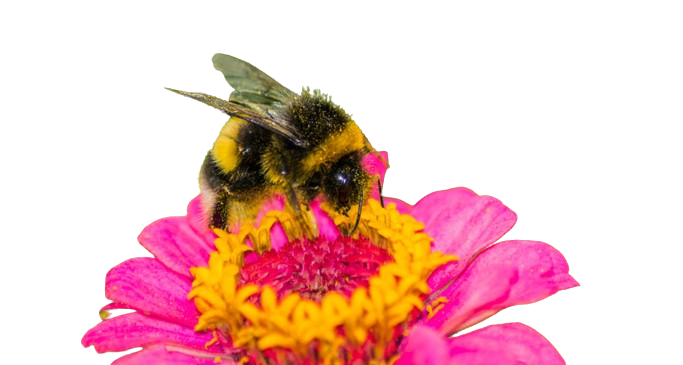 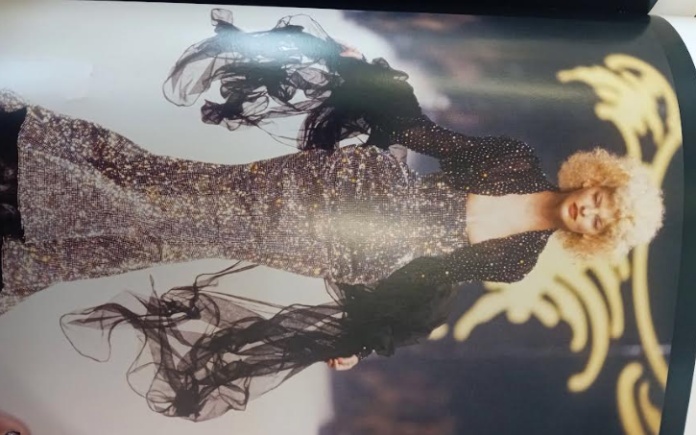 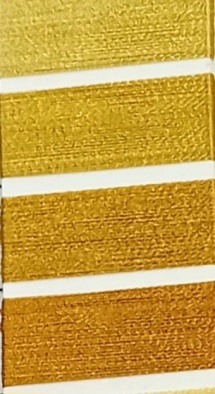 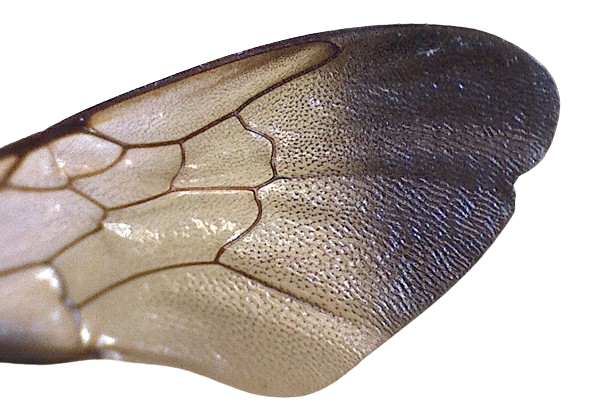 A "Bee” typically symbolises responsibility and a take charge attitude, often associated with royalty or wealth, while "Hive" represents the working class, symbolising those who are less advantaged and lie at the bottom of society
[Speaker Notes: This is Visual  Mood-boards I created to show what the project is about. Because these are my old designs that I picked was called Bee and Hive. Linking to the classes in society and how bee’s have different classes. For, example worker, drone and queen in the hive. These were my ideas at the start of the project just gathering them up and replacing the images in order.]
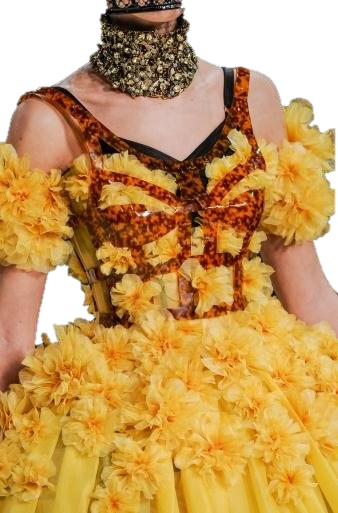 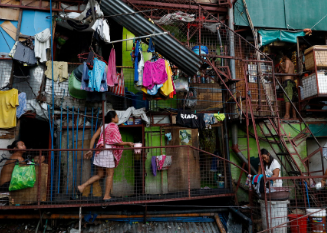 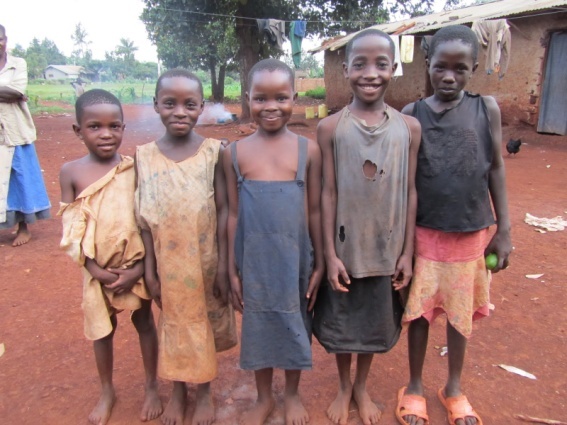 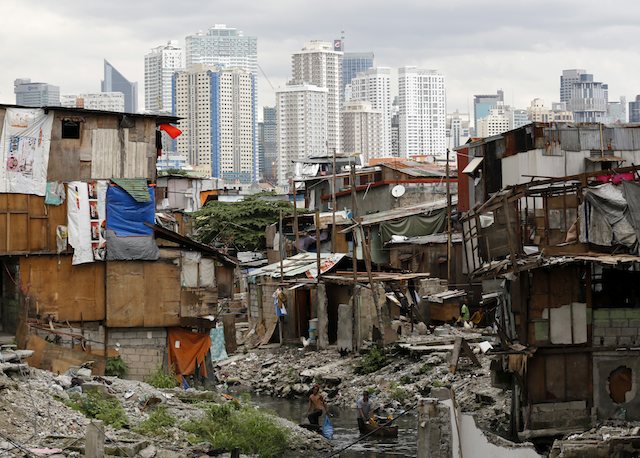 In an ideal world, Society should be equal
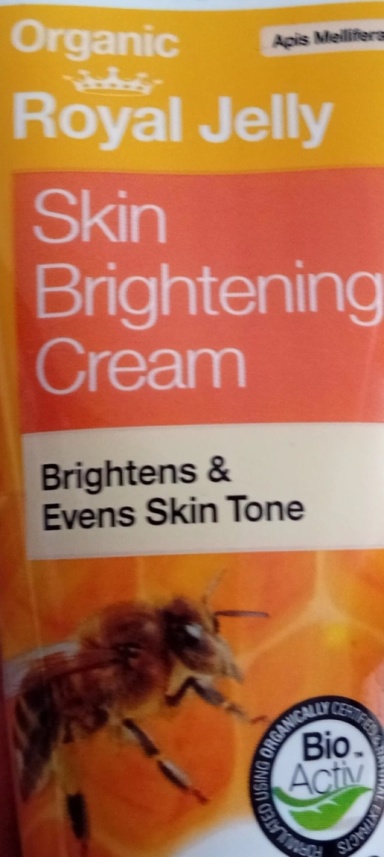 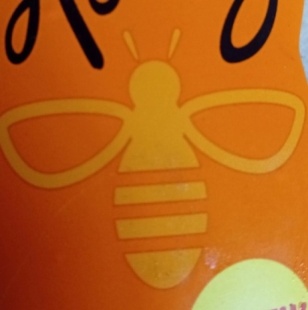 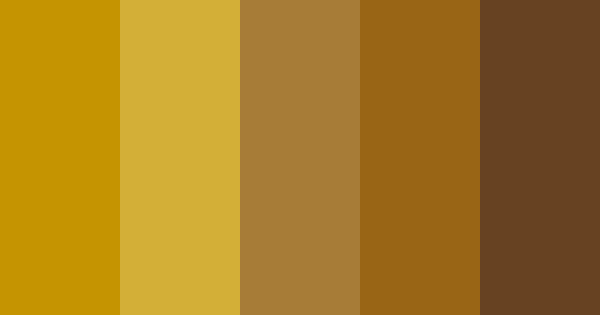 [Speaker Notes: Also, created more visual designs as can see in this image. Having them replaced into the colours, images and also having words to explain what’s going on the slides. This will make it easier to understand the picture.]
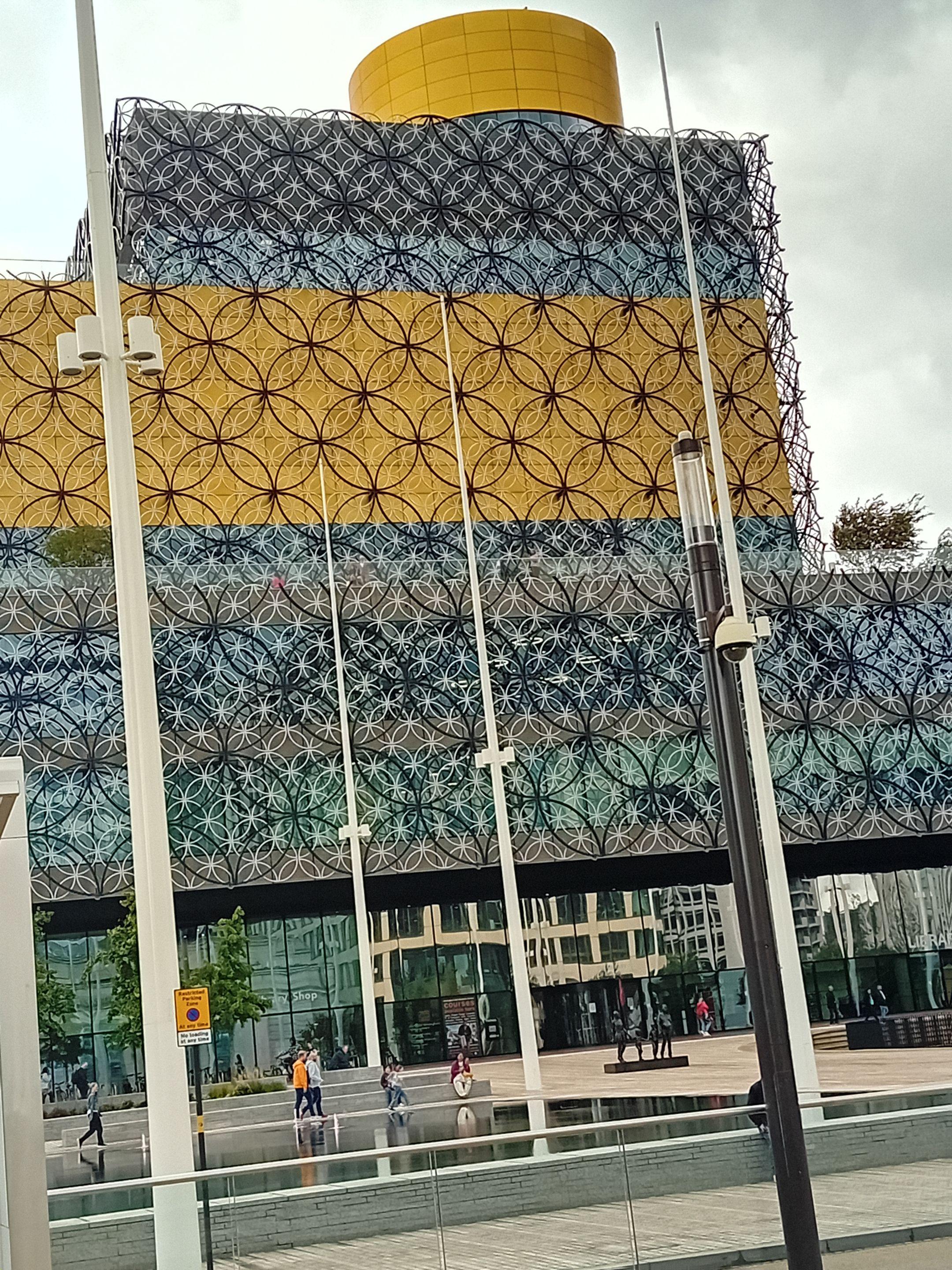 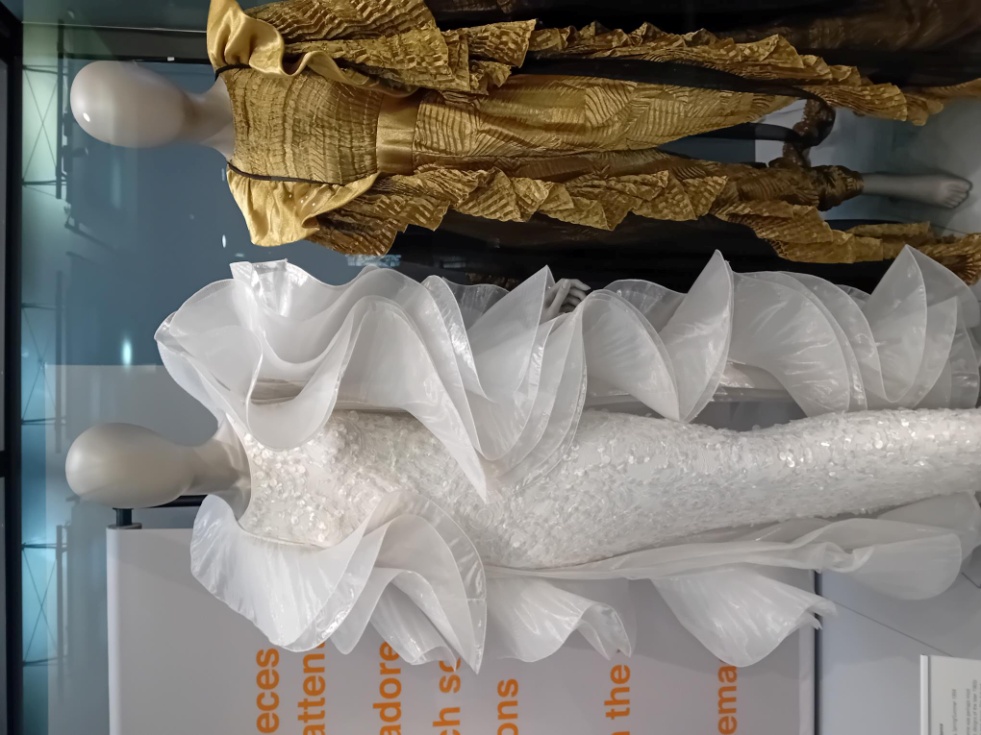 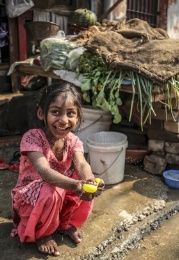 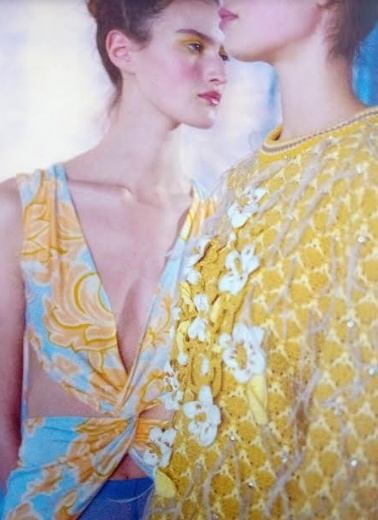 Manchester Art Gallery
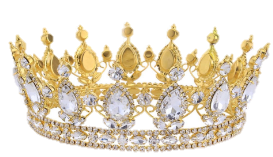 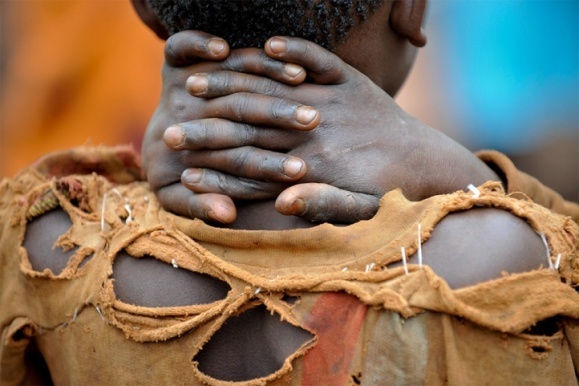 [Speaker Notes: More visual mood-boards I created.]
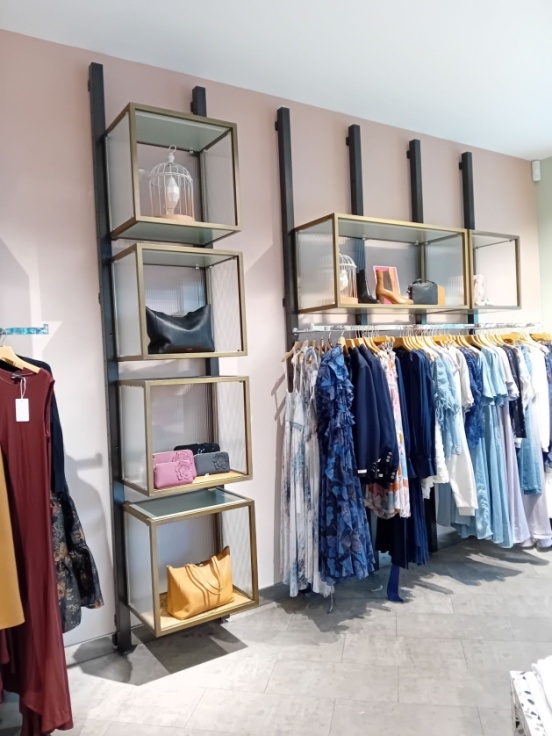 Representing society as we live, visualising a contrast in poorer groups in society, and the wealthy taking charge
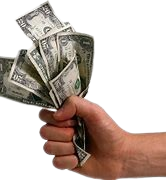 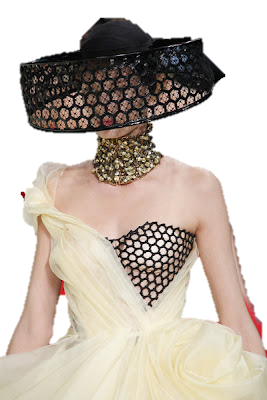 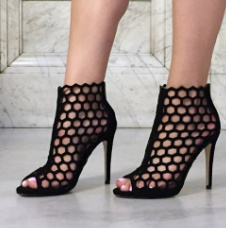 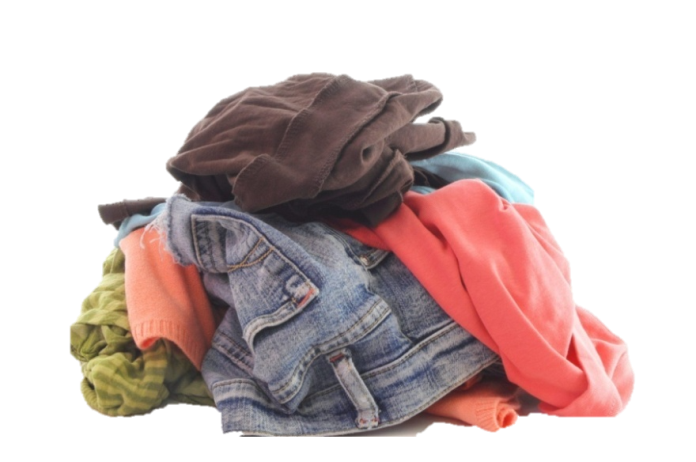 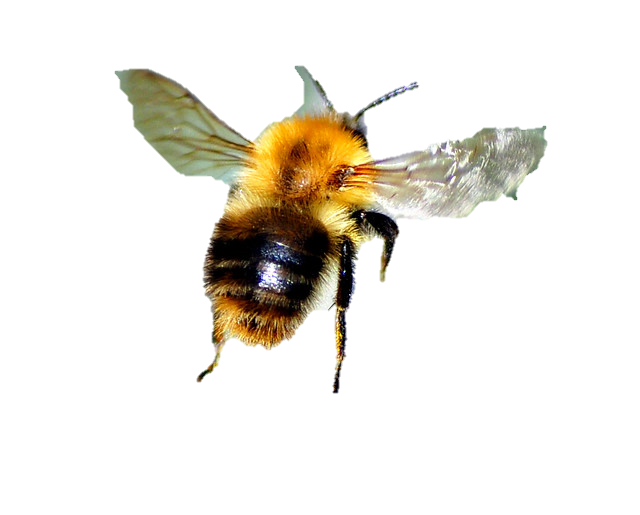 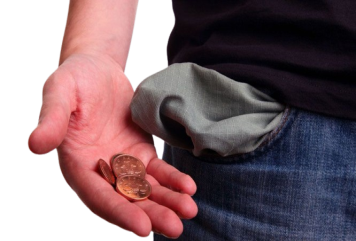 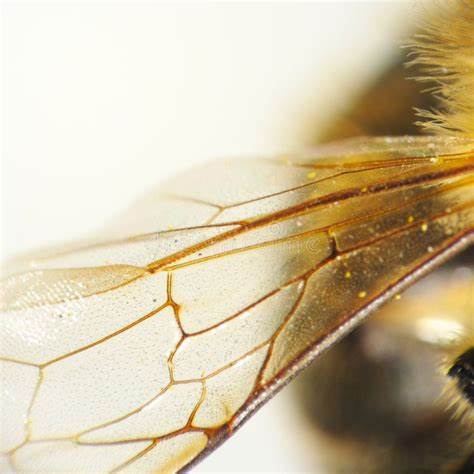 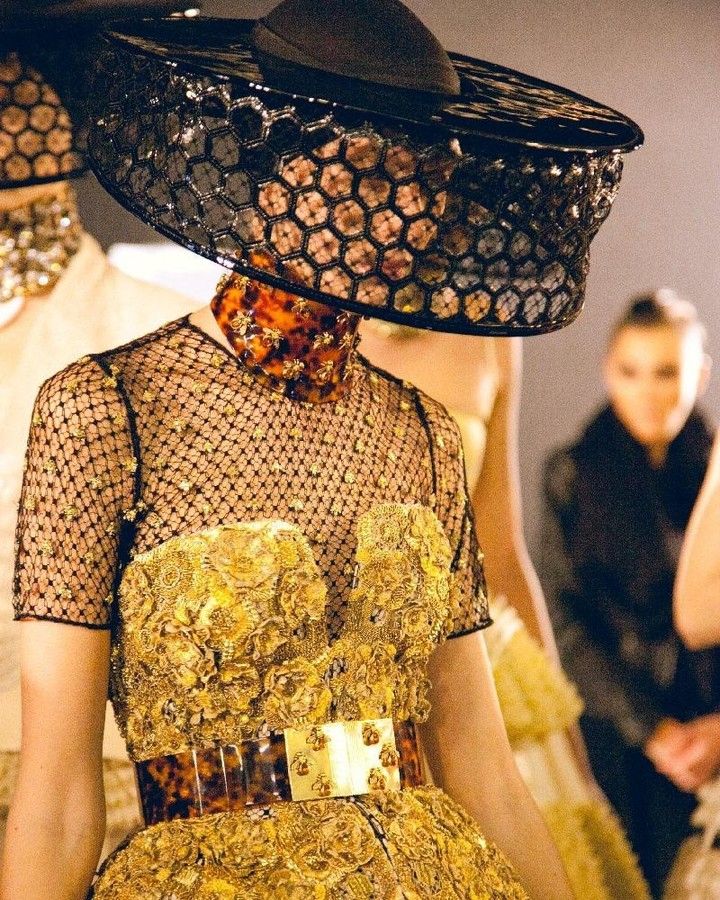 CUSTOMER
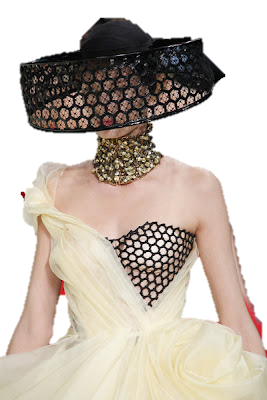 Age: 18+ 

Gender Neutral

Interests: Nature, Fashion, Arts and Beauty

Income:  All

Customer behaviour:  Supply quality/luxury items to less fortunate groups as well as wealthier groups to minimise inequality

Boost confidence of those less fortunate

Lifestyle: Busy, Hard working, Confident in themselves 

Brand line: Its Bridge line
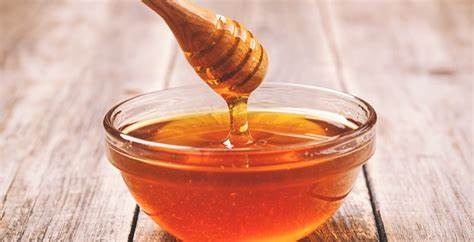 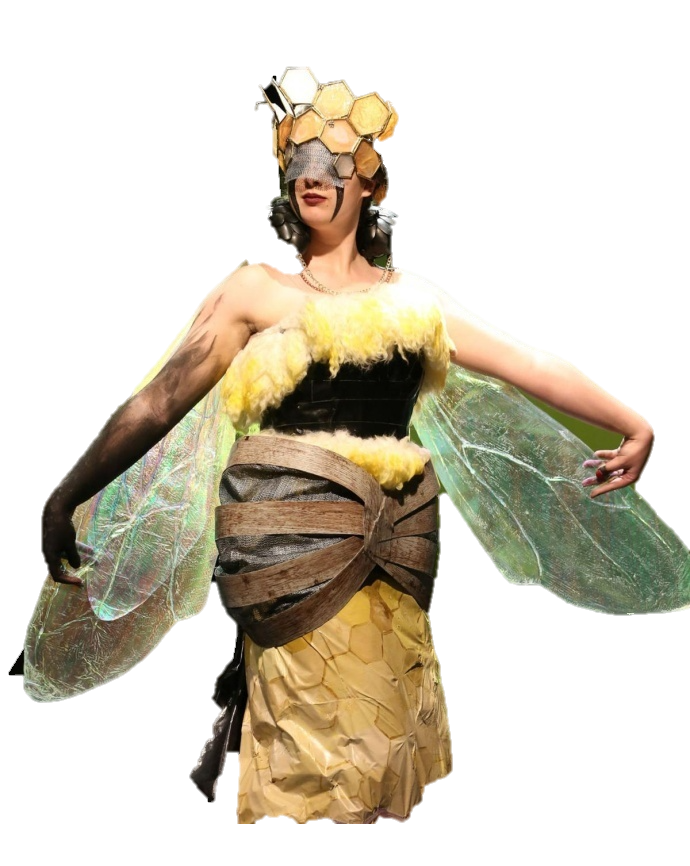 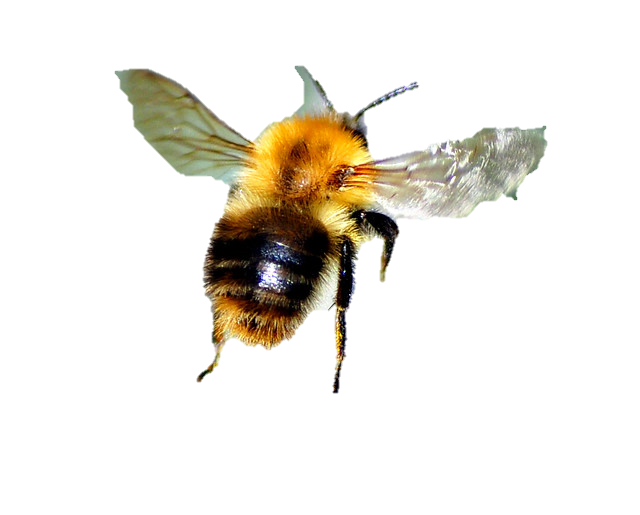 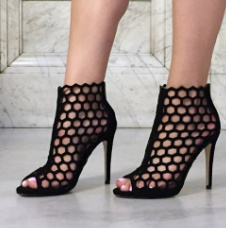 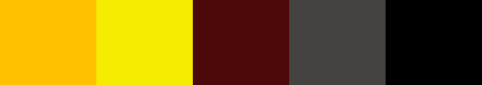 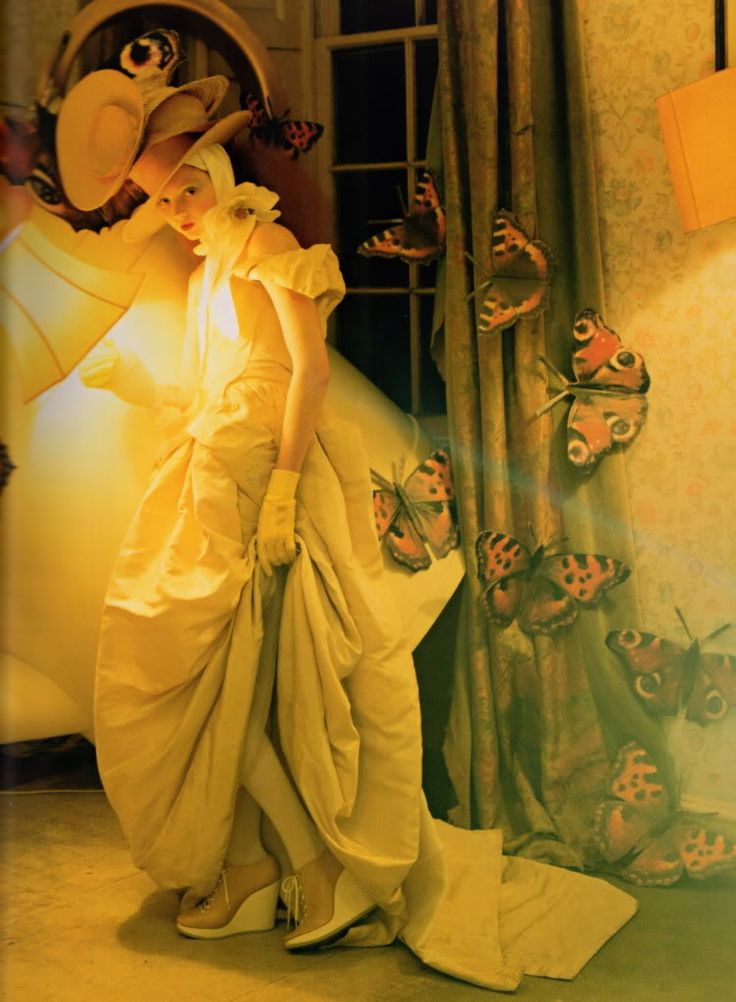 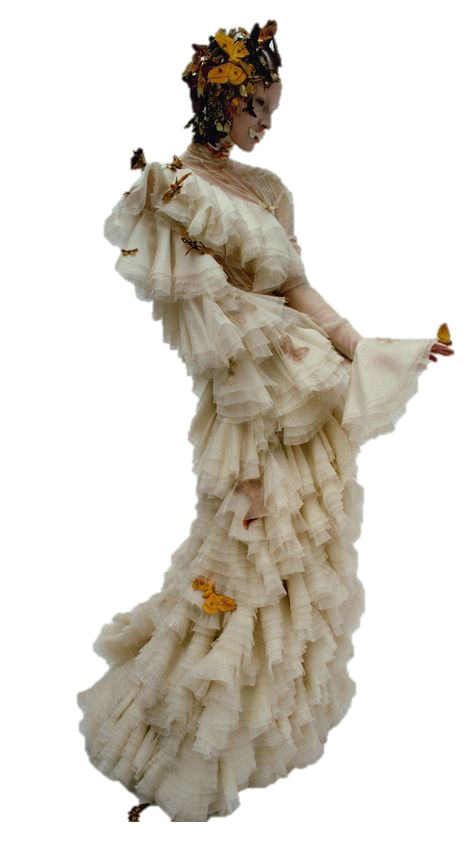 Tim Walker
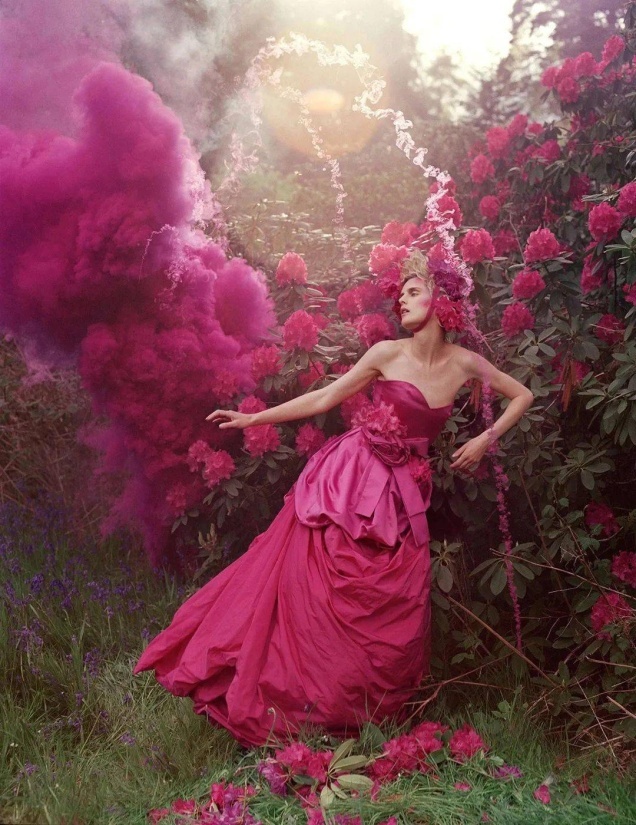 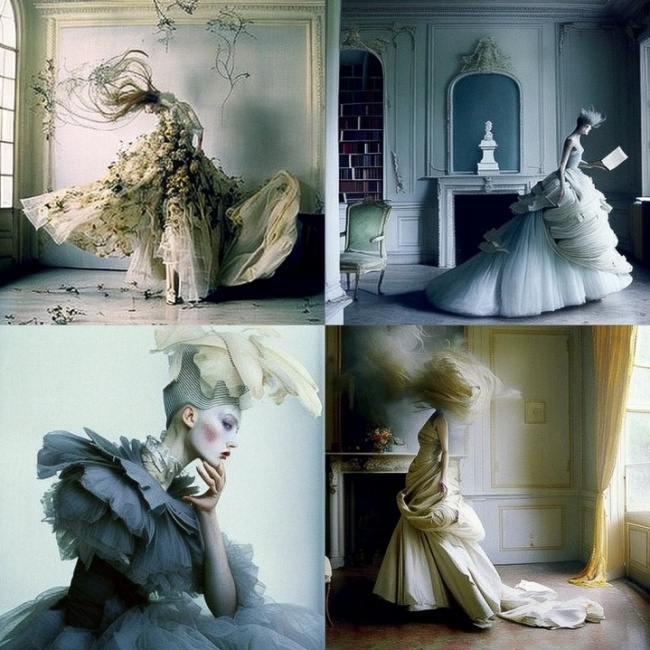 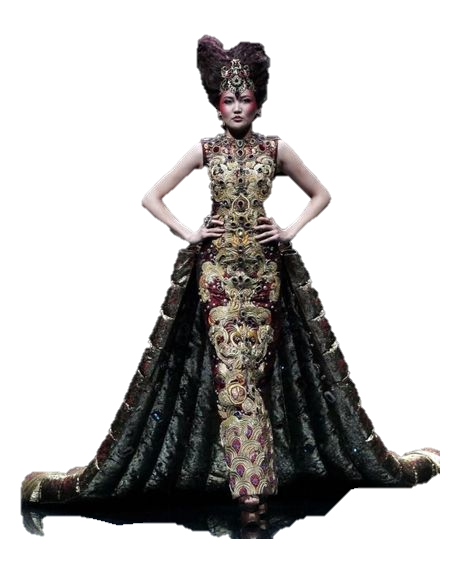 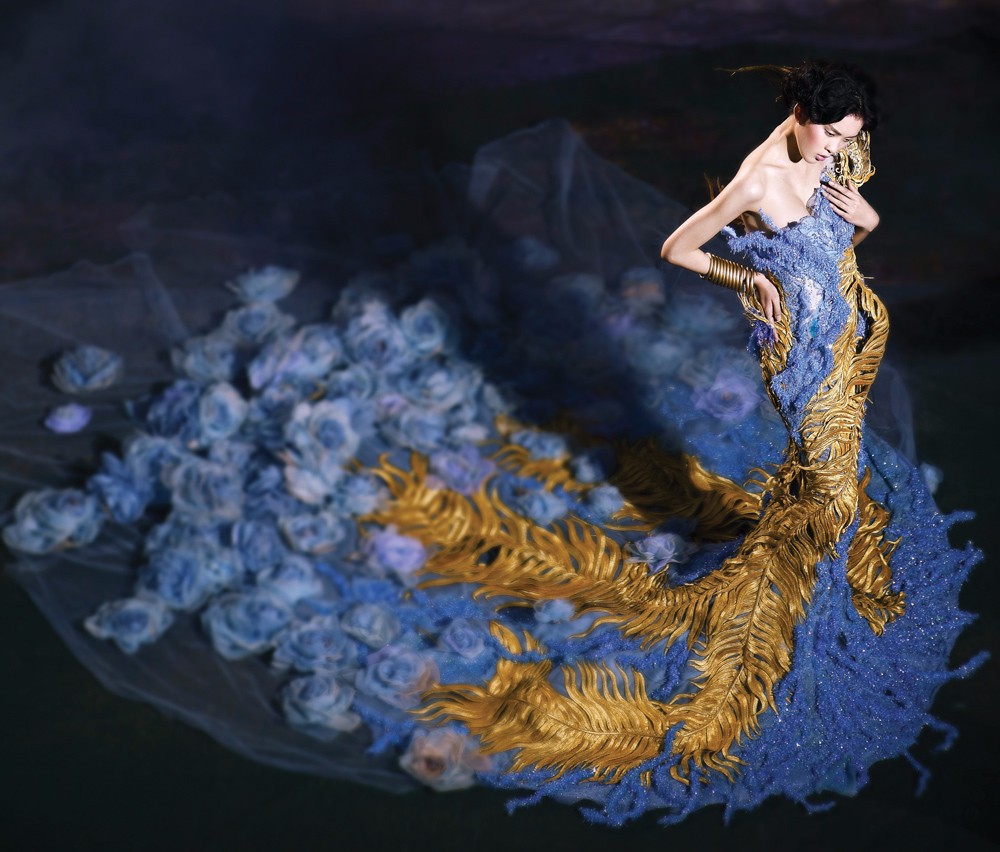 Guo Pei
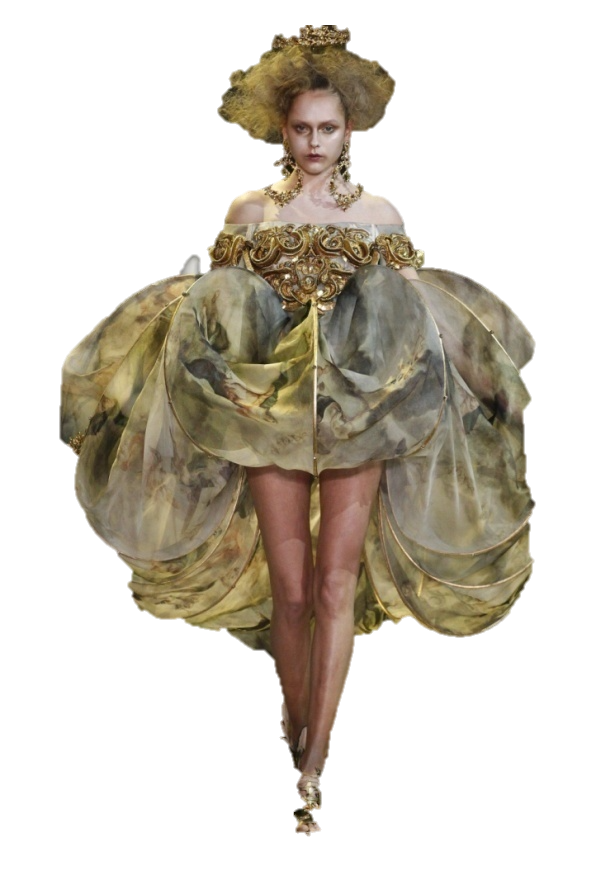 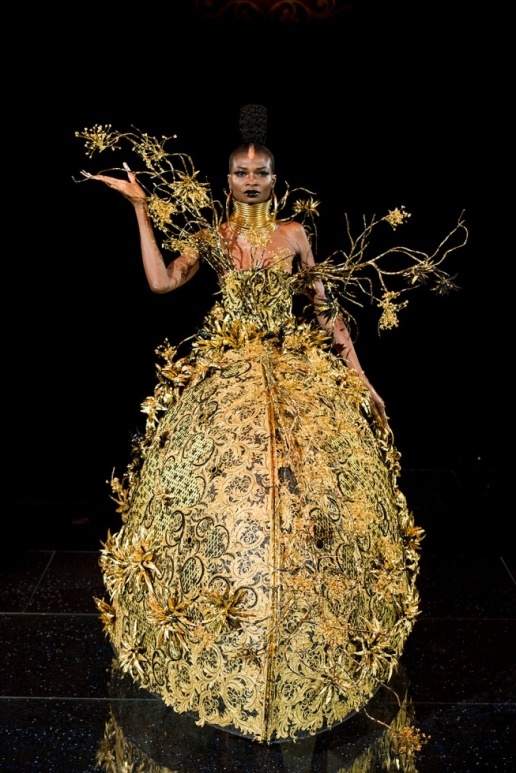 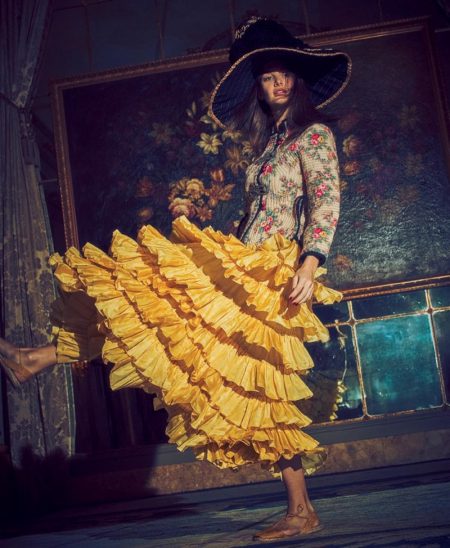 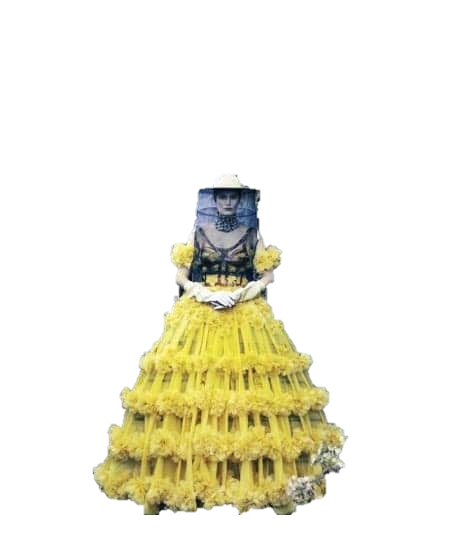 Harper Bazaar
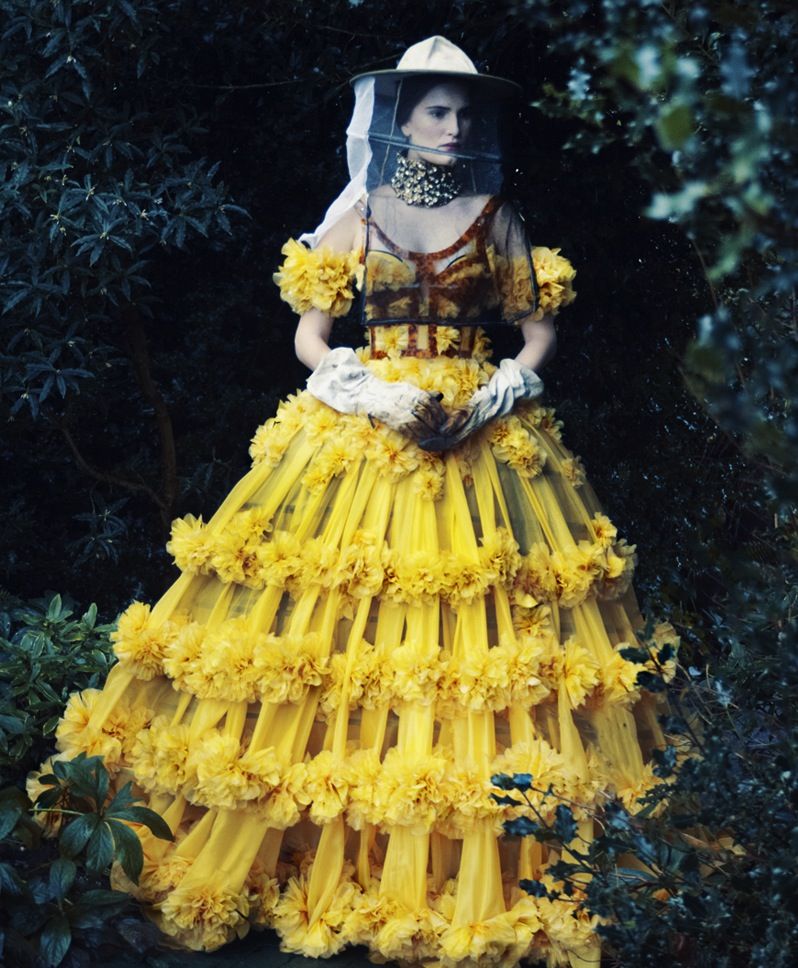 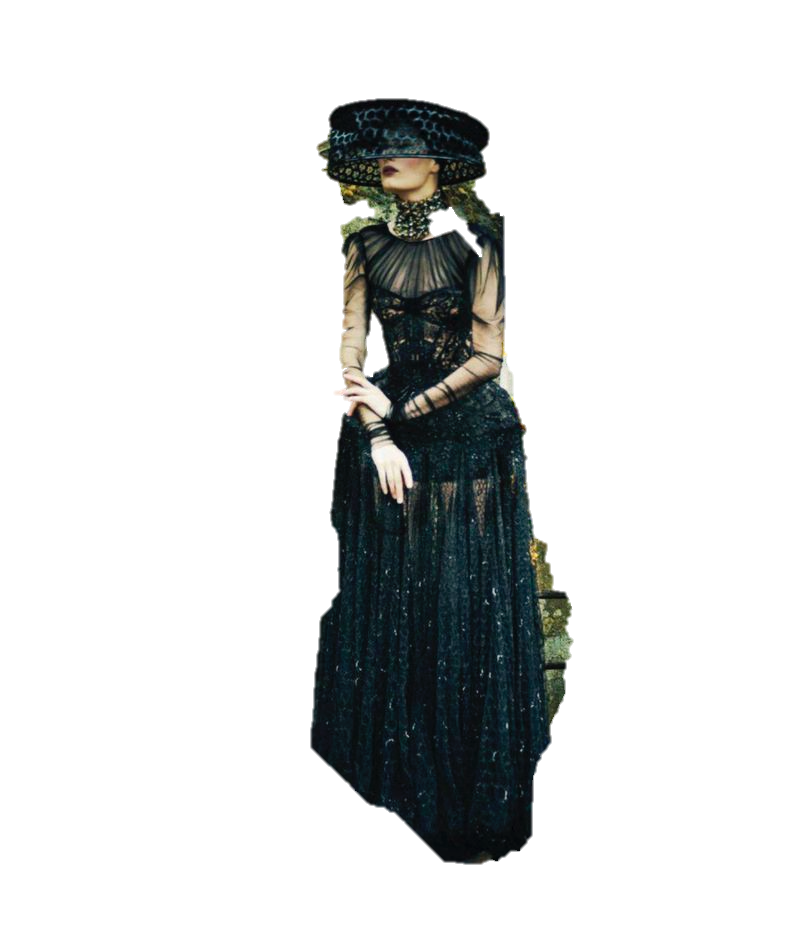 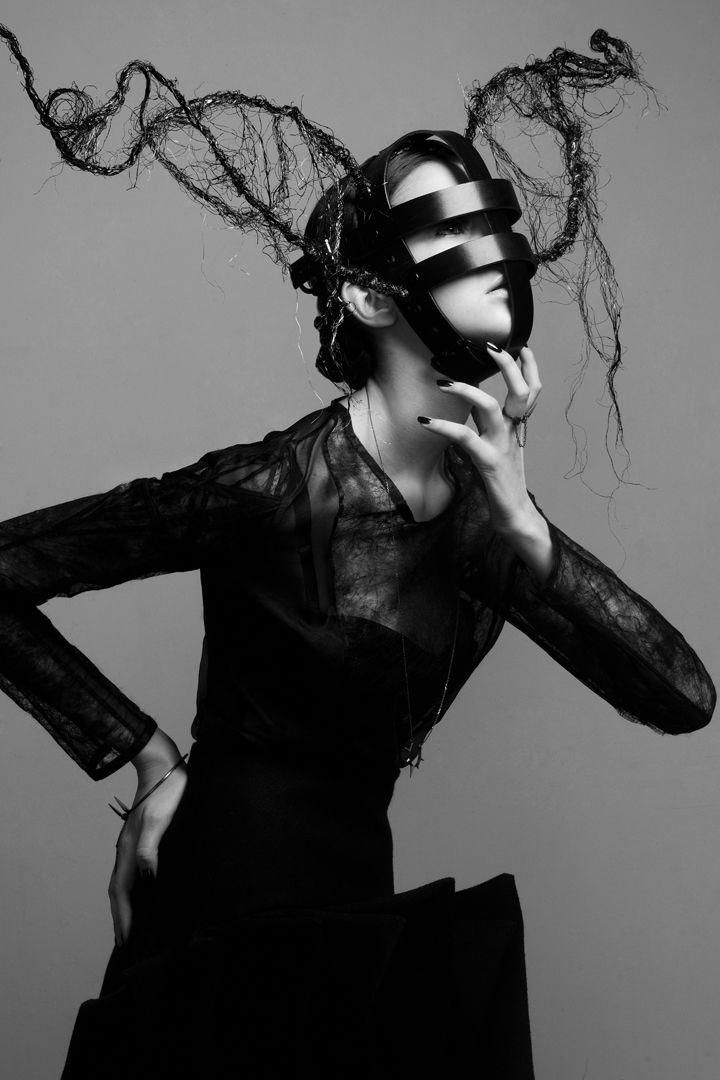 Poses
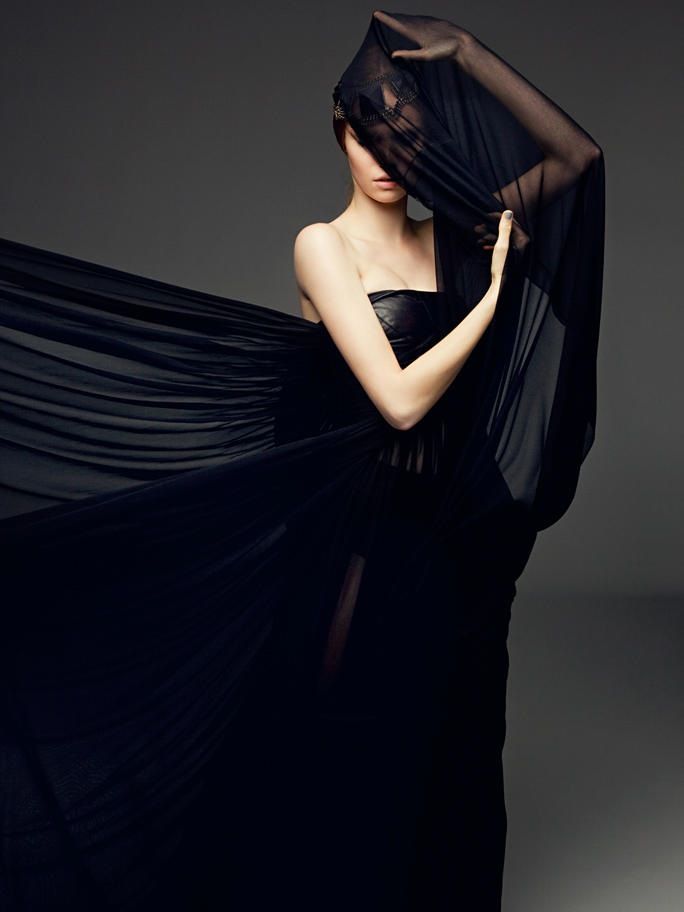 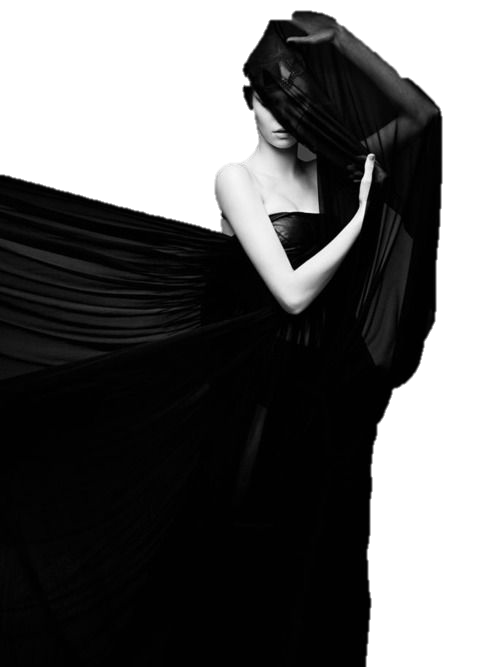 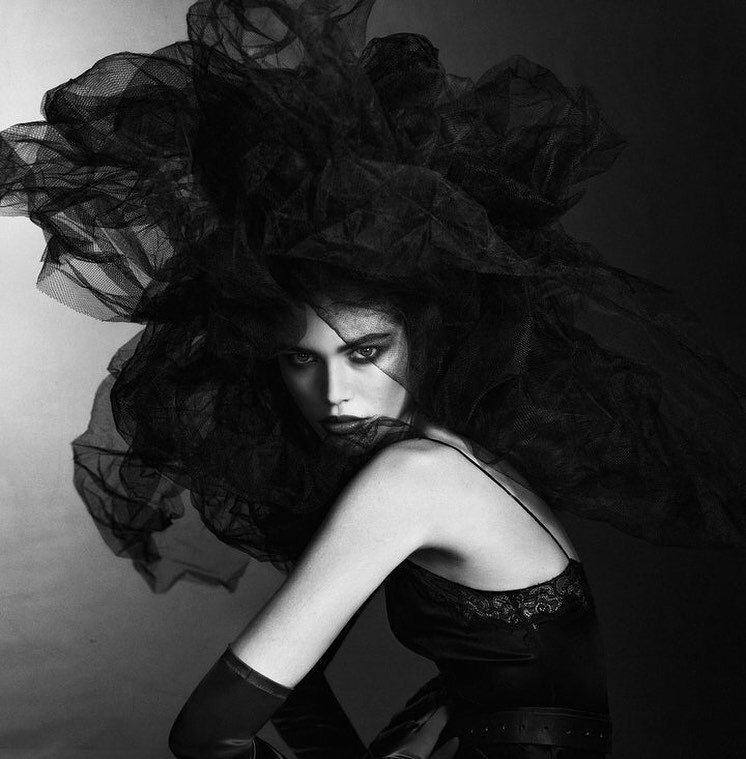 [Speaker Notes: These are ideas to show the poses and how would like the model to pose for my concept. This is a good way to show how will form in a visual way and it’s easy to understand.]
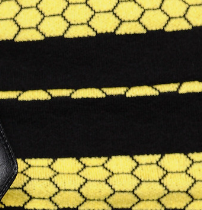 Styling ideas
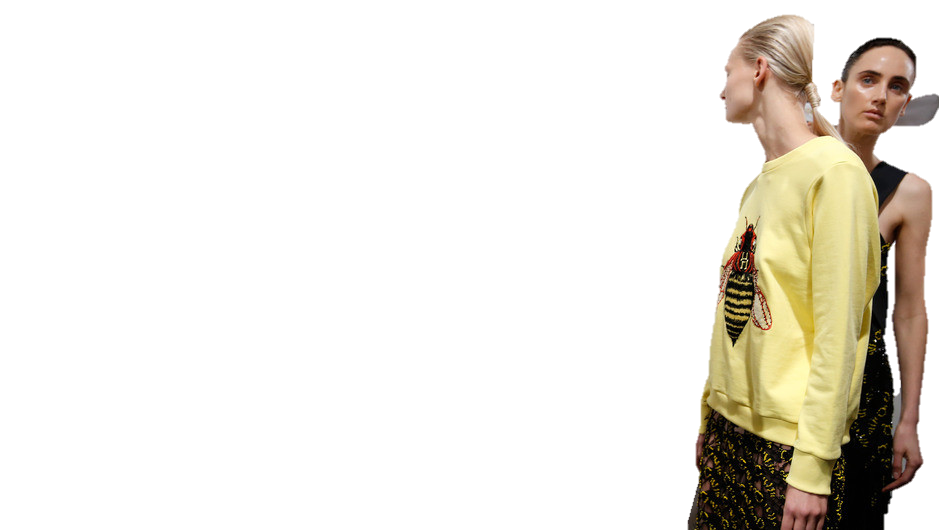 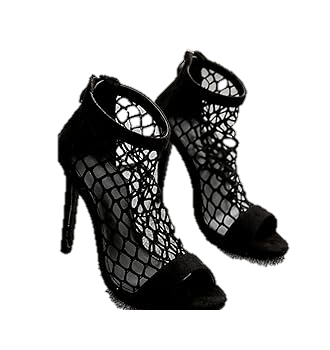 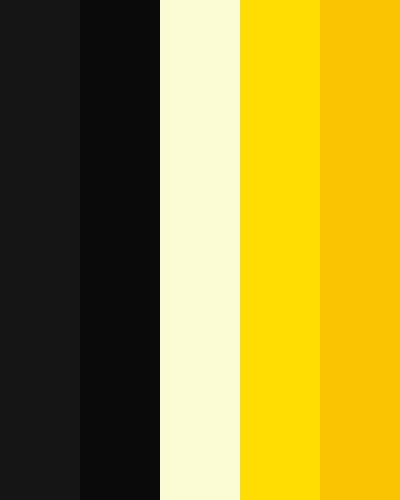 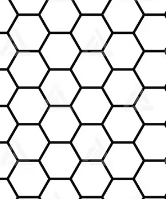 [Speaker Notes: The images of was thinking my project to look like in the start for the styling ideas.]
Vogue Sebastian Kim's
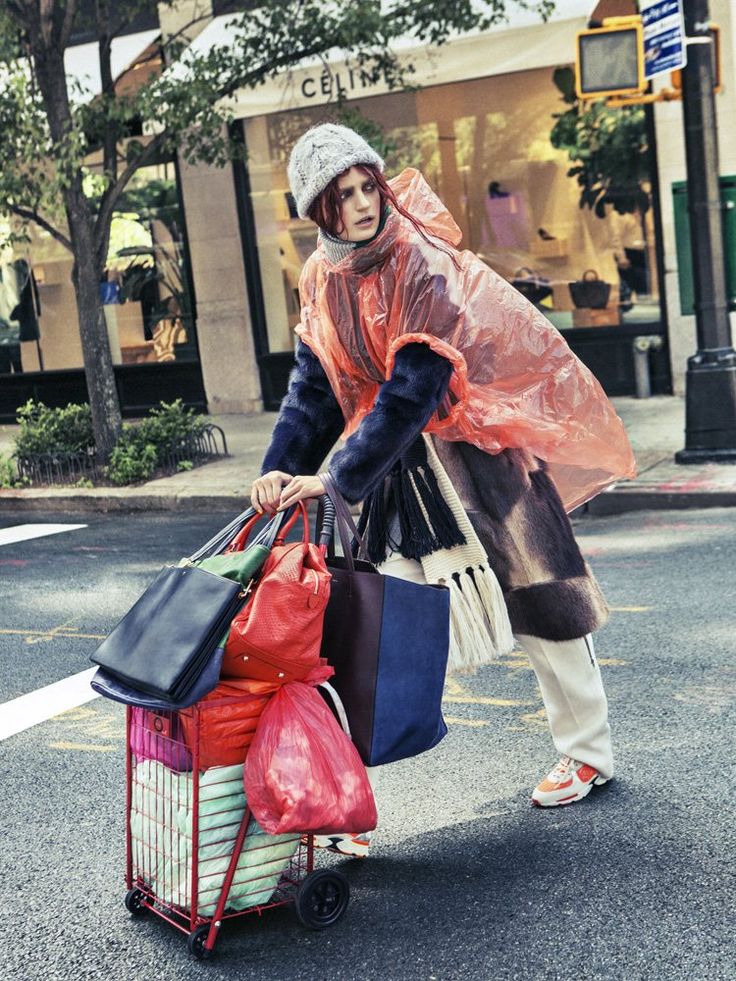 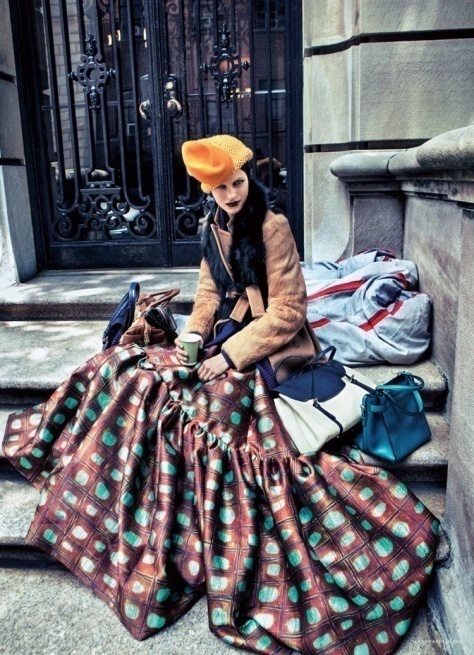 [Speaker Notes: These images are artist research of what I want the images to form. This one was for the lower class and how the artist portray it in a way for their shoot.
Want this to look like for my fashion film that am create in the final.]
Homeless Chic by Kim Je Won
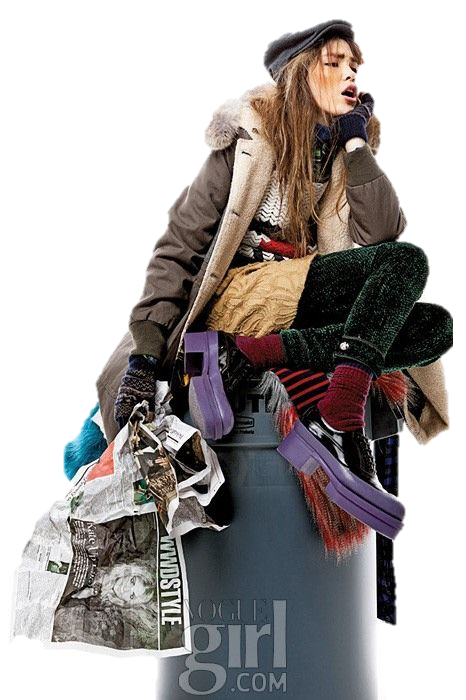 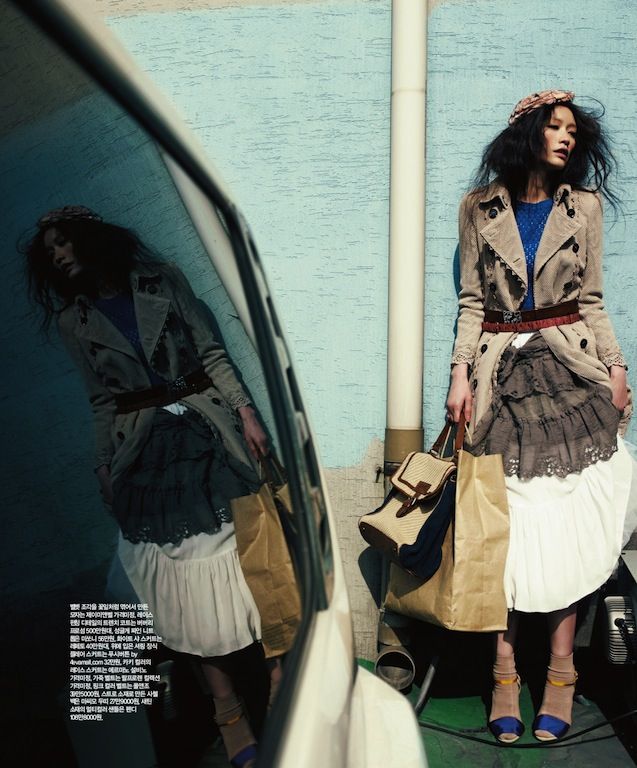 [Speaker Notes: More visuals on artist research on these pages below as can see.]
Sgura for Antidote Magazine
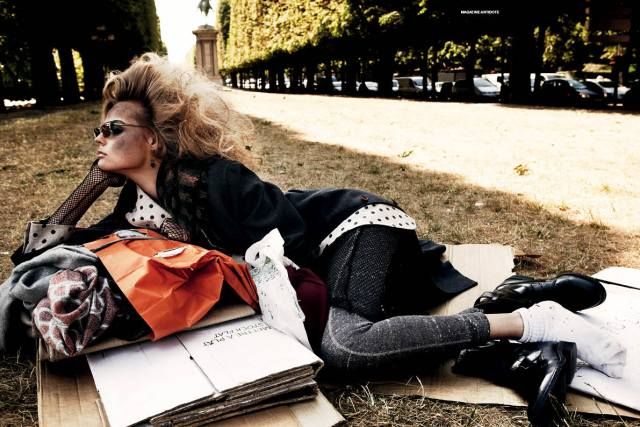 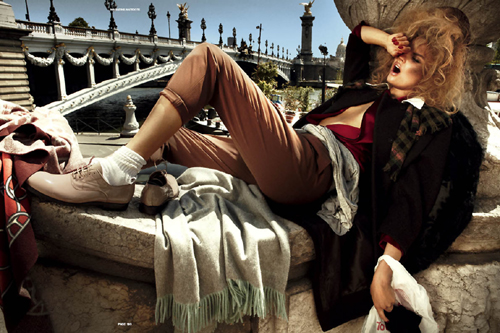 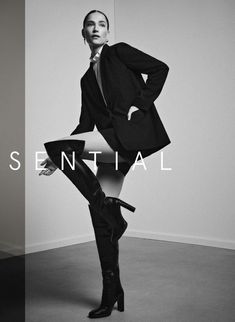 The image of the homeless man really visualises the emotions of sadness and hopelessness. The style of this could be used in my photoshoots to portray these emotions.
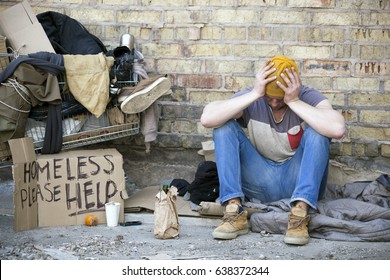 This however creates a clear contrast, showing a confident and empowering woman. Creating a divide in luxury and social class.
[Speaker Notes: These are about the contrast about the two characters that I will be showing in the film. Their two different lives of the upper and lower class in society and who they are. By also writing the two different people and having visual image to back up my ideas on the subject of classes.]
Showing how the working class is affected by financial stress
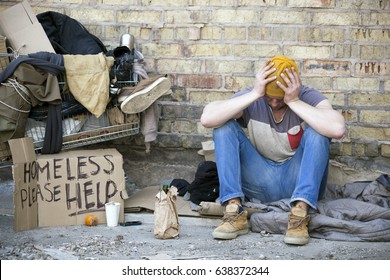 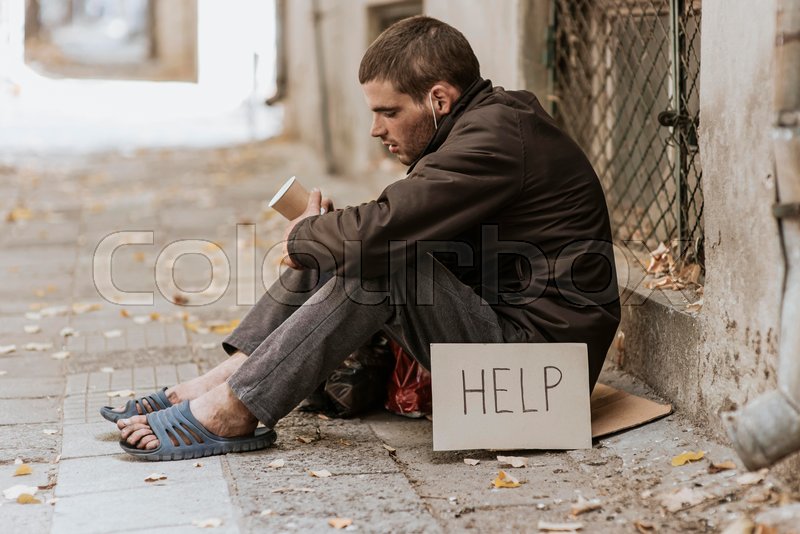 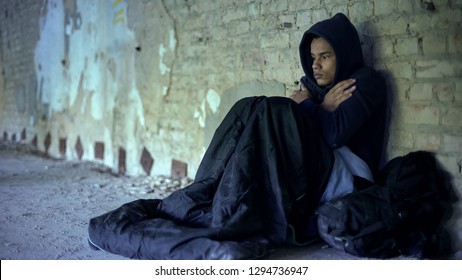 No nope/ no direction
[Speaker Notes: Having visuals to show the lower classes and what the film will be based upon.]
The Working class and less Privileged
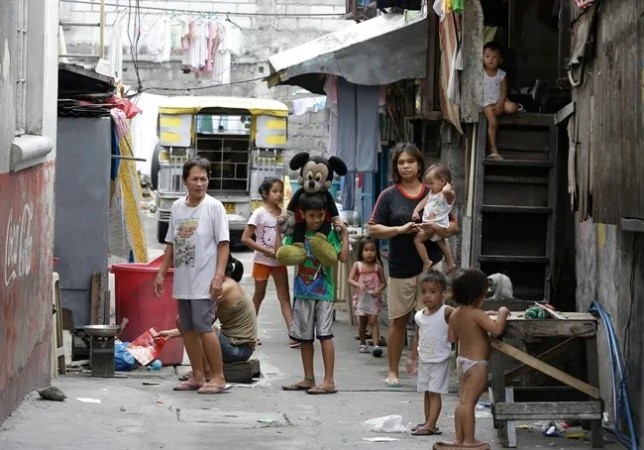 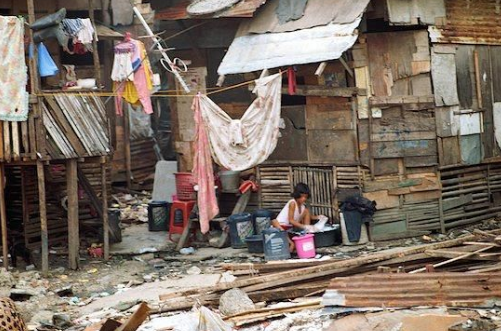 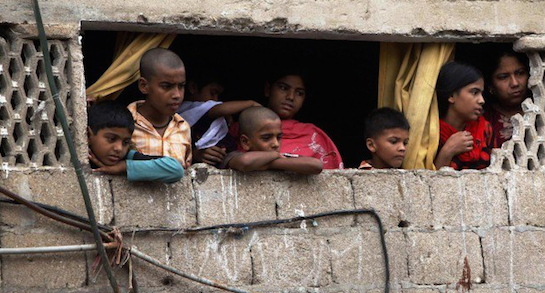 Working class= low pay, homeless, less educated, poverty, rural areas living, farms, villages, living in isolated areas, having to survive, mostly are children and old people, lack of something, unemployment, they smell bad, having darker complexion, to be skinny due to lack of food, lazy, living on the streets, people that are addicted to drugs, alcohol and smoking. Look dirty. Low vibe. Undeveloped countries.
[Speaker Notes: Explaining about the working class and who they are so having information about these people and say who they are.]
Messy clothing = dull colours
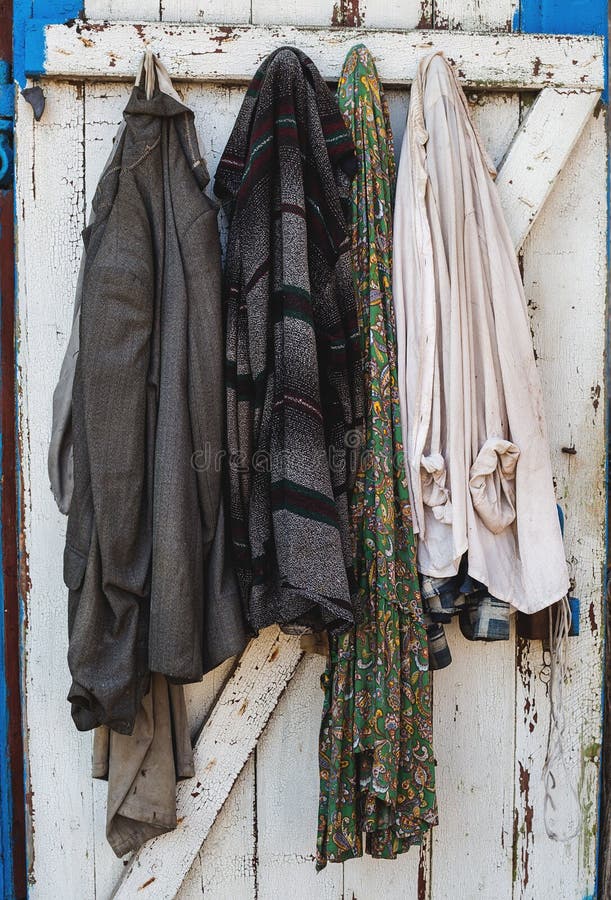 Dirty not well put together
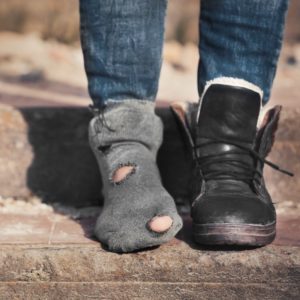 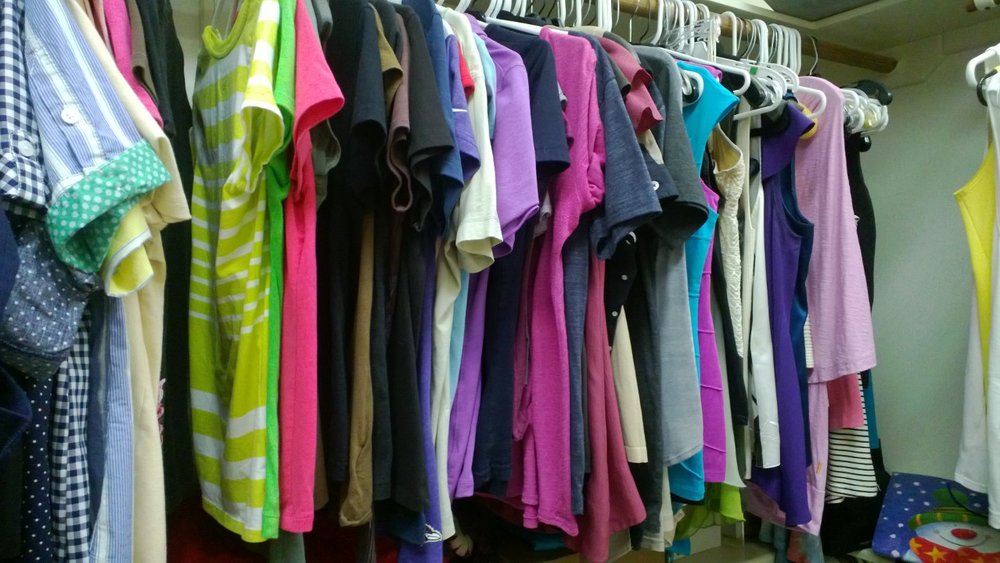 The Working class
[Speaker Notes: What clothes do the working class have by giving visuals out.]
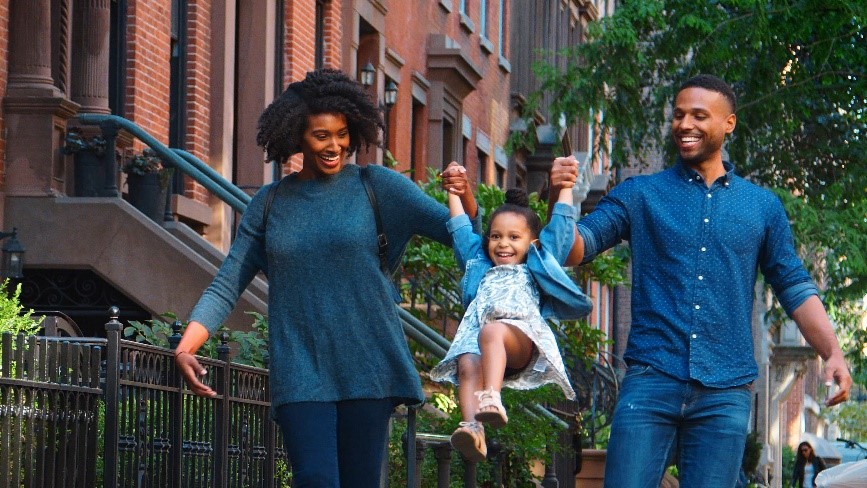 Middle class
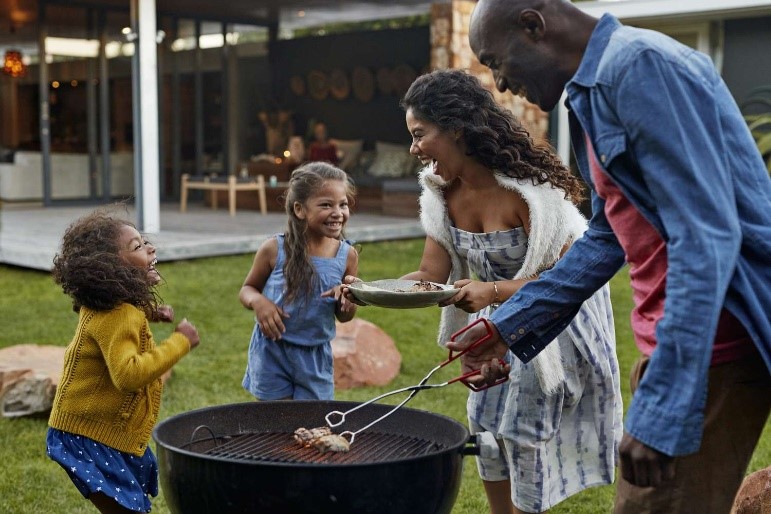 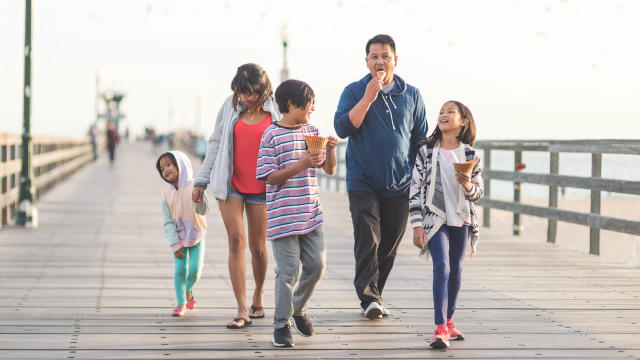 Middle class= Having a family, have education, living in cities and urban places, someone who is police , doctor or teacher. Just in the middle balanced, have lighter complexion, having a normal living life, can have holidays, have good healthcare, owning their own home and car.
[Speaker Notes: Saying about the middle class people and explaining who they are.]
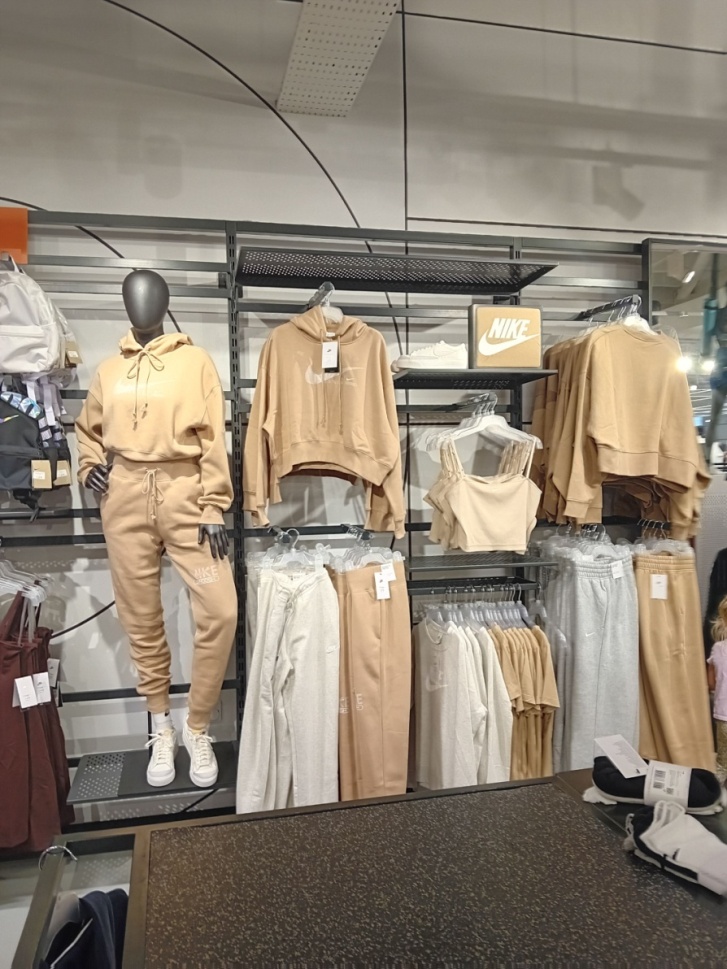 Middle Class
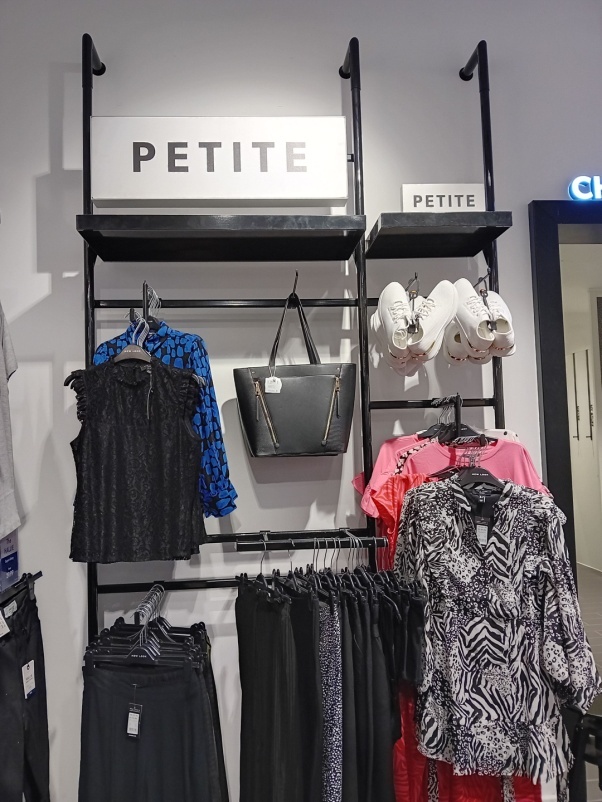 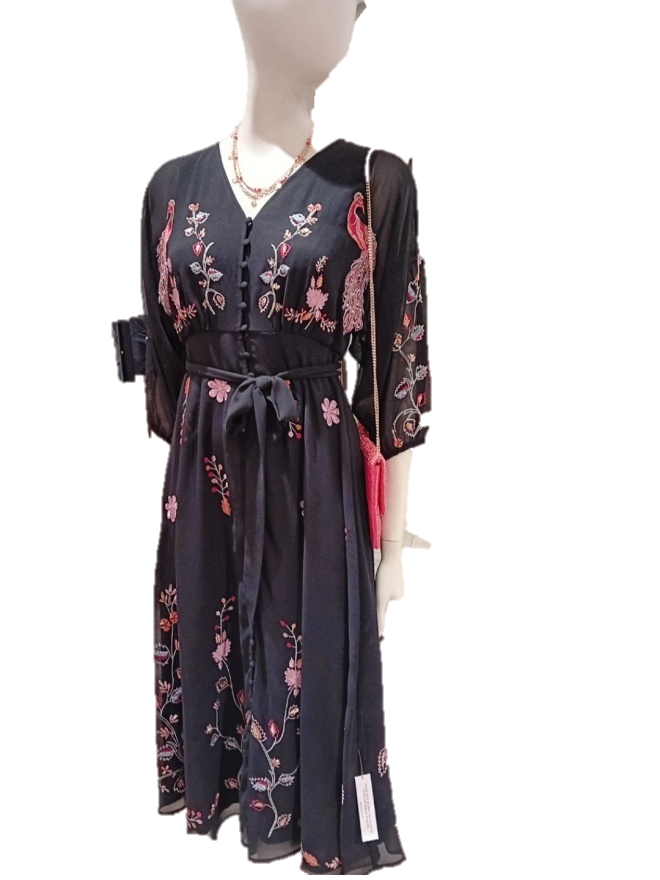 More style and classy clothes
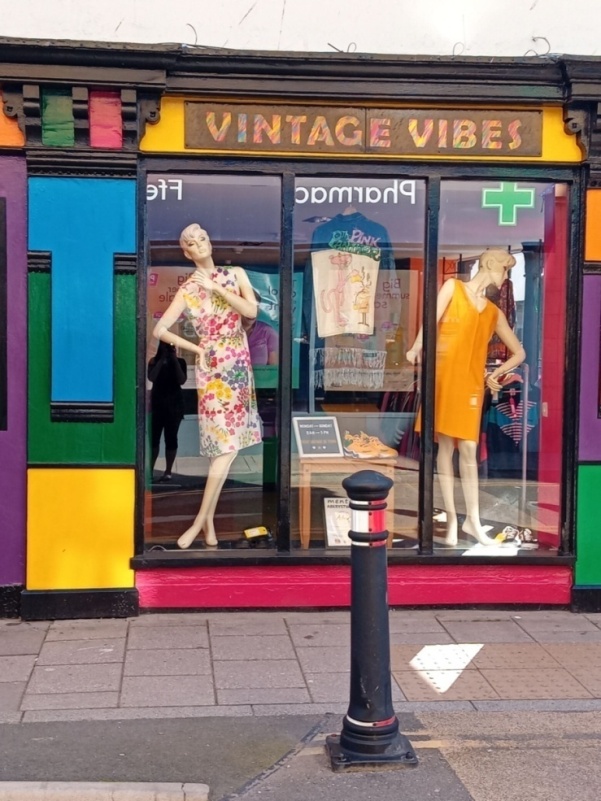 Looks
Satisfying
[Speaker Notes: Showing middle class clothes and what they wear in a visual board.]
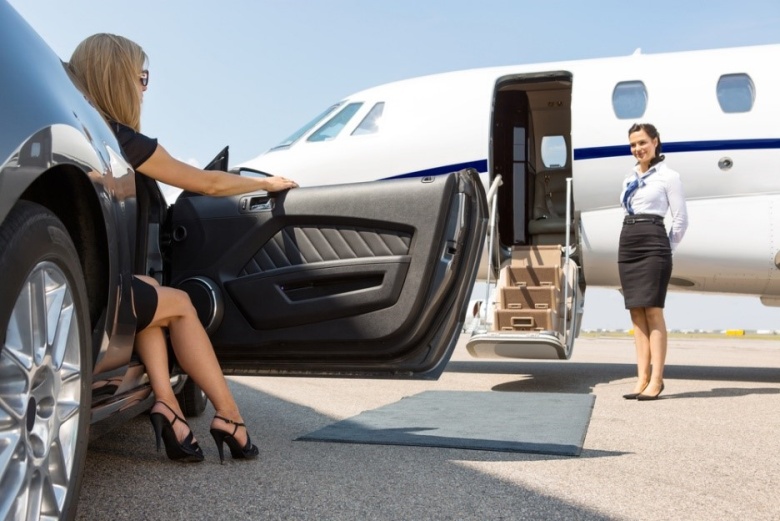 The Upper Class
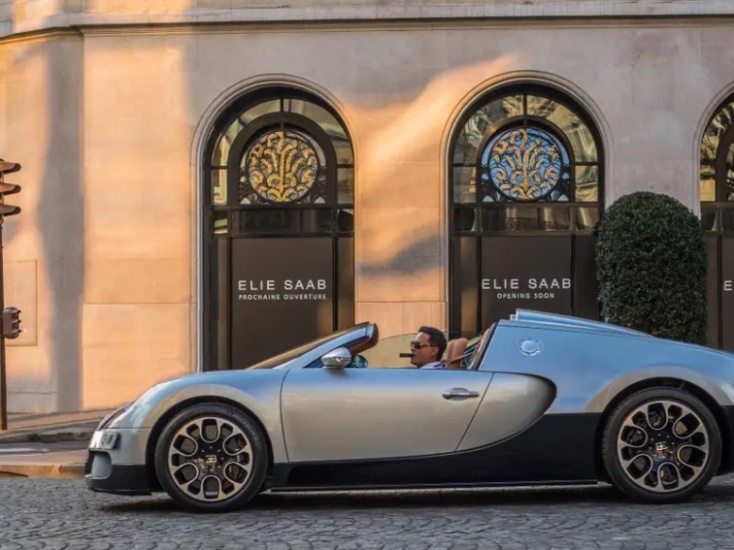 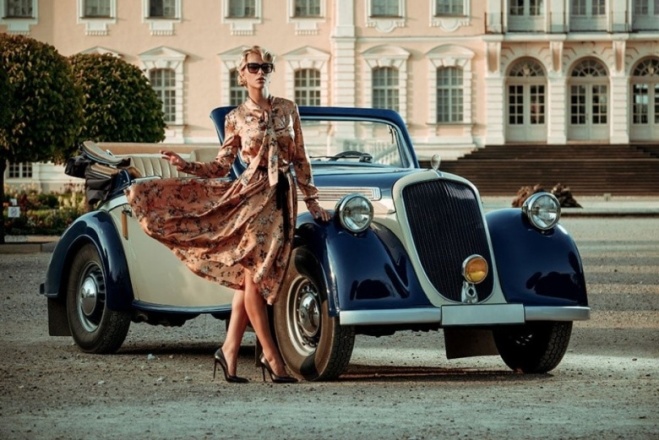 Upper class= get everything because of their parents, spoiled, get everything handed by them, posh, well educated, owning properties, thinking that they are the best, having a private jet, ships, look beautiful, smell like perfume, having the best wines, the highest life going places, biggest houses having be grand. Businessmen.
[Speaker Notes: Researching the upper class and who they are. By having these information I will have a better understanding for the characters that I will portray for the film.]
Has way more thought in the clothing and looks so beautiful
Upper ClassHigh End clothes
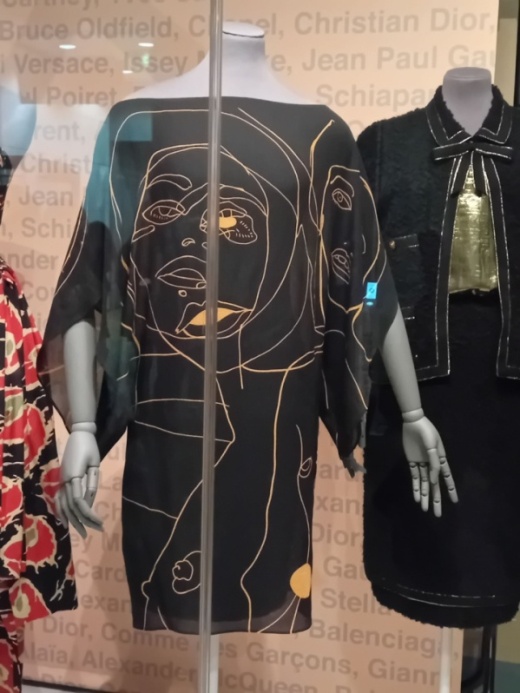 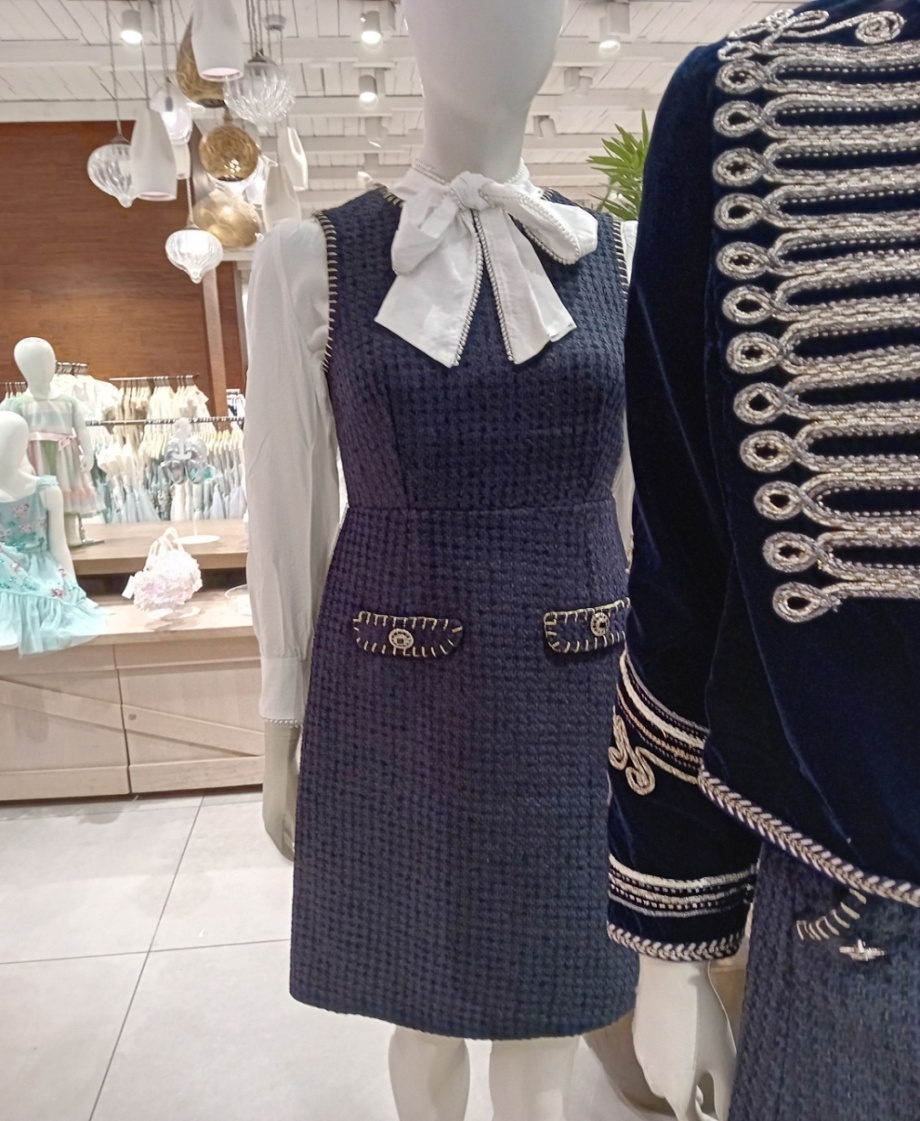 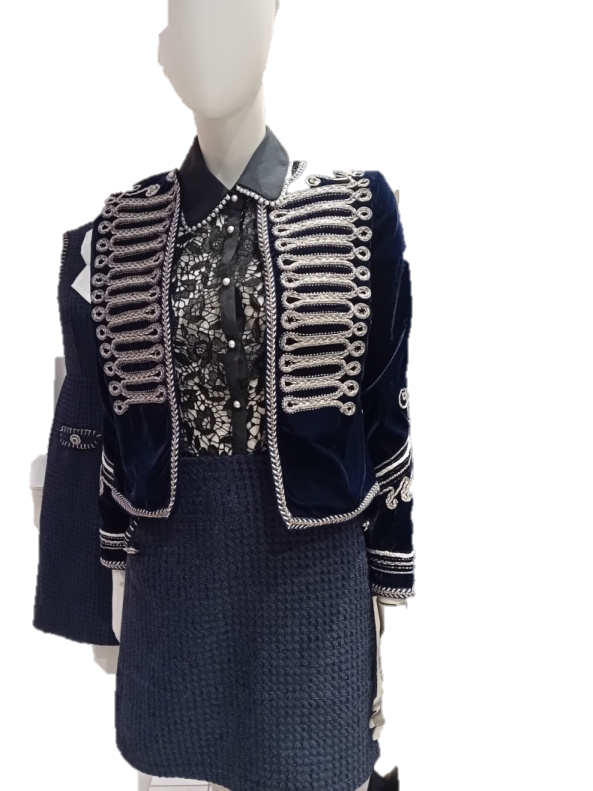 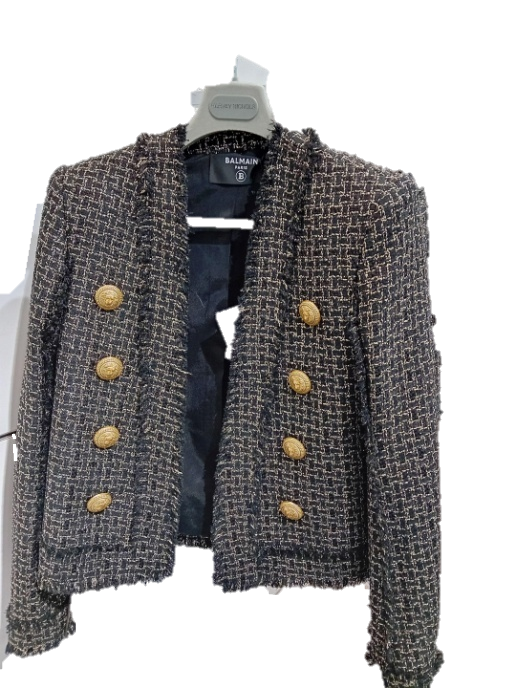 It’s a collection of the garments for the seasons.
Well planned colour scheme
[Speaker Notes: Having upper class visual clothes and what they wear.]
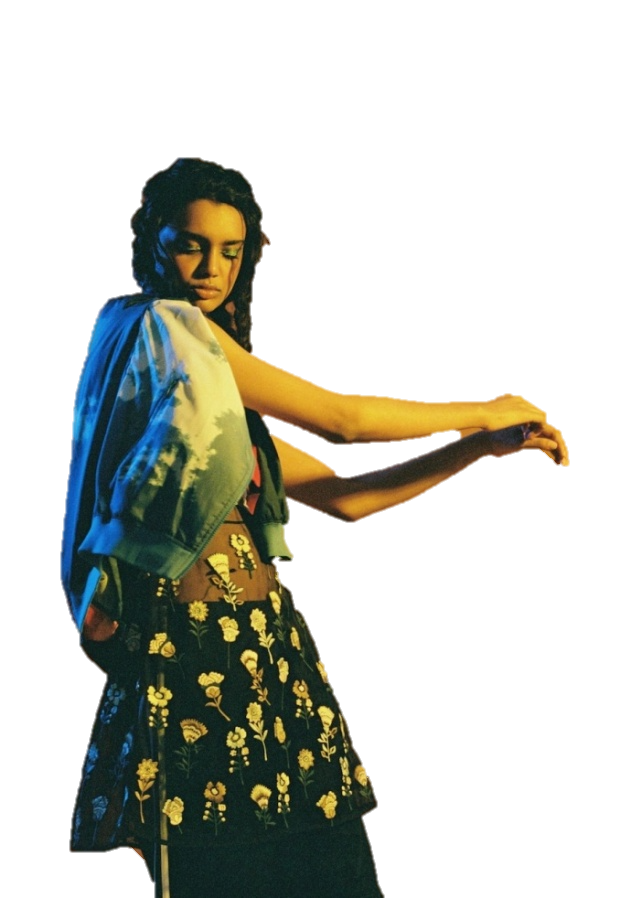 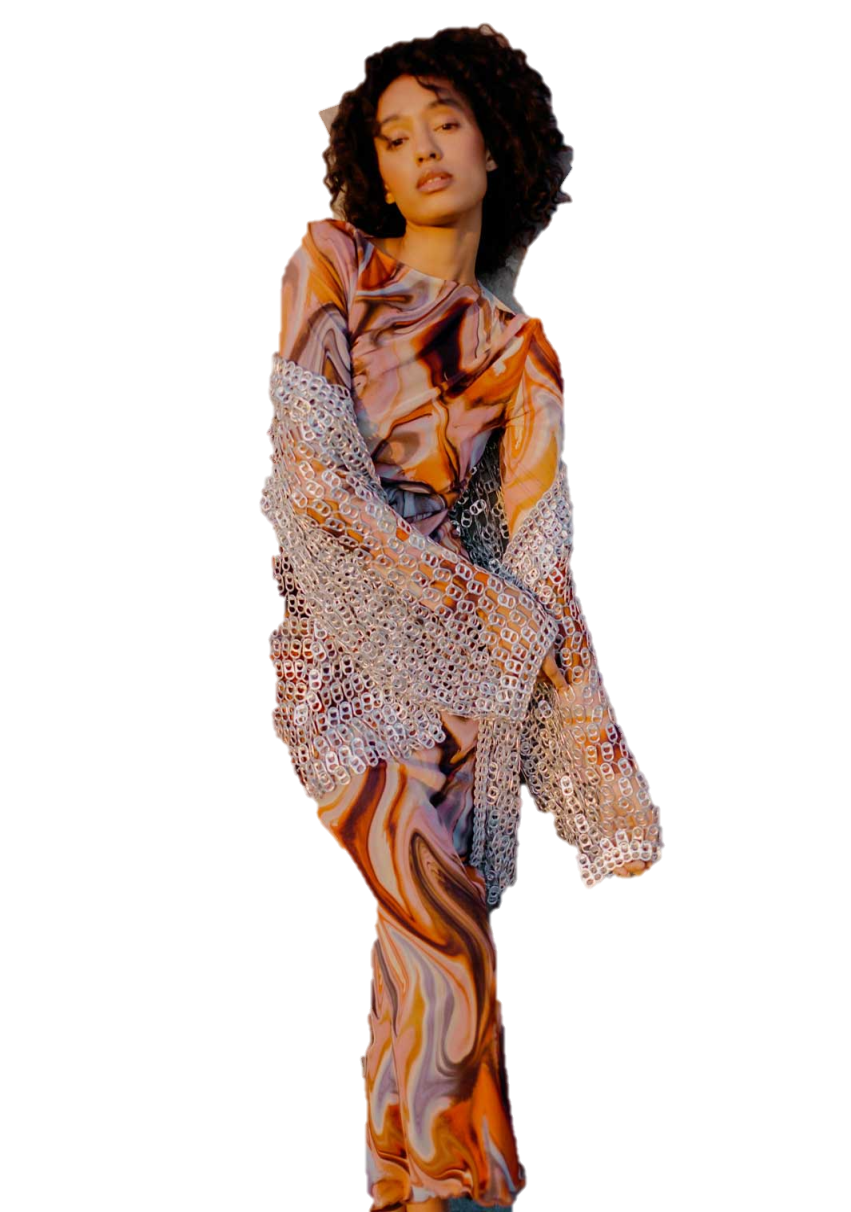 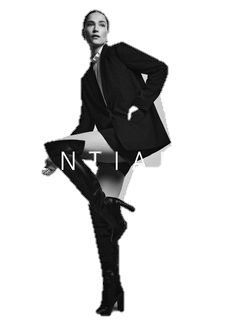 Poses
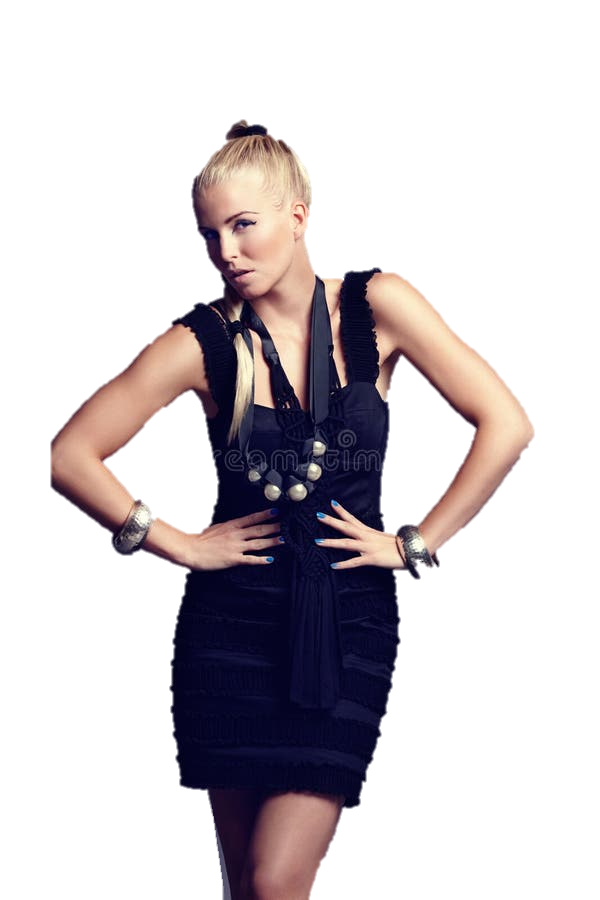 [Speaker Notes: Having poses for visuals.]
Fashion film
Film on phone using editing app
Confident in 
themselves
It’s personal film
Comparing = upper and lower class
To be 
Relatable
Emotional film
Fashion Film
Two different locations
Dramatic at the end
Change the scenes
Empowered
Giving a different way of thinking about lower class
[Speaker Notes: Having a Mind-map to say what my Fashion Film will be about by getting ideas across.]
Caramel Rock  top 3 No.1
Aims= To help the next generation of young people to have access of opportunities and work experiences through fashion course. And to give young people a second chance.    


What do they do= Help young people to seek intervention for this charity. Also, to empower and support the young people. 

Campaign= Volunteering to help young people to join in.
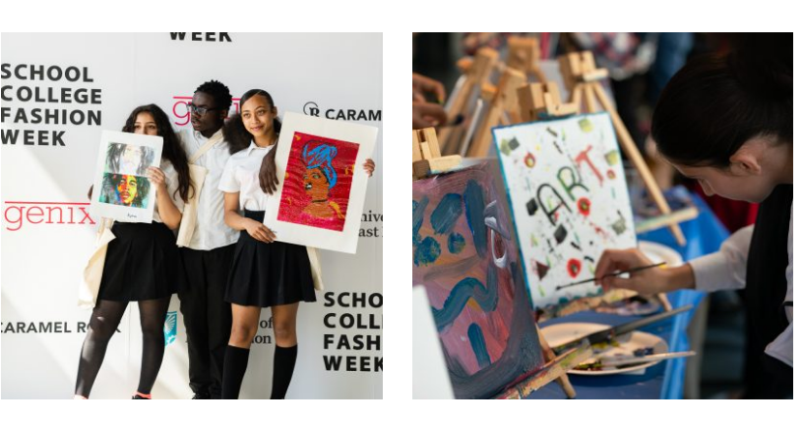 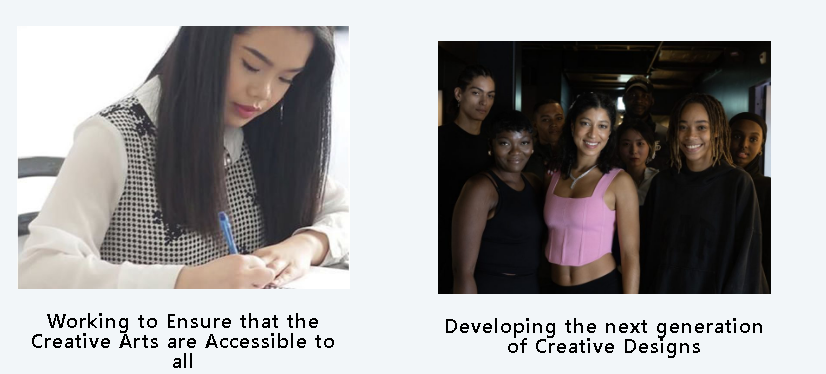 [Speaker Notes: Researching charity that picked is called Carmel Rock. Why is because they help young people that don’t have a good life and to have a second chance.
Which will help the young to succeed in fashion.]
Have lots of courses, programs
Can even contact them
Caramel Rock
Helps young people
Mind-Map 
Chairty Collaboration
Can even volunteer for them
They help young people to support them and empower them.
Help adults and young people for the future
Improving skills and work experiences
[Speaker Notes: This is a Mind-map of the charity and what collaborations they do.]
To empower and help young people to be themselves
Will be like a story about them and how they change and grow
Making it personal advert by giving emotion to the film.
Caramel rock= A campaign
Advert = 
Marketing campaign
Will be unique and creative
To show fashion as a booster for young people to get inspired in this advert
To help people who are struggling and shed light to them.
Will give awareness to the young people and make them independent.
To also wok as a team of like-minded people
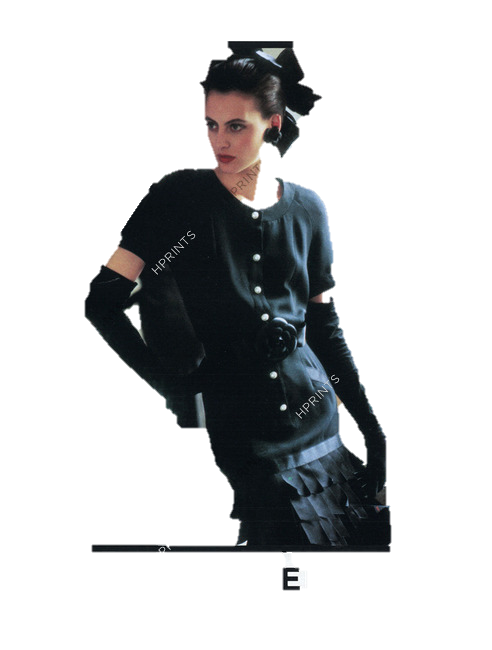 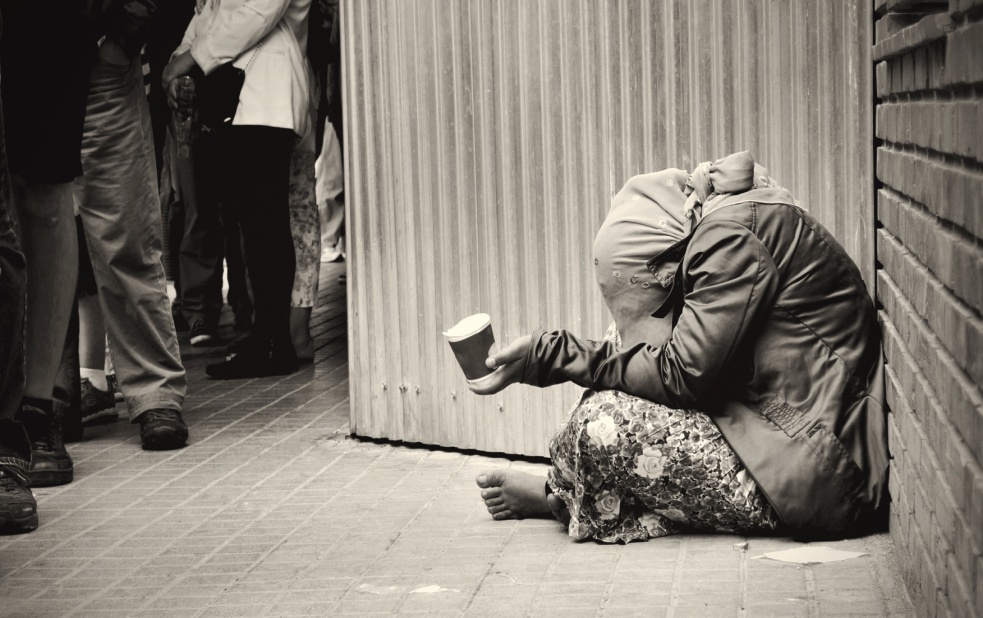 What my Fashion Film will be like = Visuals
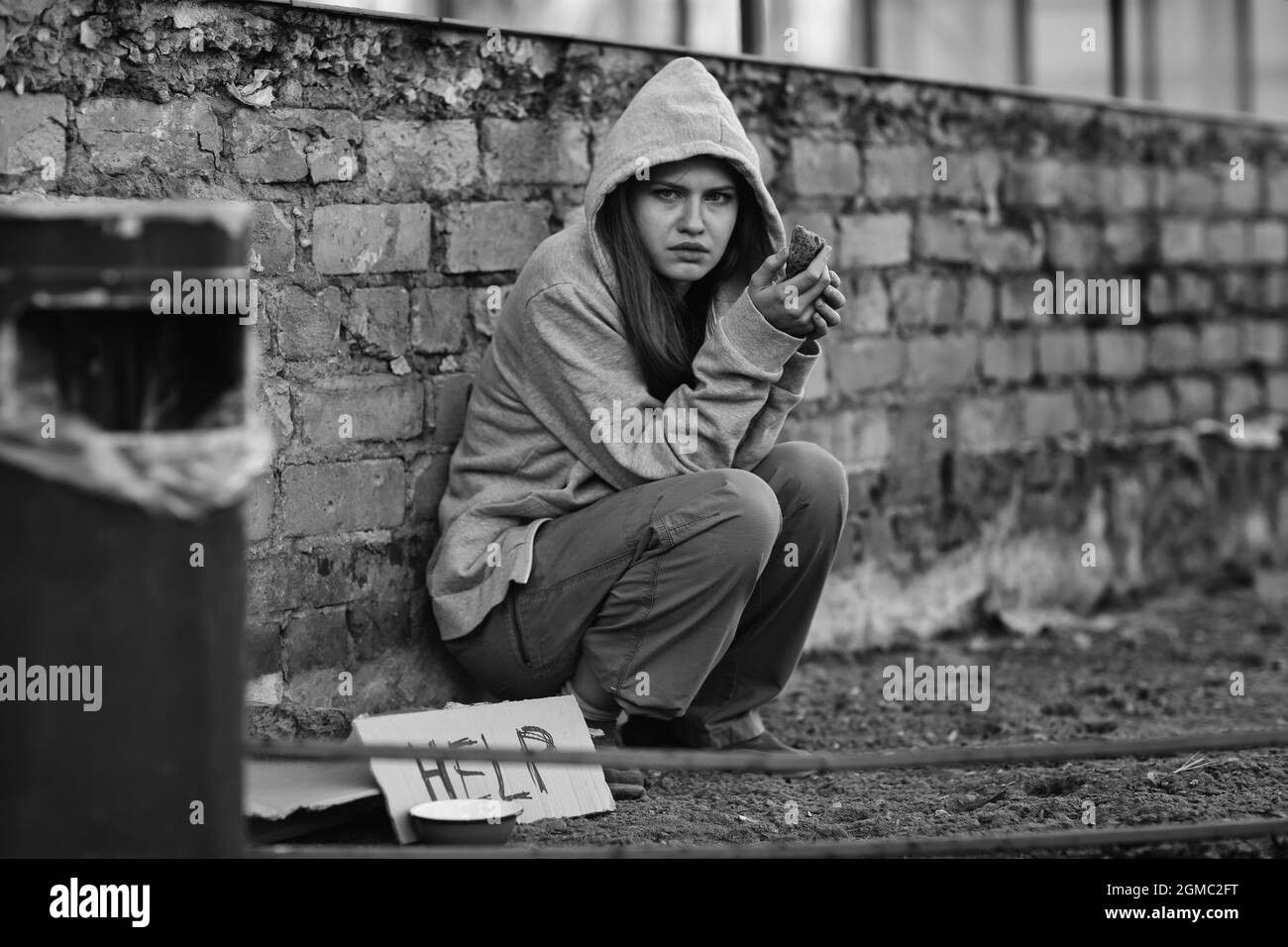 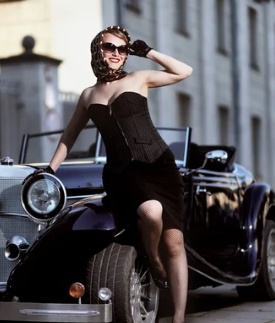 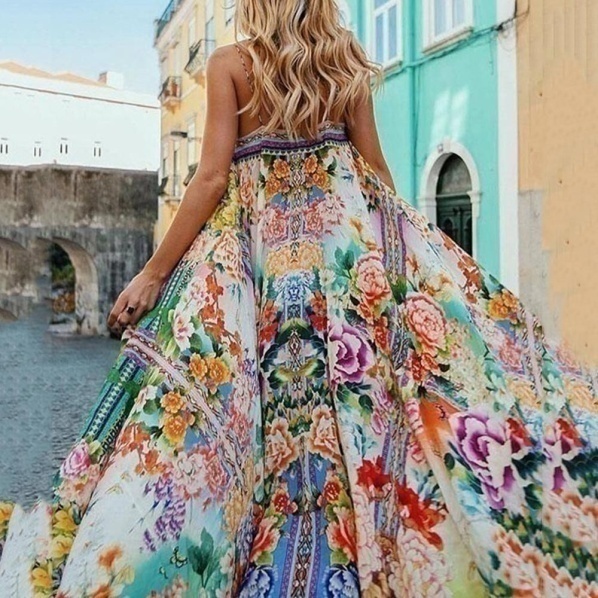 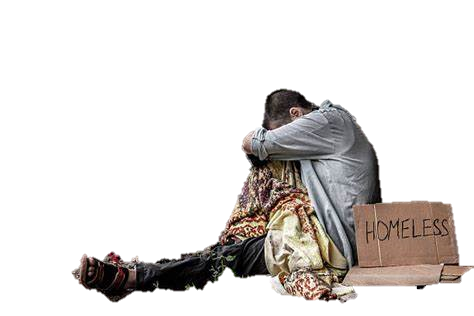 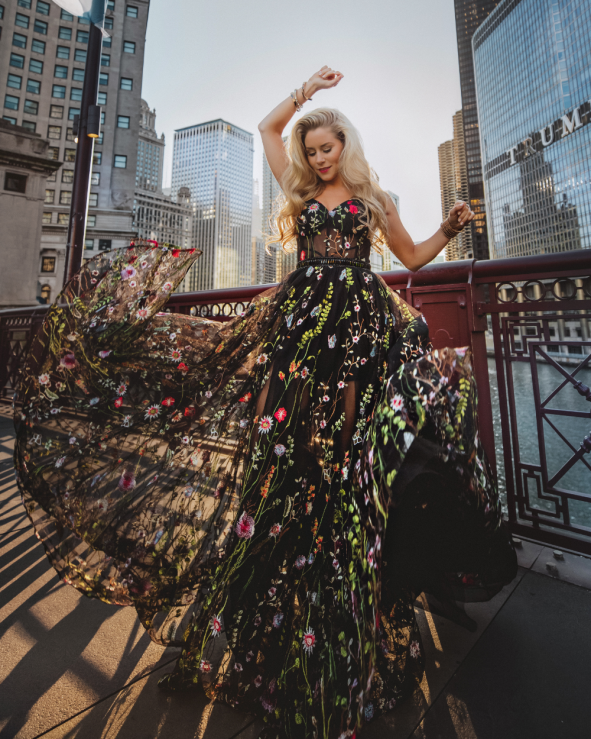 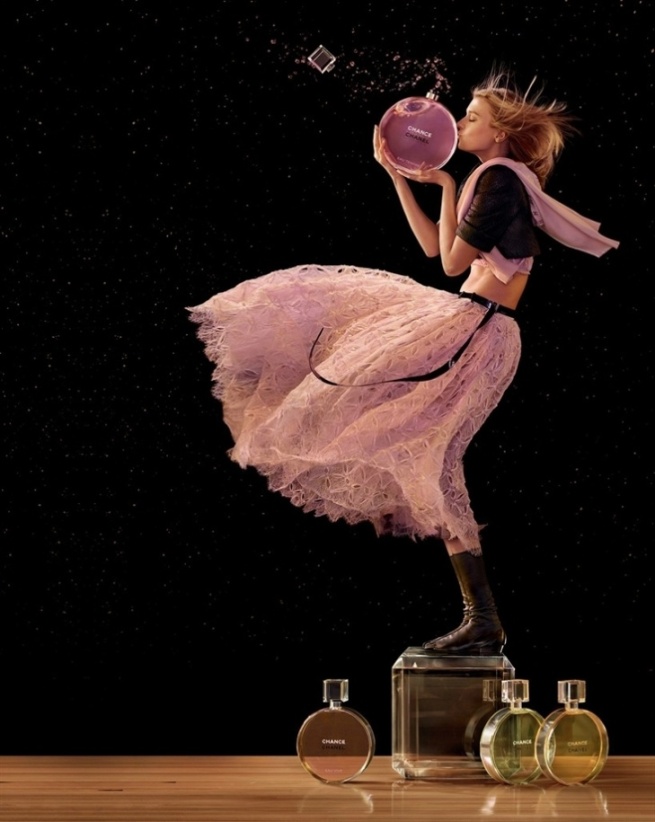 [Speaker Notes: More visual ideas of how I want the film to look like and to portray.]
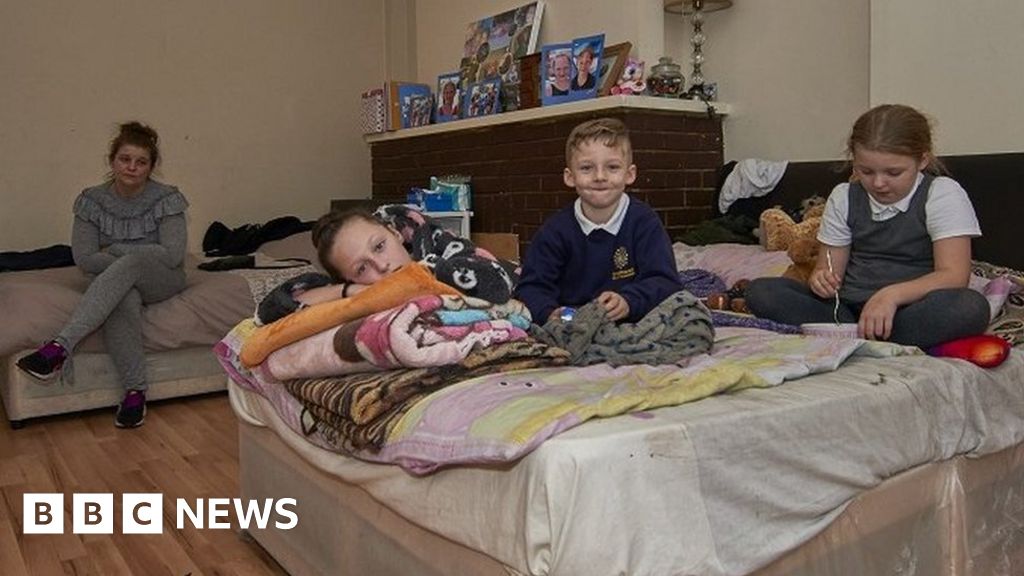 Working ClassCharacter Boards
Always having to worry and stress over things.

Bad choices affect them= leads to addictions.
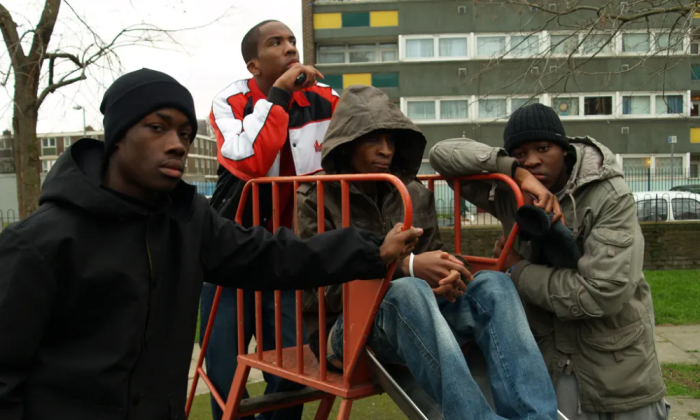 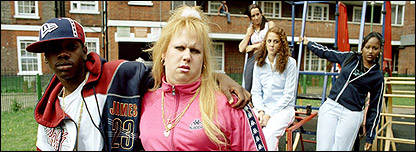 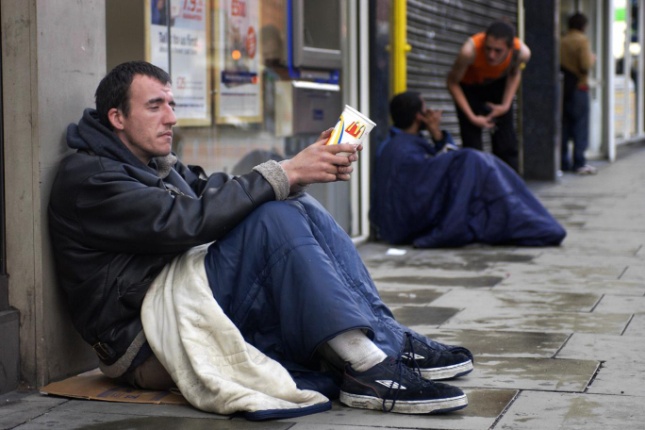 No Goal/Ambition

Uneducated= poverty

Unemployment/ low effort.
[Speaker Notes: Description of the working class with visuals.]
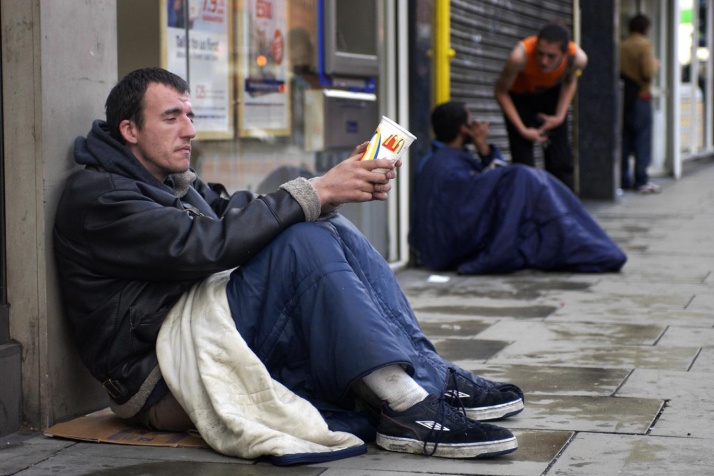 Working Class Styling Boards
Having tents to live in. = small and space.

And signs to say something to commutate with others . = For help,
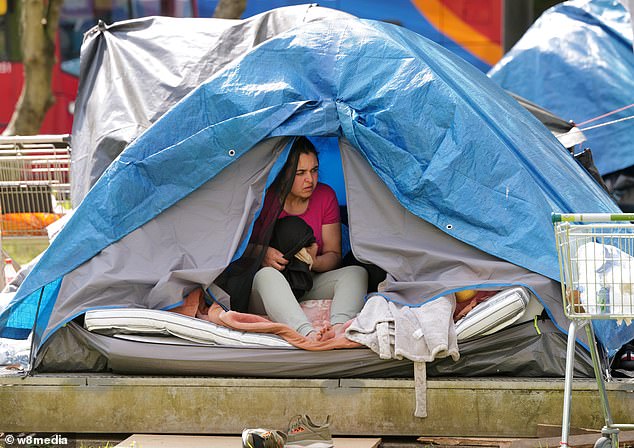 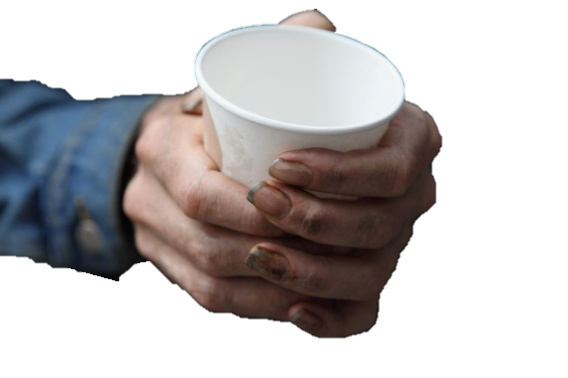 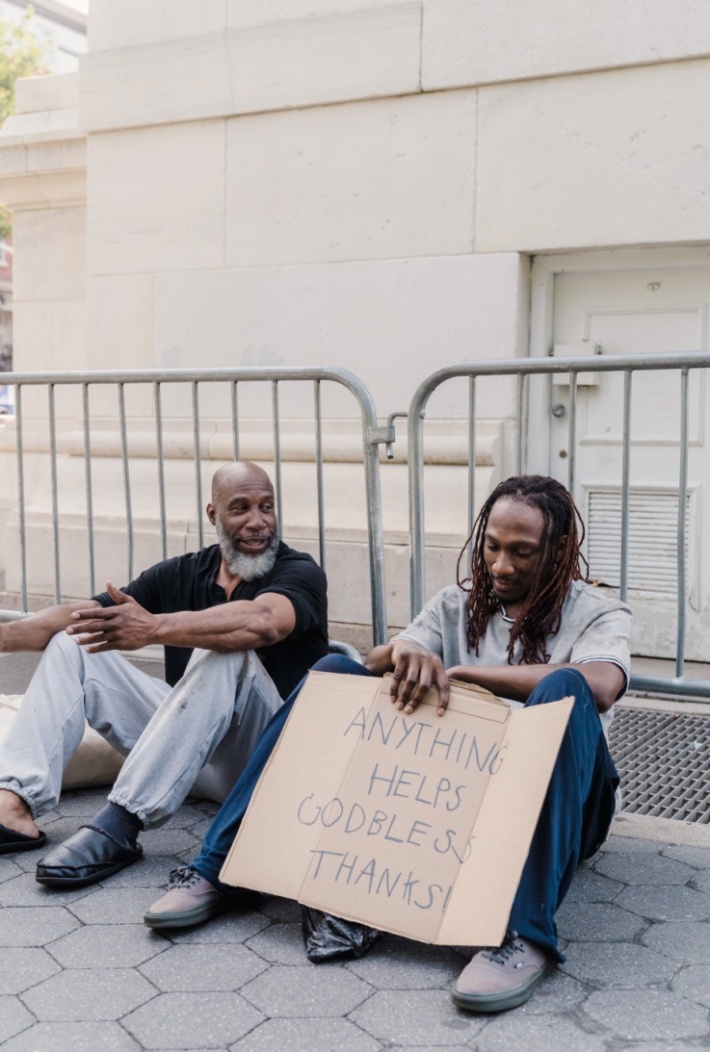 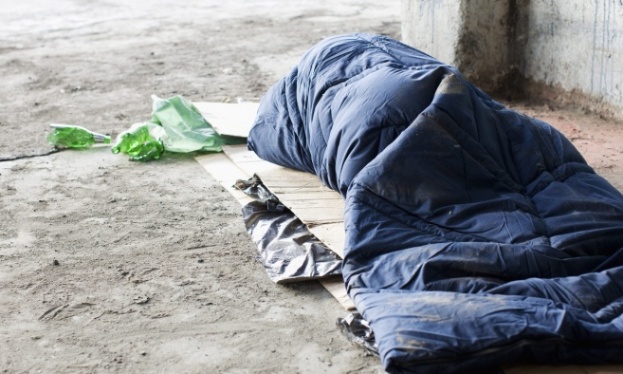 Using cup as sign of reserving help and support.
Sleeping bags that 
they sleep having no 
where to go in the
streets.
[Speaker Notes: Ideas for working class style boards.]
Slouching and sloppily positing sides
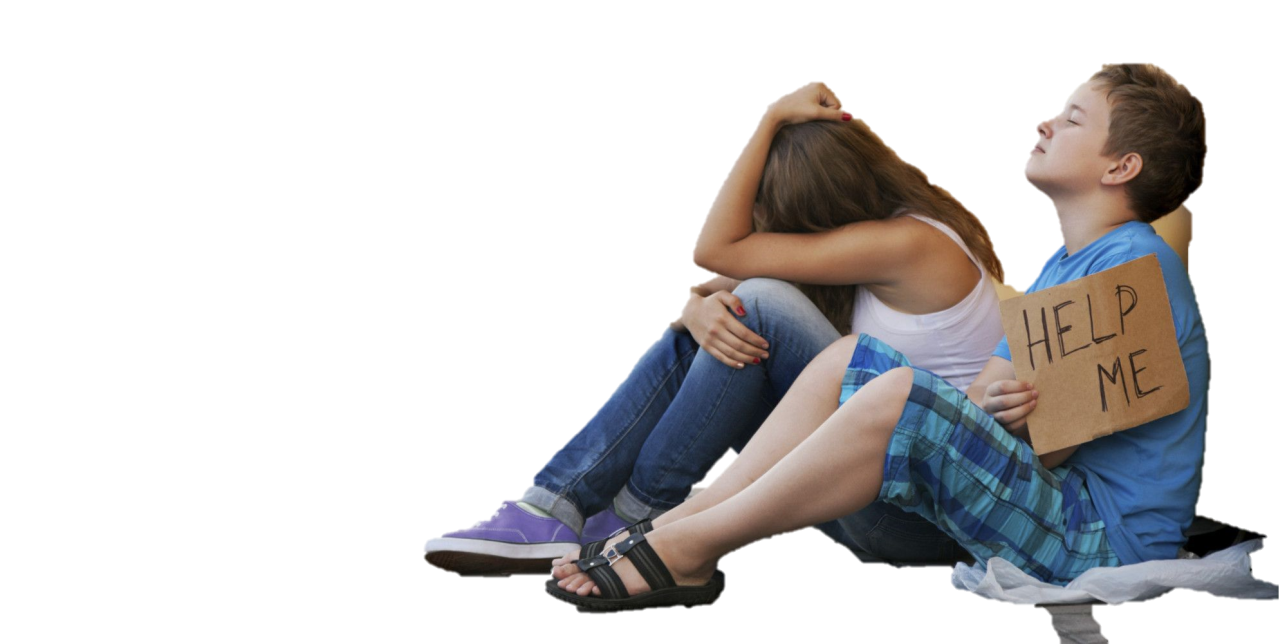 Working Class Poses
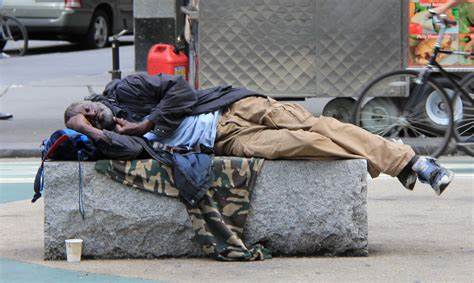 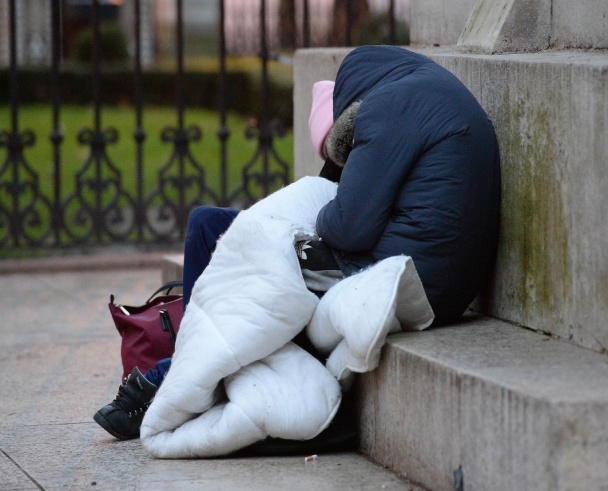 Deformed body and weak 
More inside and broken.
Smaller body and is more regret.
The body is more reserved and is closed as a ball.
[Speaker Notes: What I want the poses to form for the film of the working class.]
Middle Class Character Boards
All simple and has a good job to pay their bills
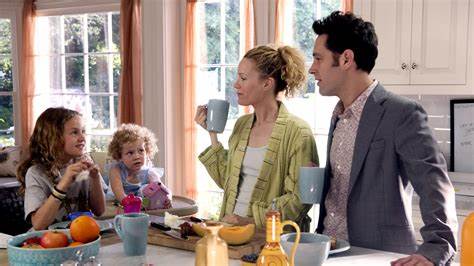 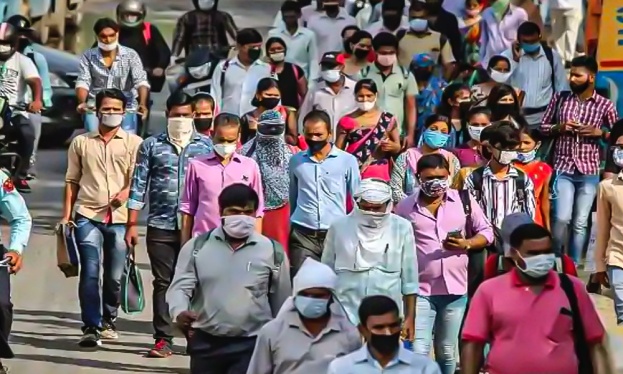 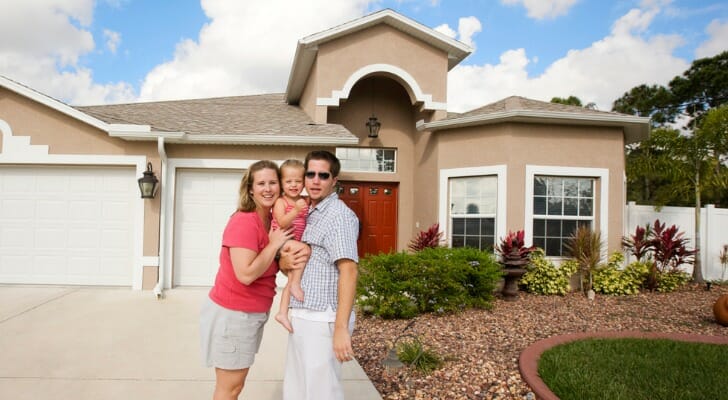 Can travel freely and can express themselves better than the working class
Family oriented and togetherness
Can make decisions and is basic quality of living
[Speaker Notes: Description of the middle class and who they are in visuals and annotations.]
Middle Class Styling Boards
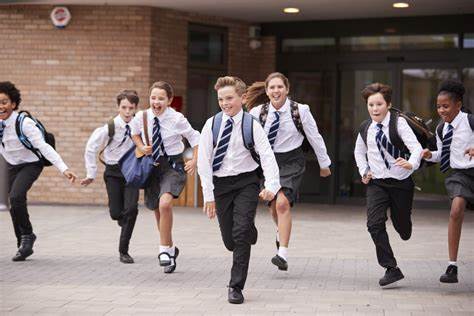 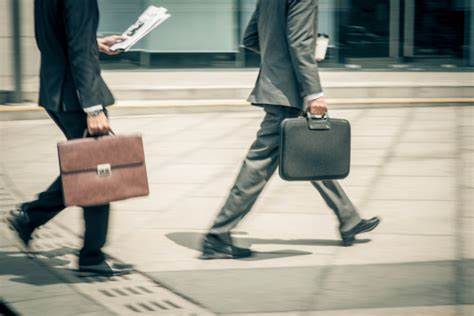 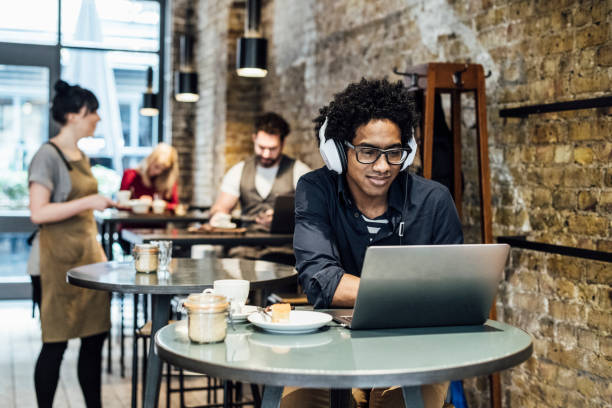 Is educated from collage and school

Goes to restaurants, coffee shops and parties.
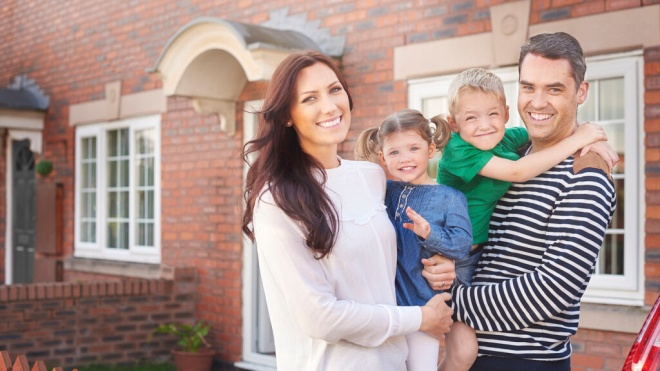 Nice family with a house and car
Normal basic work and nice family.
[Speaker Notes: Styling board for the middle class and how I want them to look like for the film.]
Happy and enjoying themselves
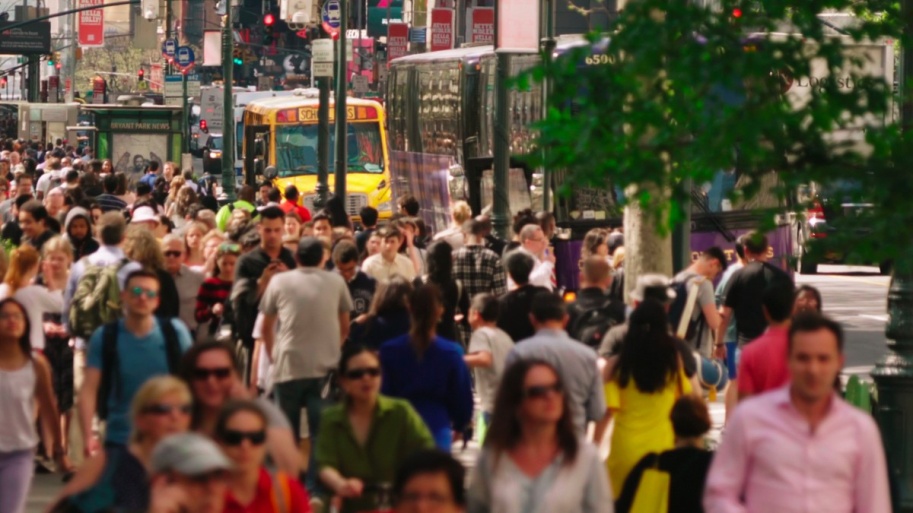 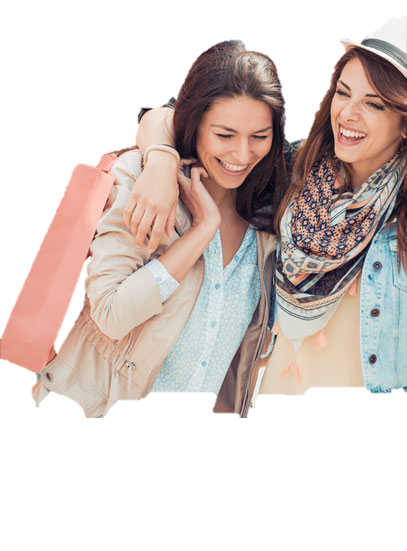 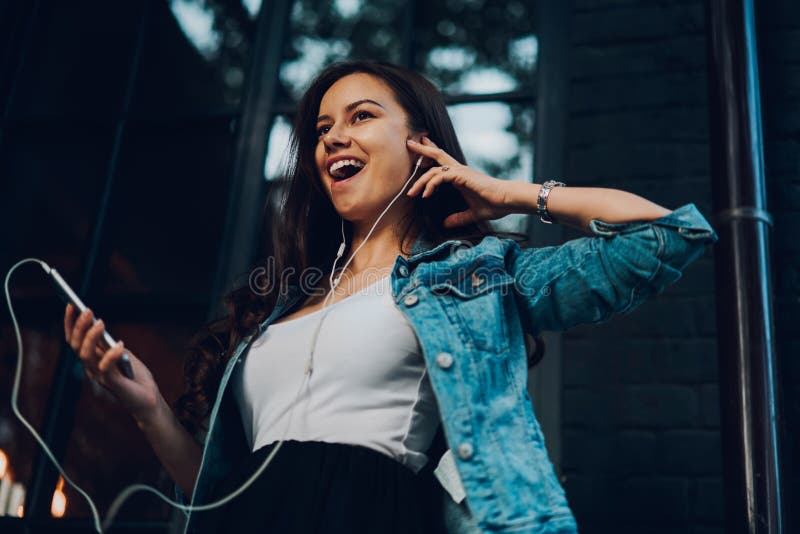 Friendly and active people

Busy  and bustling  

Volunteering in their community.

Have the basic needs that human needs= Food, shelter, clothes ect.
Middle Class Poses
[Speaker Notes: The poses for the Middle class and what I want it too look like visually.]
High End Class Character Boards
Confidence 
Hard – working
Resilience
Action taker
Change 
Strong
 Ambition
Smart
Brave 
 Unique/different
Success
Snobby
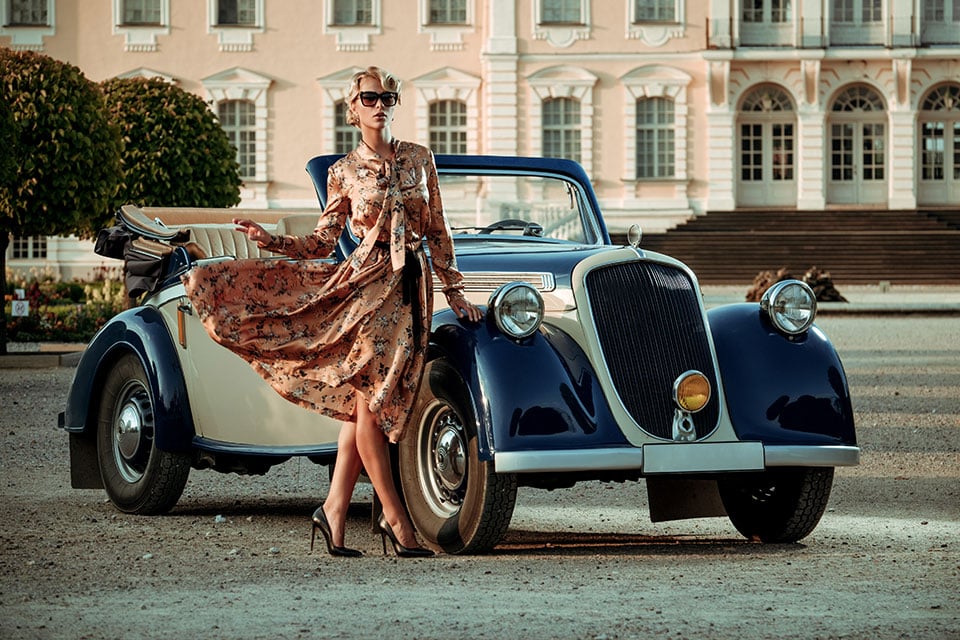 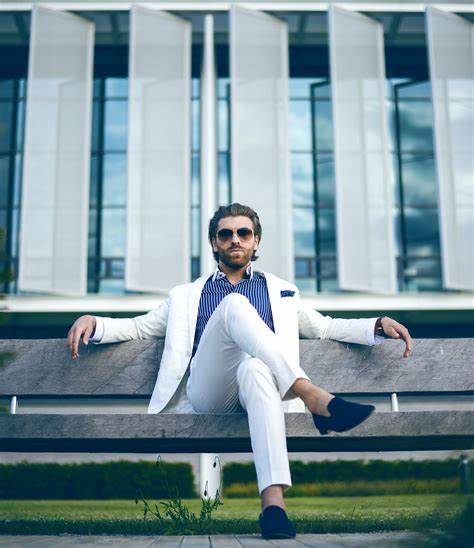 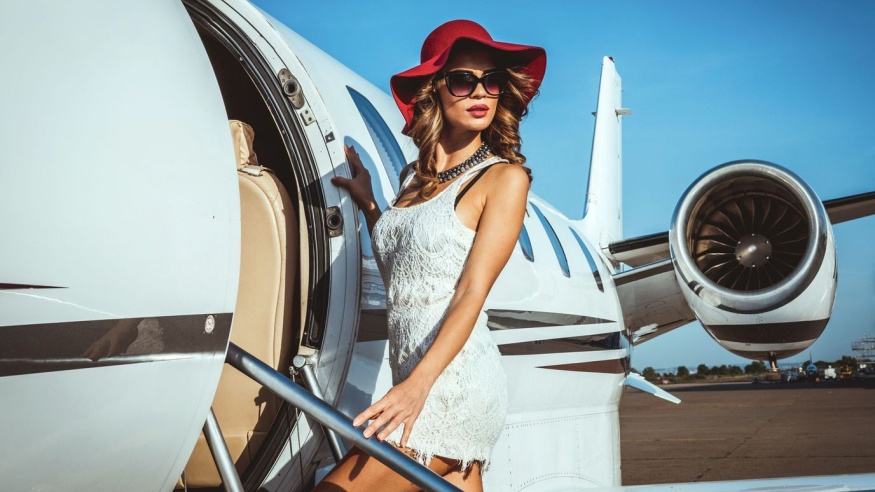 [Speaker Notes: Annotations of the high end class and who they are.]
High End Class Poses
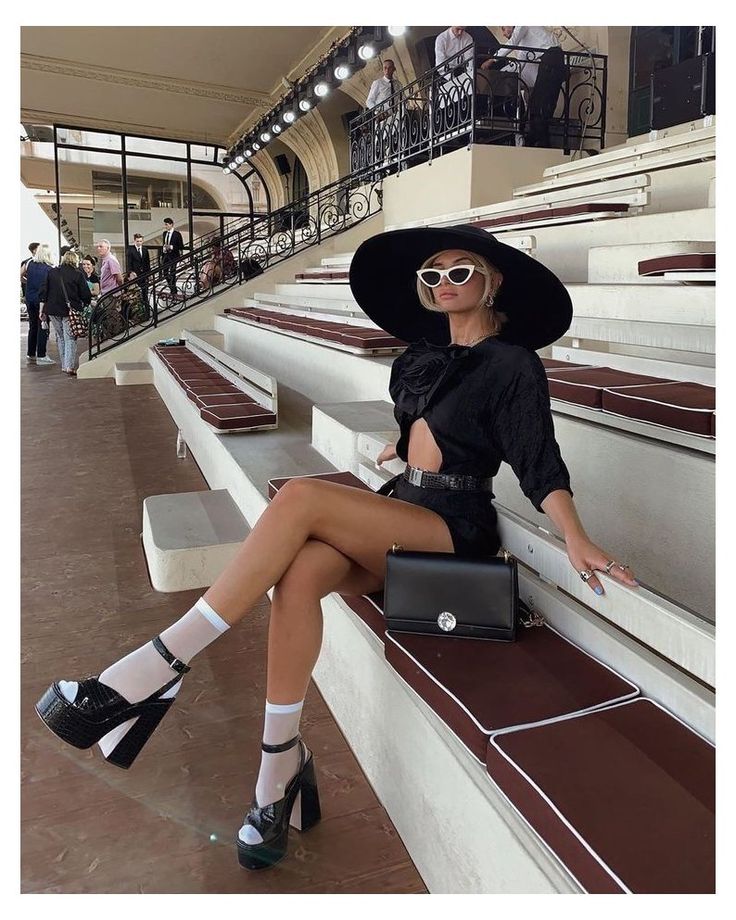 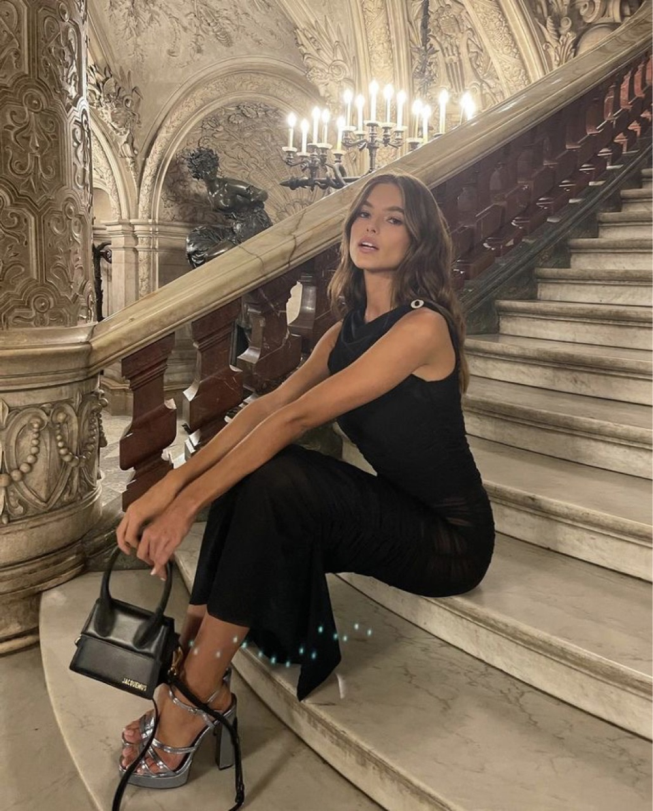 Not really caring and shows off their clothes and themselves
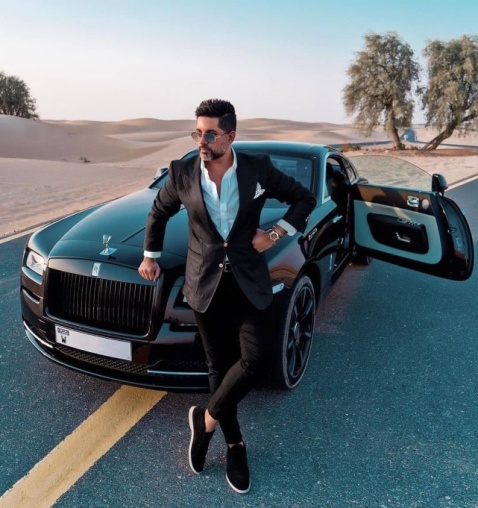 The poses are all about ME ME ME and shock value poses  to get others attention
Very confident poses 
And striking them in a unique way
Wider and more open  body poses
[Speaker Notes: What I want the poses to form as high end class in society for my Film concept.]
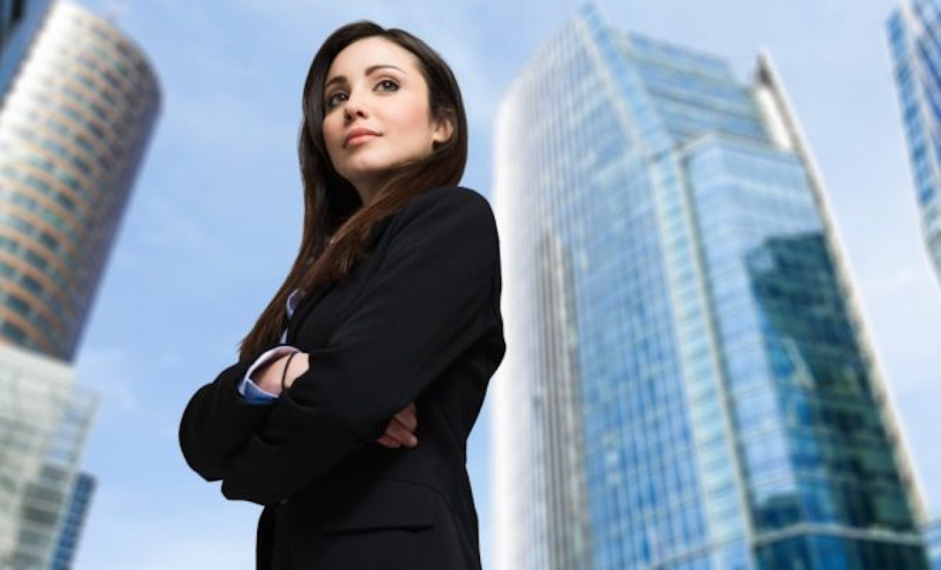 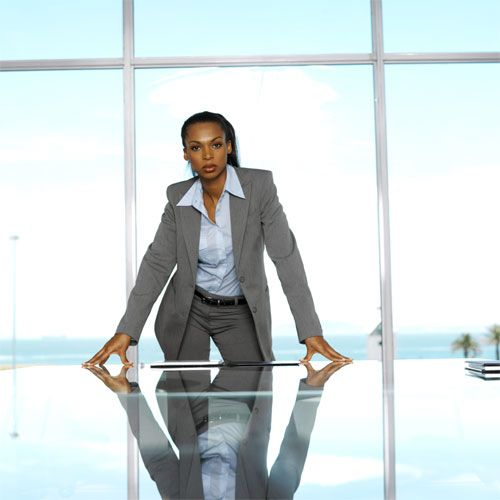 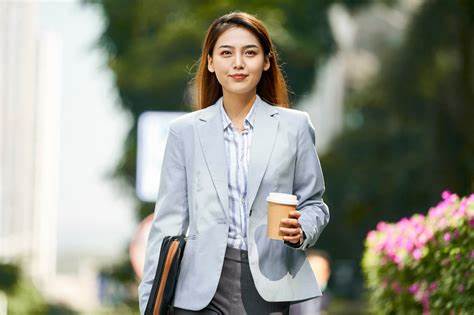 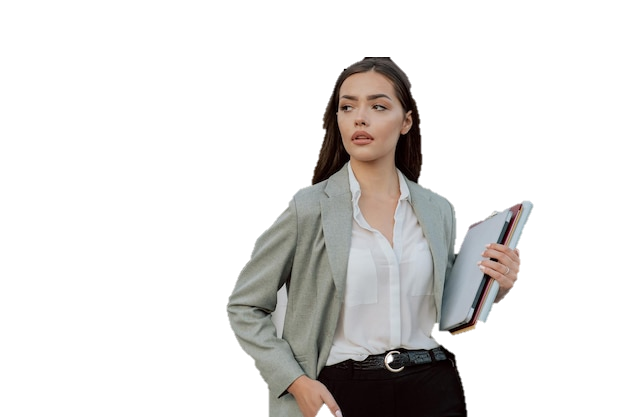 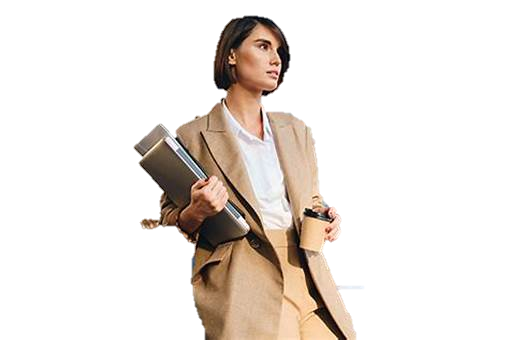 Mood board of Character 2Successful Female)
[Speaker Notes: Mood- Board ideas for upper class Successful woman.]
Research Campaign in Dept Caramel Rock
It is a fashion and art education that helps young people though training and opportunities. 
Giving them the experiences they need for the future. 
Their goals are to help young adults to become in fashion employment and giving them the skills they need.
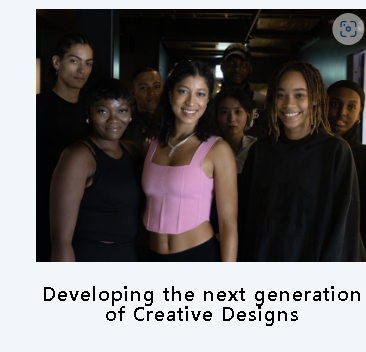 [Speaker Notes: Researching the campaign and who they are.]
Their collaborations
They worked with refugees and asylum seekers that to help in the local community that is called Refugee Fund Newham

Giving them support though difficult issues in their lives 
To engage with others when
 help is needed
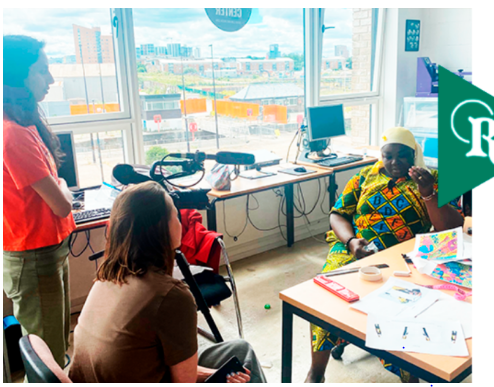 [Speaker Notes: Cameral rock collaboration and who they are.]
Another Collaboration
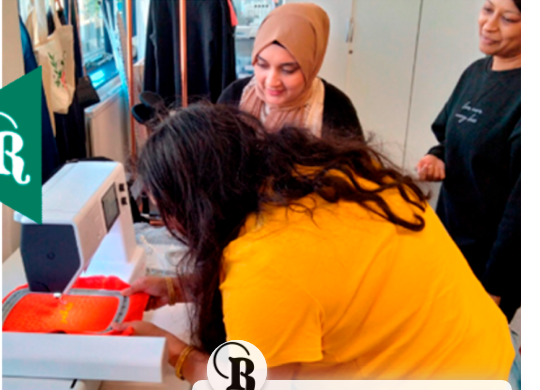 This collaboration is with West Field East Bank Creative Future Fund that helps young people who are in issues that involve street crime.
To help others that need in education, training and employment.
[Speaker Notes: More collaborations about them.]
Act 1 = Programme
Is an after-school program that helps young people to be creative though project.
To engage with making garments for each person having meaning when designing them.
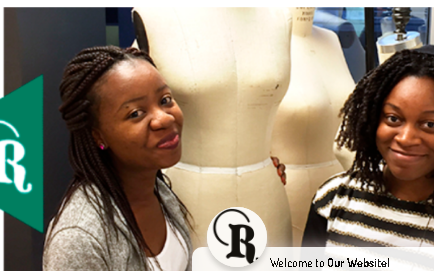 Social Media For Caramel Rock Advert
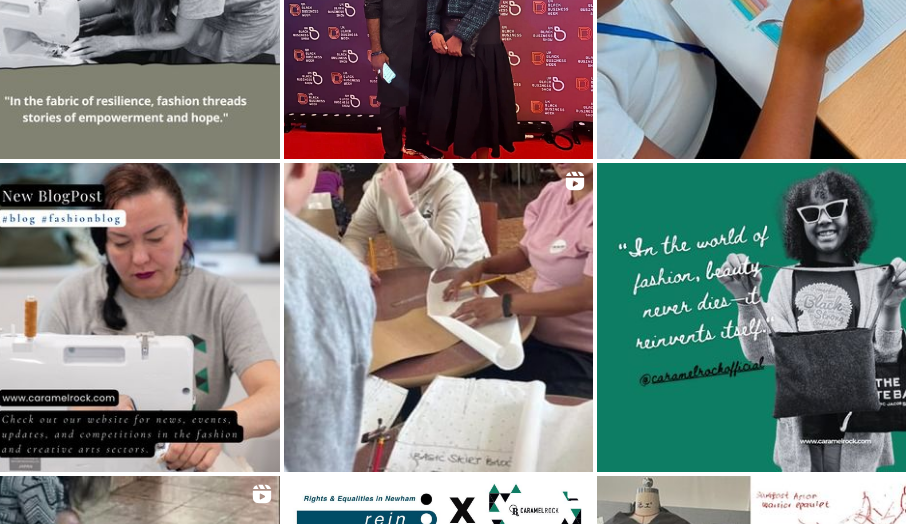 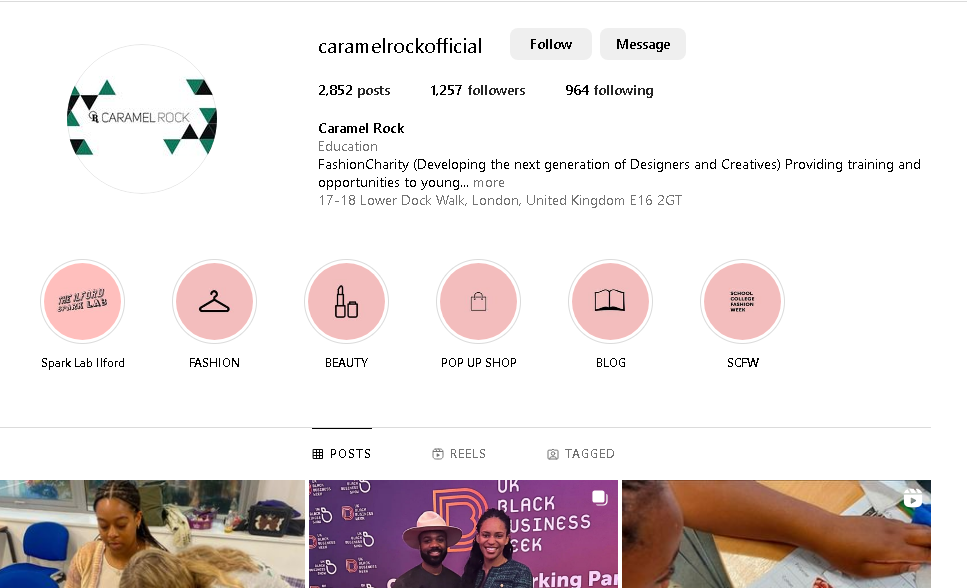 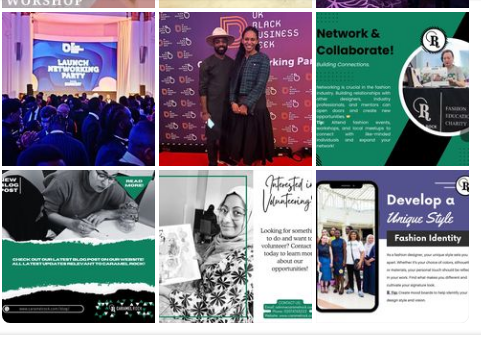 Address 17-18 Lower Dock Walk, 
London E16 2GT
Email= admin@carmelrock.com

Phone = 440207 7476 3222
They are on Twitter/X, Instagram and Facebook
[Speaker Notes: Researching their social media accounts of Caramel rock.]
Encouraging Empowerment
What are you waiting for
Empowering and supporting young people
Thrive within
Carmel Rock
For the Tag line use three words
Start Young go hard
Rise above Now
Young empowerment
Empower , success , creative
No limits
[Speaker Notes: A mind-Map of the charity.]
Storyboard 1(Young change )
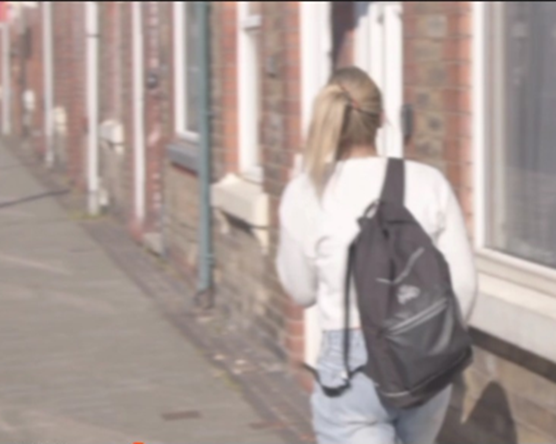 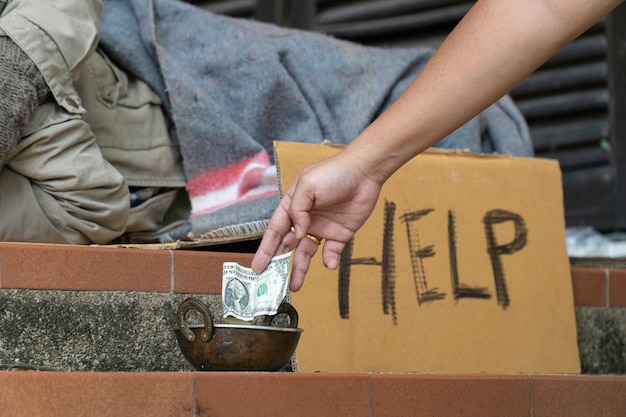 Opening Scene is when see a young woman is running away from home to a park begging on the bench.
Then a rich businesswoman goes and gives her business card and note to the young woman. 
But instead of the money it’s paper in the cup= saying the words of confident, empowering and independent. 
She decides to call them on the business card.
Storyboard 2
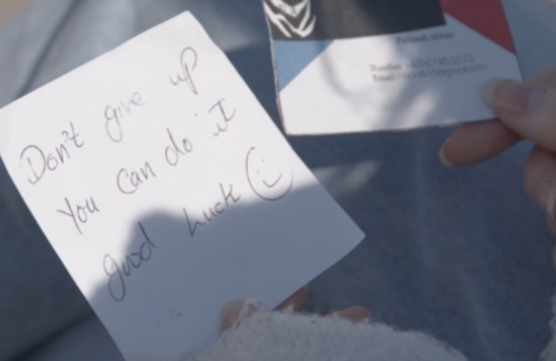 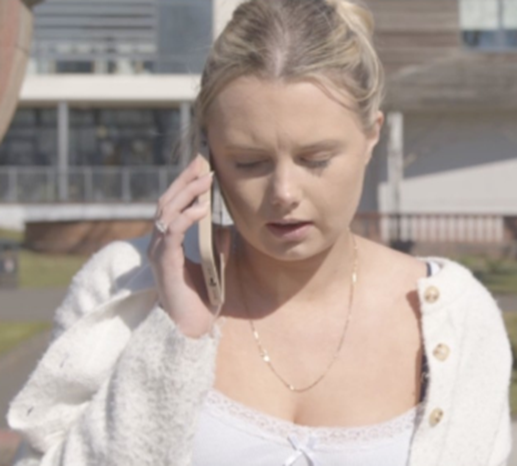 When she calls them, they pick up and she starts to change her life by going to collage. 
Starts to change by the person who gave her the note. Gets inspired  by what the businesswoman gave her in the park.
Storyboard 3
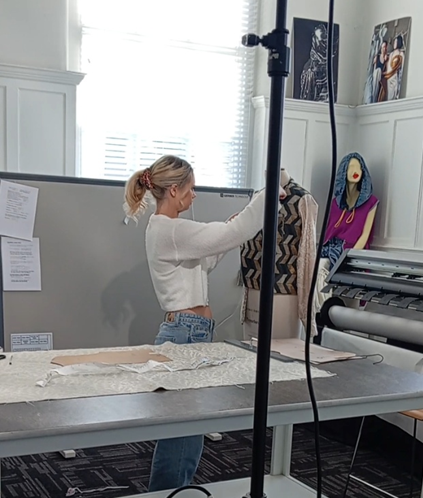 Jessica begins to work hard in collage so she can get a job to change her future for the better as you can see in the scene.
To prove herself that she can do this even though she had so many problems in her life. 
No matter what she gets herself together and works for her dream job.
Storyboard 4
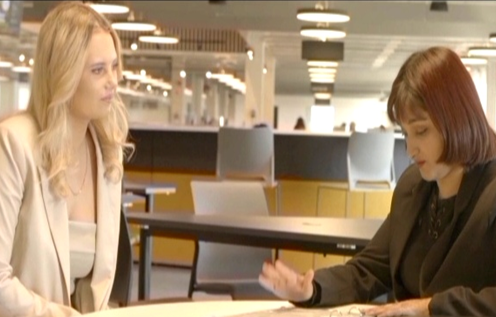 Then you see Jessica going to a job interview she goes in.
She passes  the interview and gets her first job that she dreamed of getting into fashion.  She gets happy with the results.
Storyboard 5
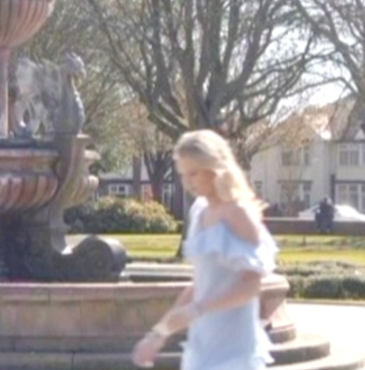 She comes out and is totally different version of herself having more confident in herself and way better approach to life than before as a homeless person
She walks with heels, beautiful dress on and hair long and strong woman 
Walks in the park all changed
Storyboard 6
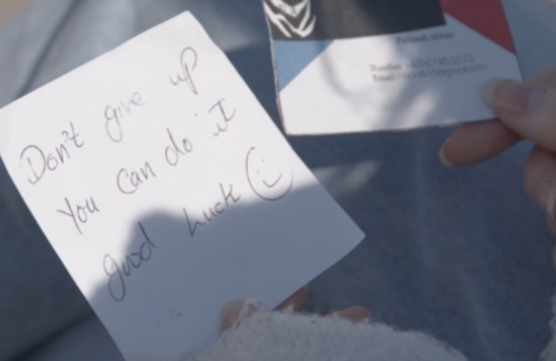 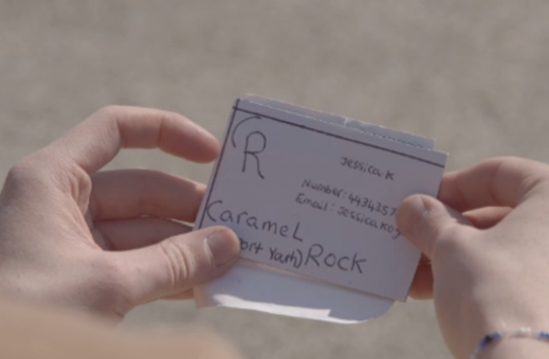 Her walking see a homeless person the same way she was brought up than decides to give them her business card and note to the person on the bench. 
They start to get it out of the cup Jessica gave and starts to read the note and the business card.
Circle repeats itself.
Visual Story Board
Young woman
Difficult
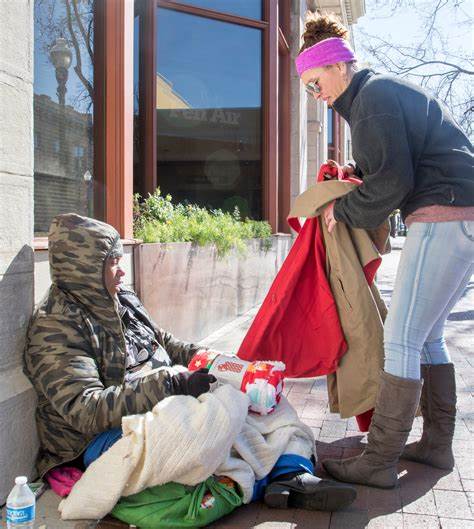 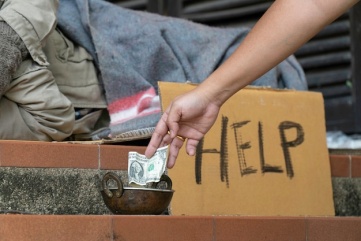 Changing 
For a better Future
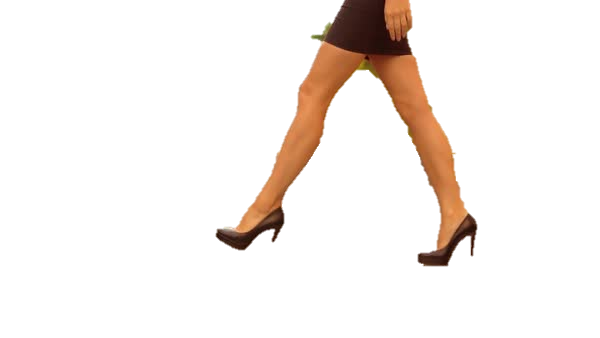 Confidence
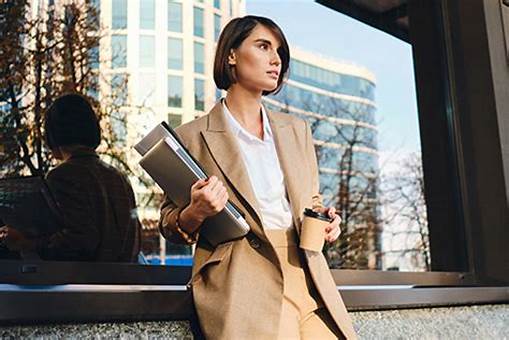 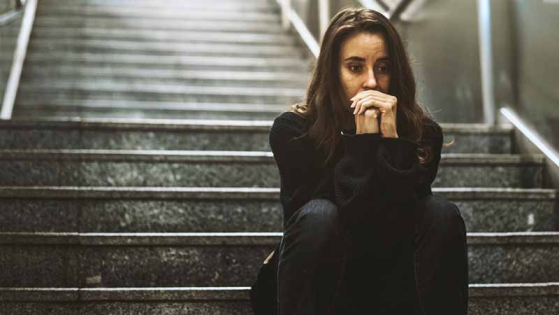 Un-worthy
Independent
[Speaker Notes: Visual of the lower class.]
Visual Story Board
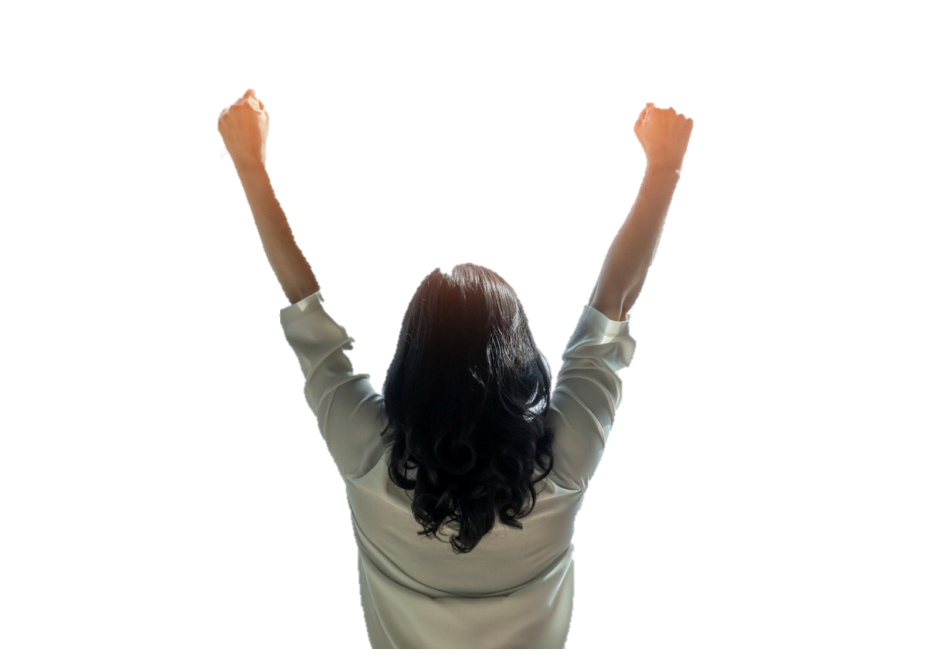 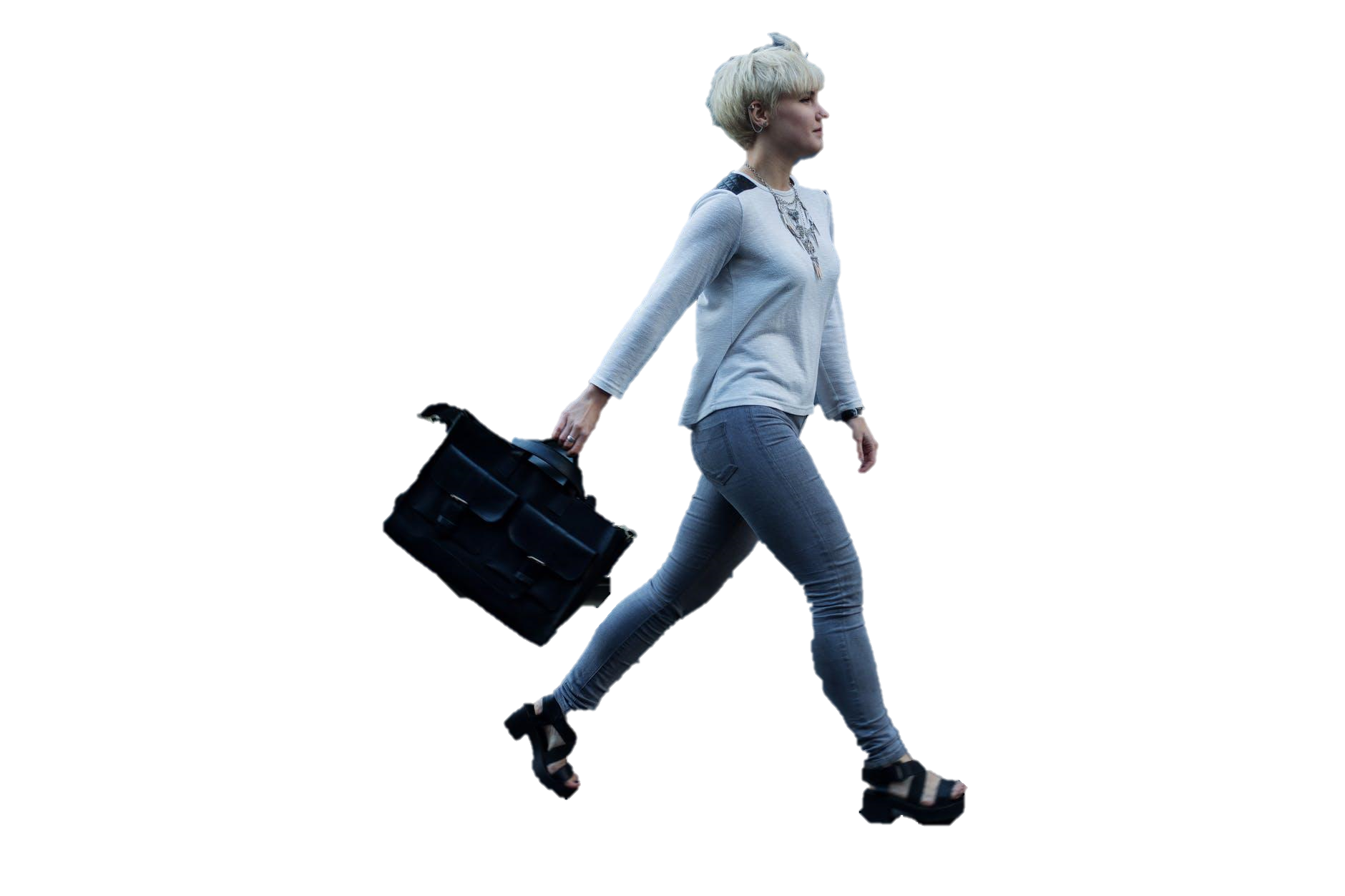 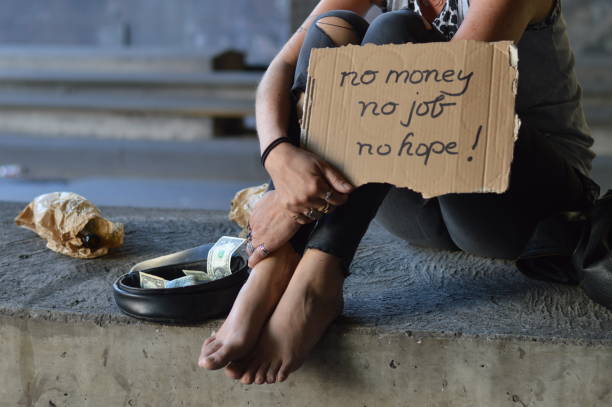 Self- Improvement
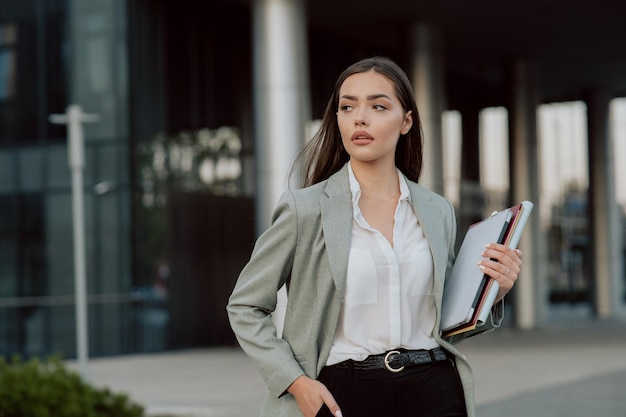 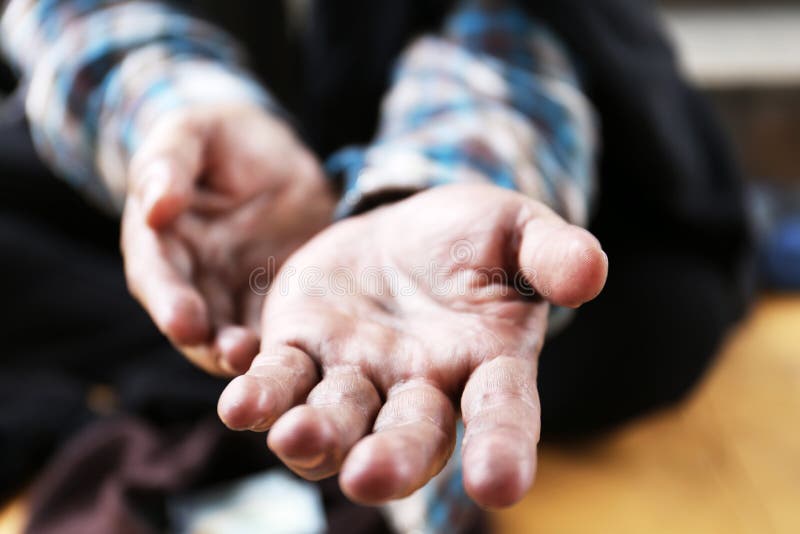 My Future 
My Life
Woman Empowerment
Changing for the better
[Speaker Notes: Another Visual mood-board for the upper class.]
Character profile = A working class
Personality= Underprivileged , Tired, Annoyed, Unfriendly 
Traits= Addicted, Cold/ Angry, 
Appearance= Not attractive, Dirty, tired and struggling
Gender= Female
No Job/ hopeless
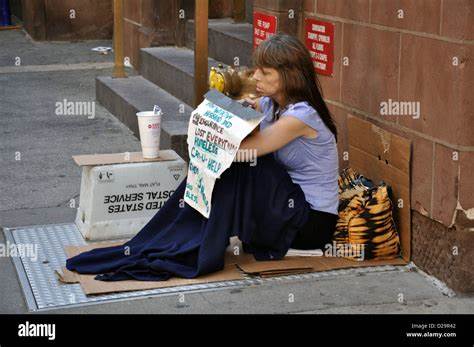 [Speaker Notes: Information about their character profile and who they are.]
Character profile = Upper class
Personality= Confident, Not really caring, bossy, 
Traits= Posh, lavish, power driven, hard working, 
Appearance= Beautiful, Attractive, through out well
Gender= Female
Occupation= Businesswoman
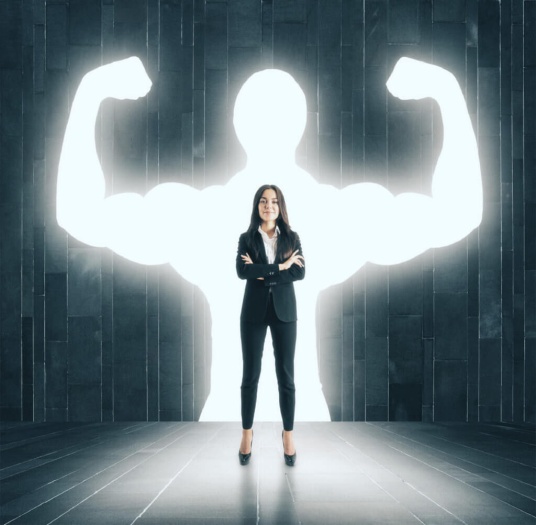 [Speaker Notes: Another one for the information about their character profile and who they are.]
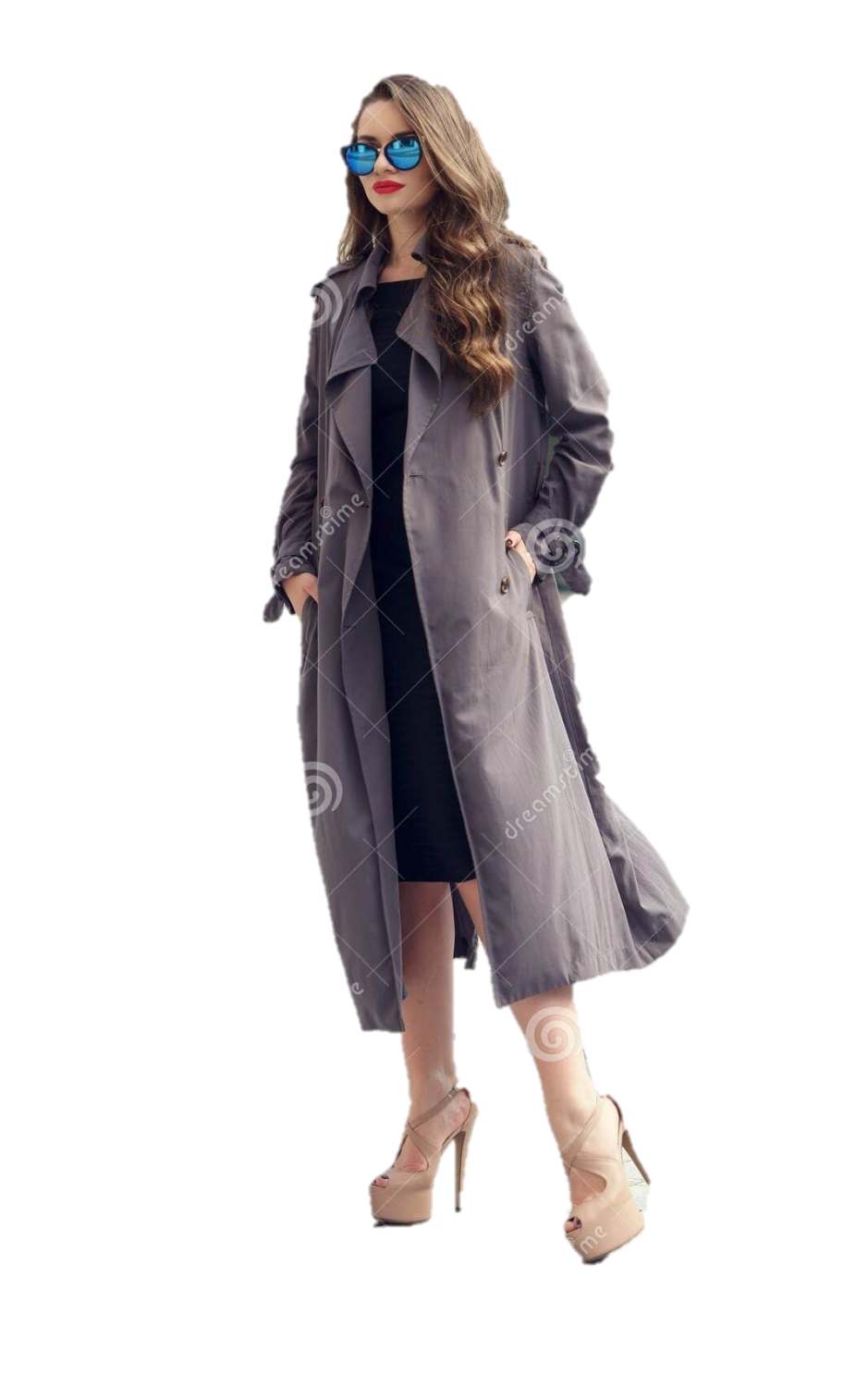 Styling ideas and clothes
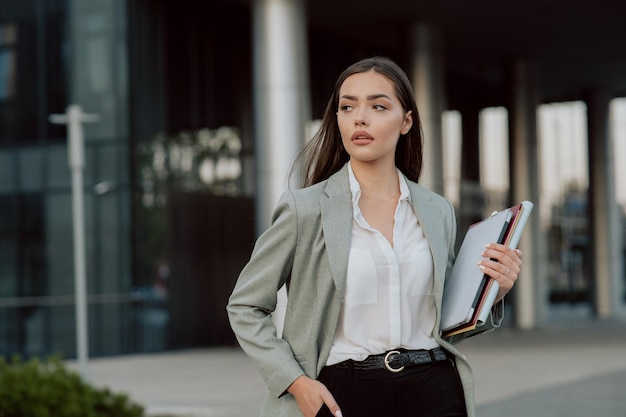 Will be a suit and the other design will be trouser and shirt. 
To show the different contrast of the two sides.
  
Showing variation of the two individuals.

This will highlight the differences of  the two by the clothes.
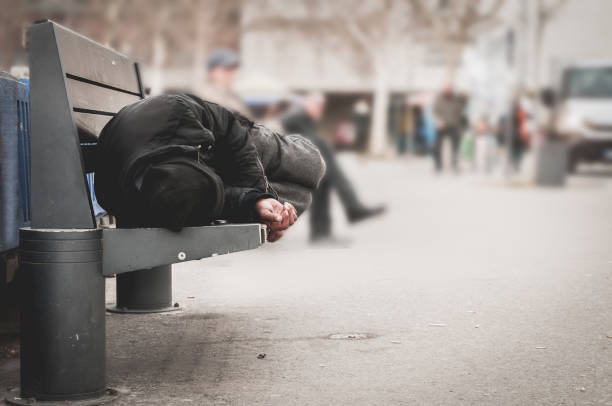 [Speaker Notes: Having the styling and clothing ideas of what I want it to protray.]
Poses and gestures
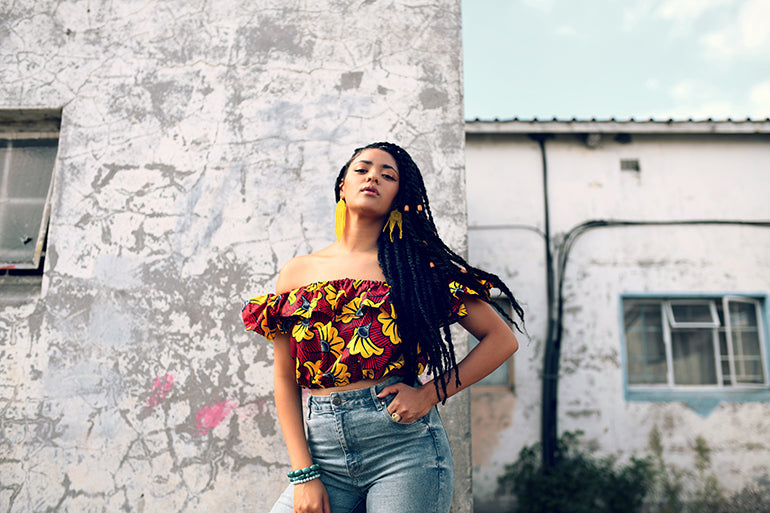 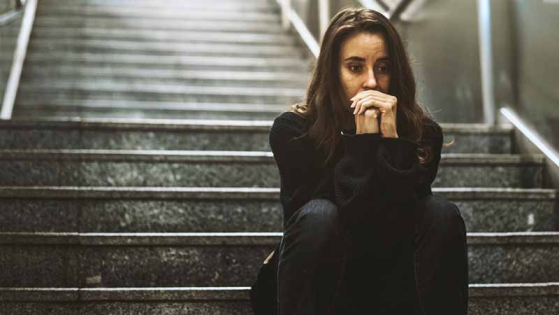 To be confident and bold.= freer / spread.
Other one to be lazy and low/ less spread-out body down showing smaller frame 

This will show the difference of the two
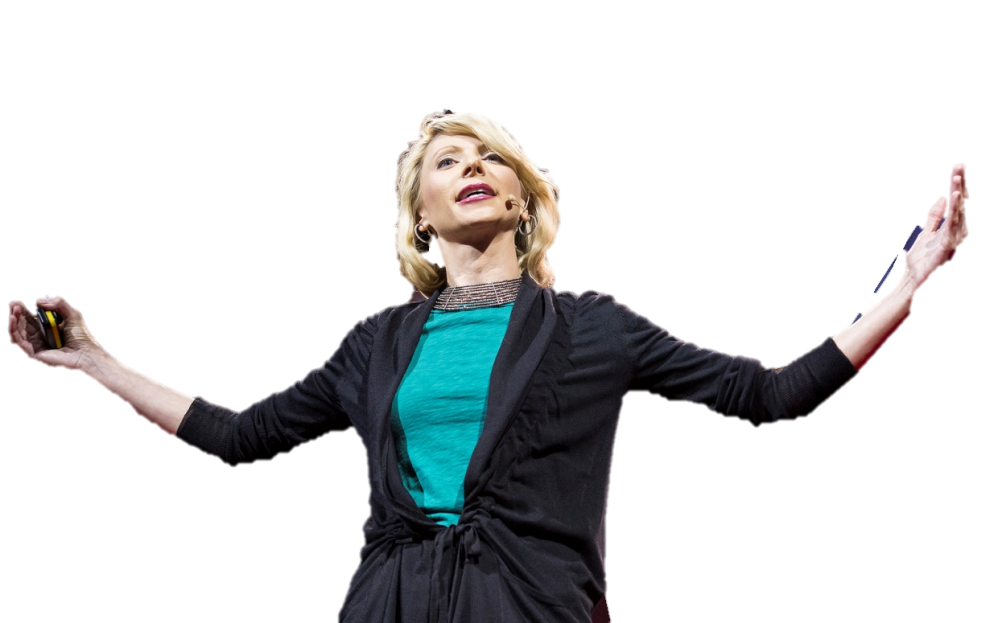 [Speaker Notes: Having the gestures and poses for the film ideas.]
Lighting
But also using edits using apps to change the styling 
Also, having a gaffer and photography director helping me with the shoot. 

To have the effects of camera of editing them at the end.
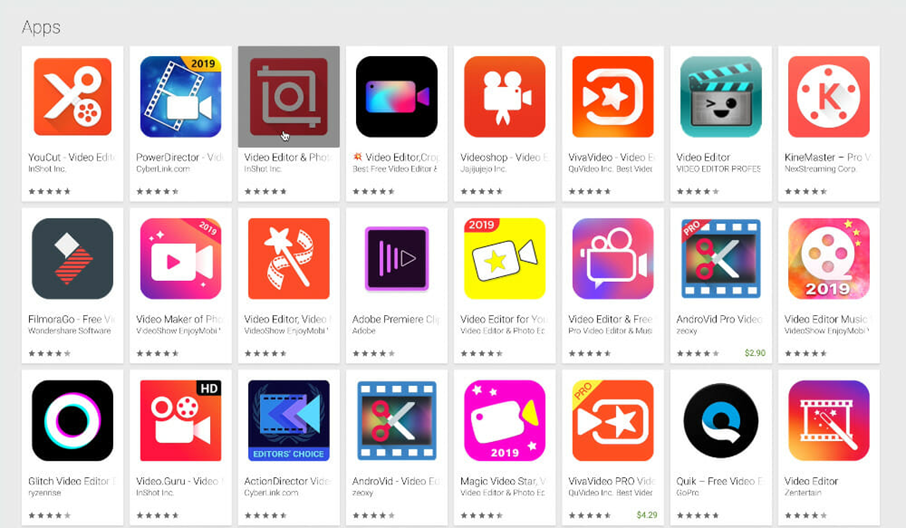 [Speaker Notes: What will use for the lighting for the film by also annotating above.]
Makeup and hair
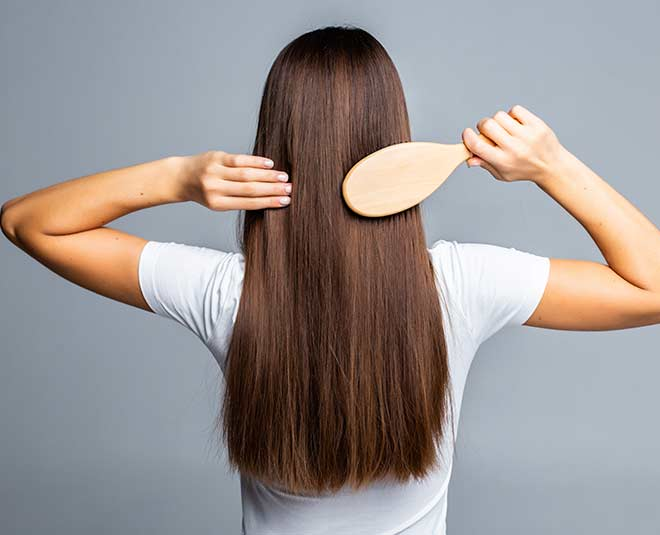 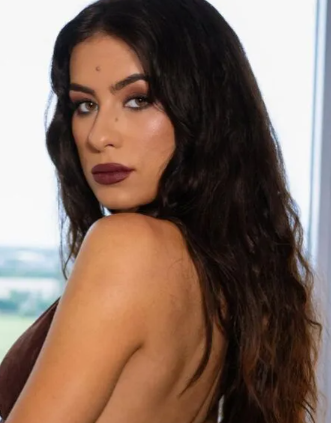 For the upper class
Hair= will be natural in a bun at the start of the film. 

Makeup = Natural look that will be for the film shoot at the end than change when it’s progressed.
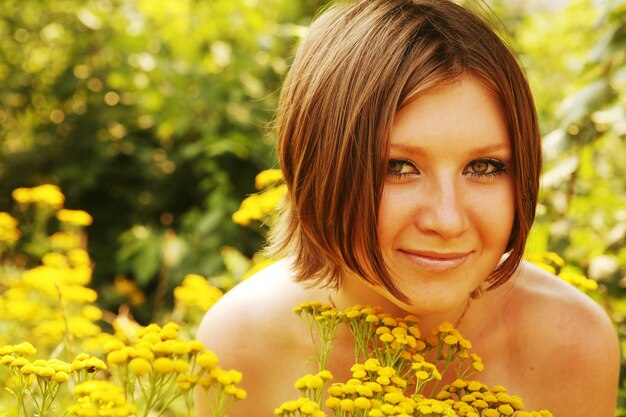 [Speaker Notes: Describing the makeup and hair how will look like for the film. Having it look natural form for the shoots.]
Final locations / Reason why I’ve changed them
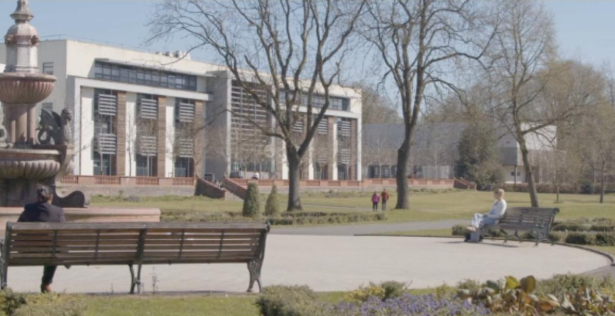 5 Locations= Hanley Park, student accommodations area, Inside the fashion rooms in University and another area the catalyst building
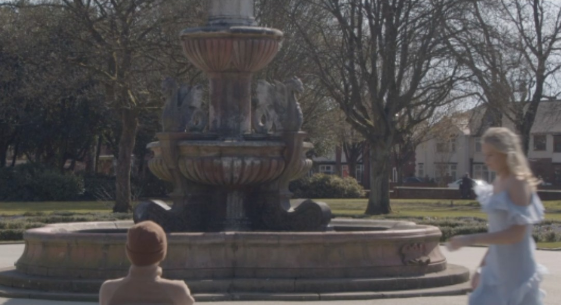 Hanley park was close and easier to do the shoot. Instead of going far which would be difficult to shoot them. 
Also, using the university area was giving more personal dept to the film that young people can relate to.
[Speaker Notes: Getting the final locations and explaining why I changed them.]
Final Styling shoots / Reason why I’ve chosen them
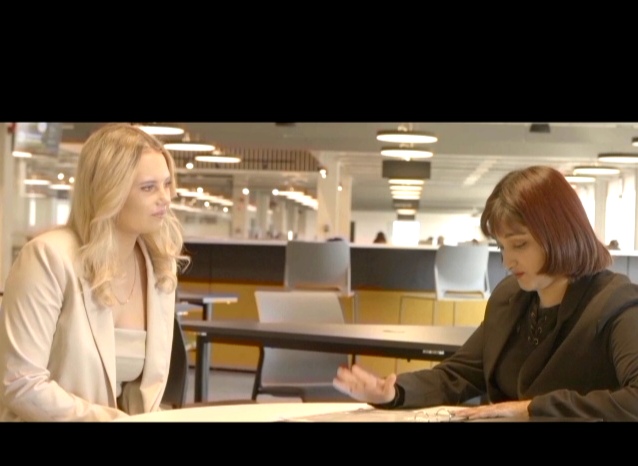 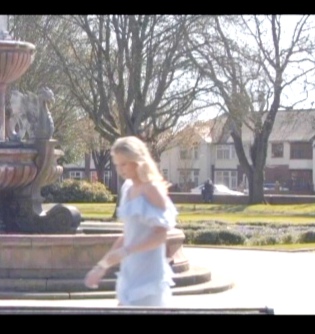 This shows the how beautiful and  confident in this scene of the successful woman at the end
Becomes more professional when Jessica the actor  is in an interview.
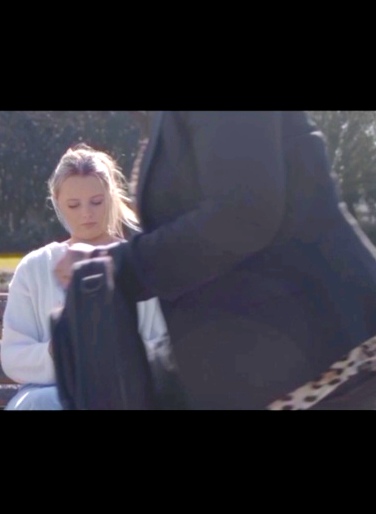 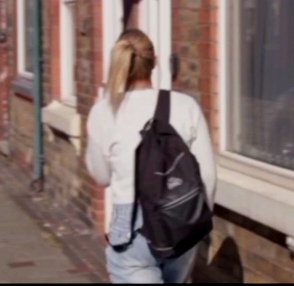 Other older woman having business clothing on to show how success and confident she is to pass it on Jessica for the final ending.
The start having her not wearing the best of clothes and bag giving sense of none hope.
[Speaker Notes: Also, having the final styling shoots and reasons why I chosen them by annotating it above.]
Mood board for your chosen charity and the message
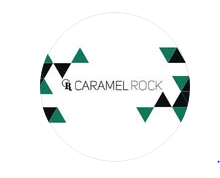 START YOUNG 
GO HARD
Message is to 
Start Young go hard for the slogan
[Speaker Notes: Getting ideas for the slogan and message for the charity.]
Mood board for your chosen charity and the message
Start young go hard 

The line below will say “ This will make you successful within life and make your own decision.”
Or say, “ Because this will make your life easier and your destined to success.”


I changed this by having the intro as Young change and the slogan as What are you waiting for.
[Speaker Notes: Having the message for my mood-board.]
Storyboard
1. They are homeless not having a good life. Which is shown in a way of confusion and no purpose.
2. But this will change very quick. By a cup having money and a paper to say something positive. This will influence them to get a better direction. 
3. Then gets more shown through this person’s life. By her walking more confident and successful. The middle of the scene. Shift scene.
4. Totally different person and much better than before. Due to that message, she read and is a different version of herself.
5. This scene will be her carrying  beautiful bags. She is beautiful.  But than her walking she see the person who was like her back than. 
6. She starts to get emotional than decides to give her money/ paper. Homeless woman gets happy, and she begins to feel better about her situation.  The cycle repeats.
[Speaker Notes: A storyboard with words written on.]
The shoot images behind the scenes
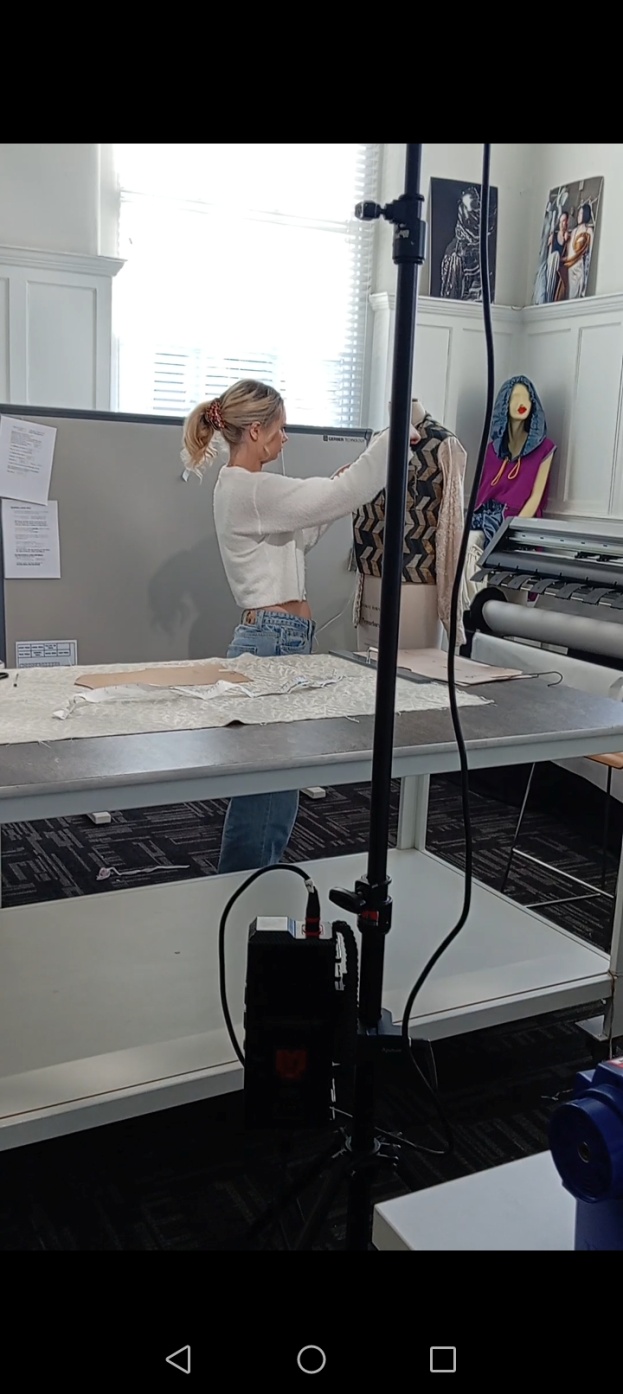 To show how the shoots will look like as you can see. Showing the sound and the lighting
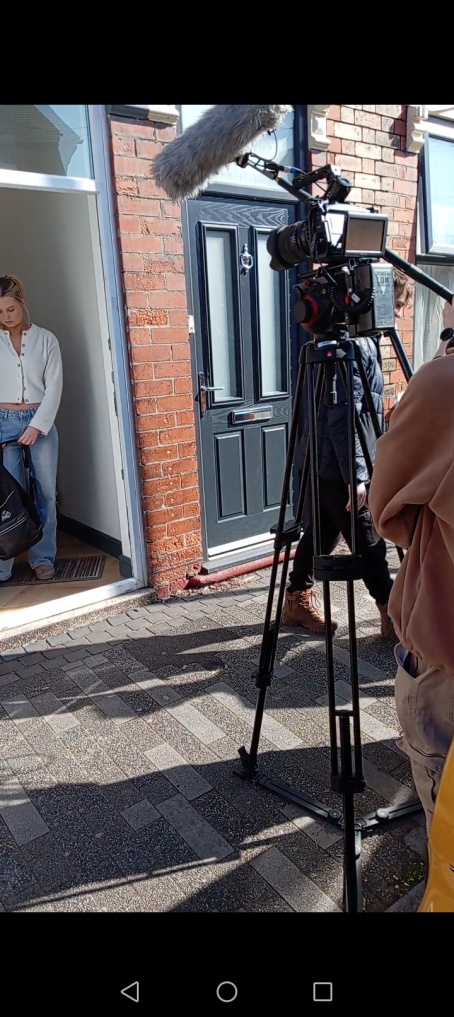 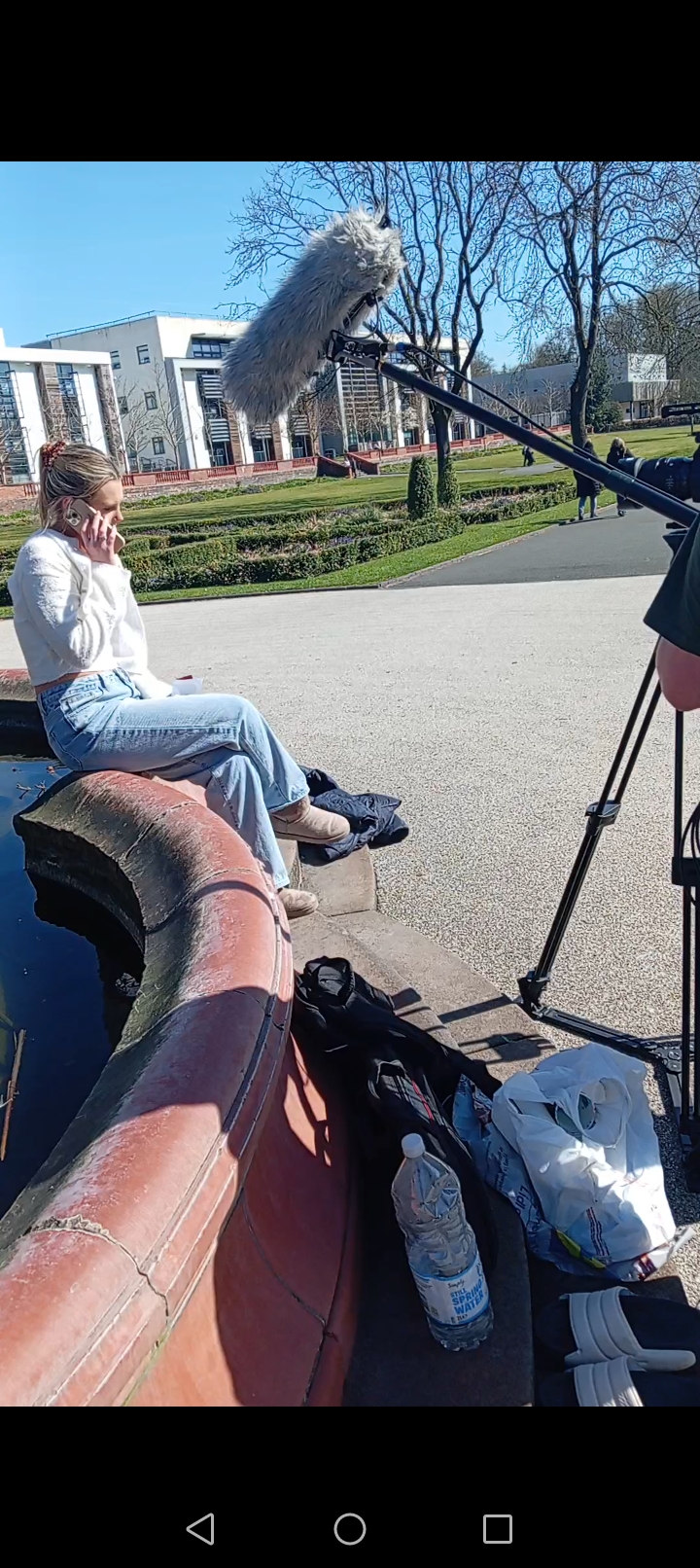 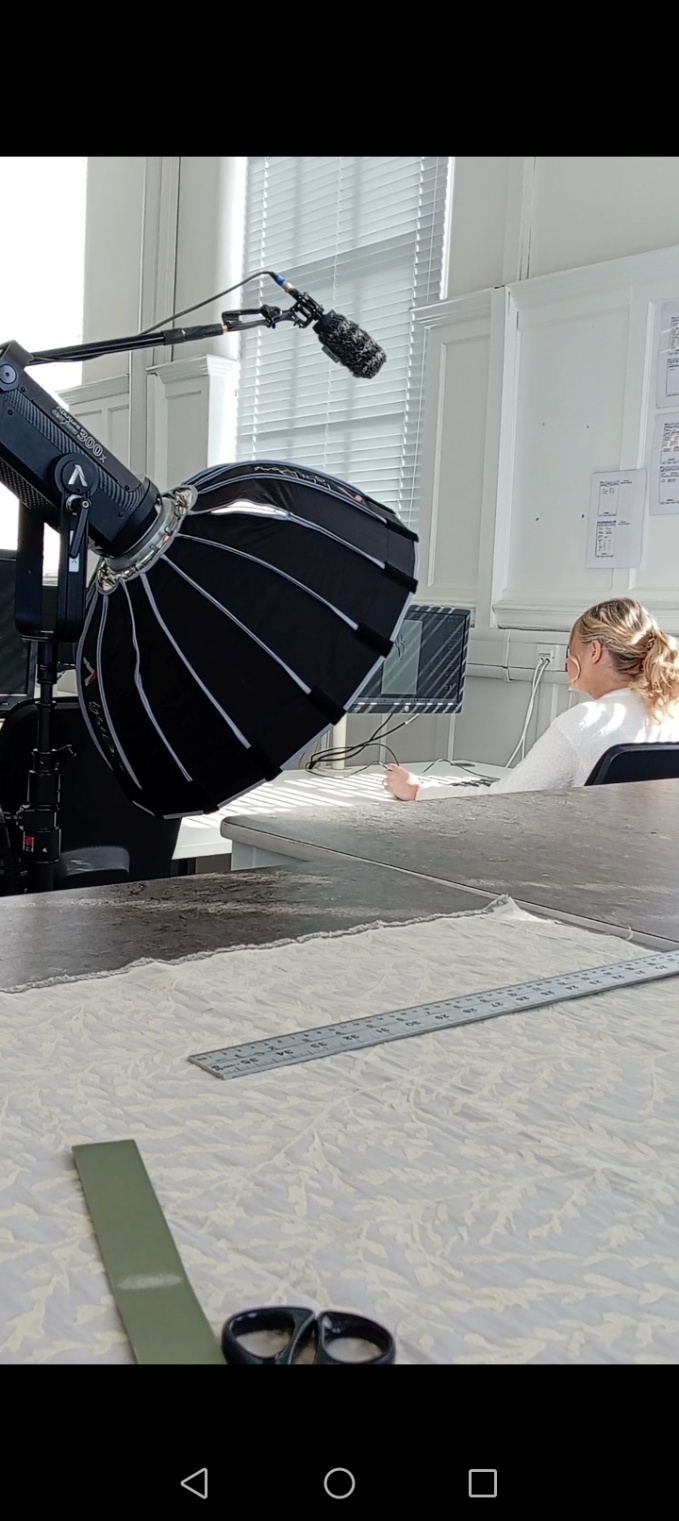 Give an understanding of what's going on.
[Speaker Notes: Having behind the scenes images of what they look like by working with everyone in the film.]
The old script
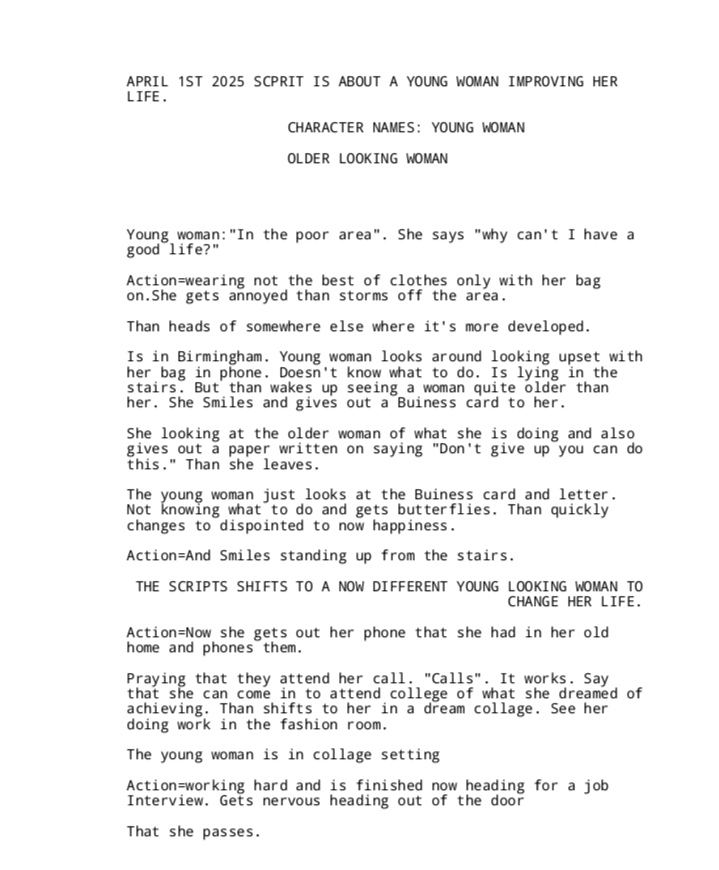 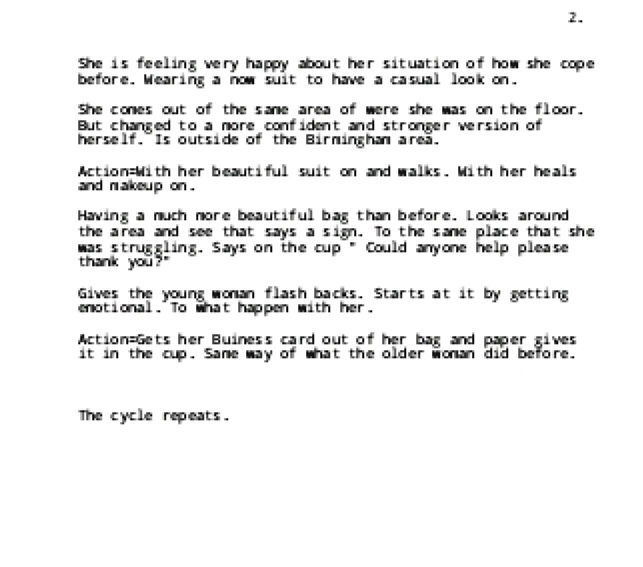 [Speaker Notes: Having the old script for the Film.]
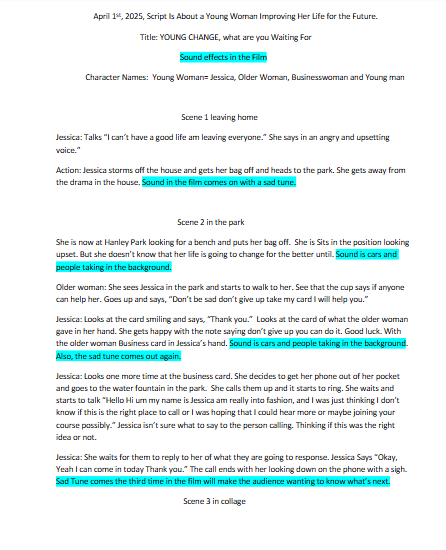 New script
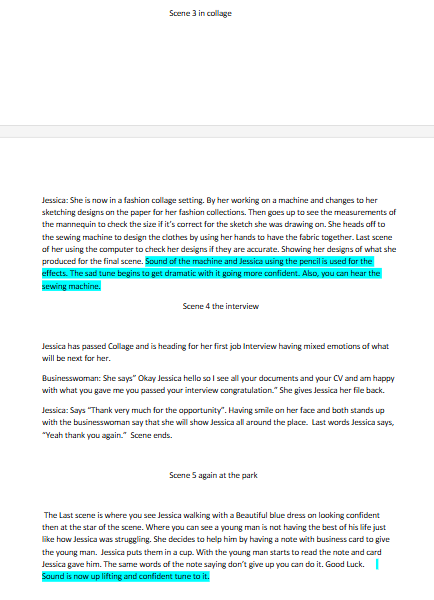 [Speaker Notes: Now changed to the new script.]
Visual story board of final film
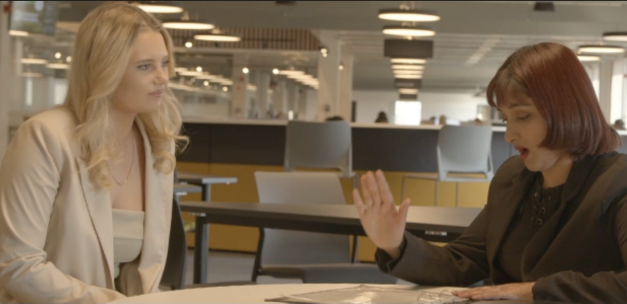 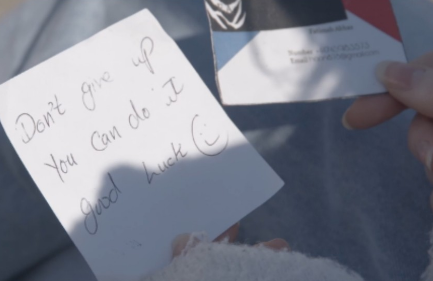 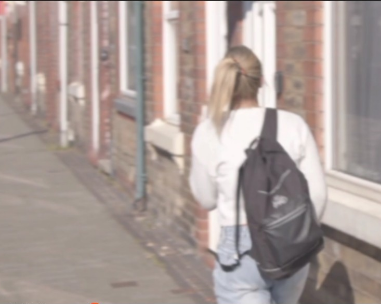 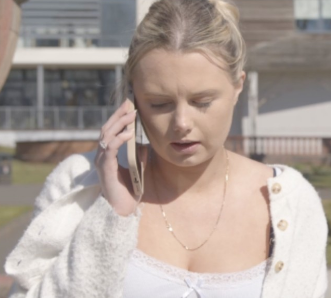 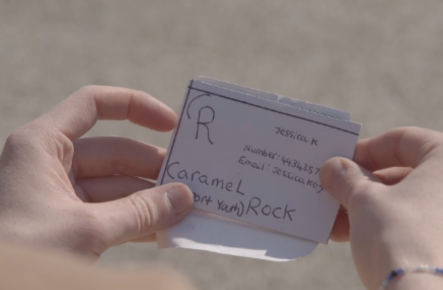 [Speaker Notes: Having a Final Visual board for the Film.]